“Big Idea” Question
Intro
Review Concepts
Check-In Questions
Teacher Demo
Vocabulary
Student-Friendly Definition
Examples & Non-Examples
Morphological Word Parts
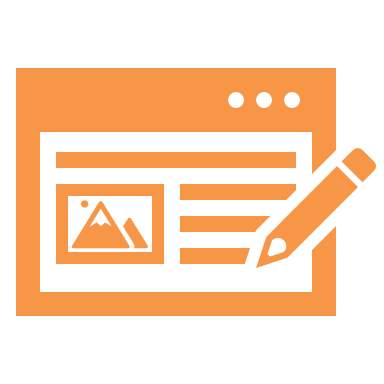 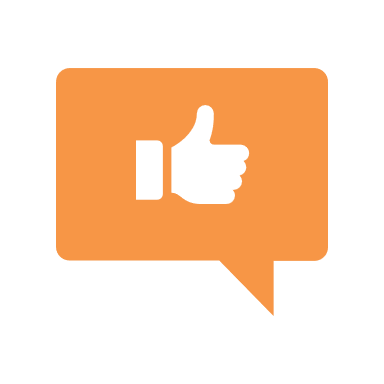 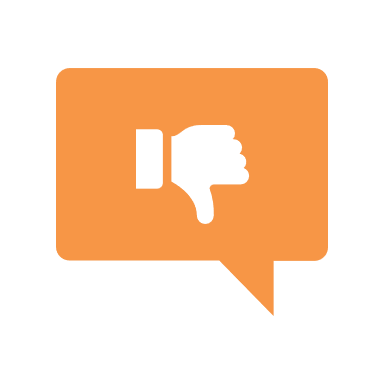 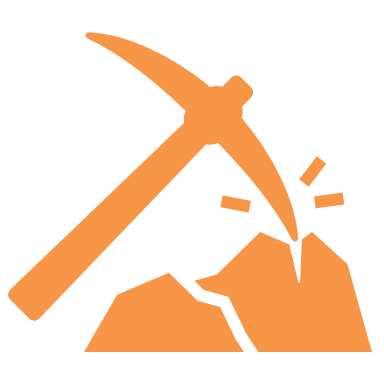 Reinforcement Activity
[Speaker Notes: OK everyone, get ready for our next lesson.  Just as a reminder, these are the different components that our lesson may include, and you’ll see these icons in the top left corner of each slide so that you can follow along more easily!]
Intro
Magnification & Resolution
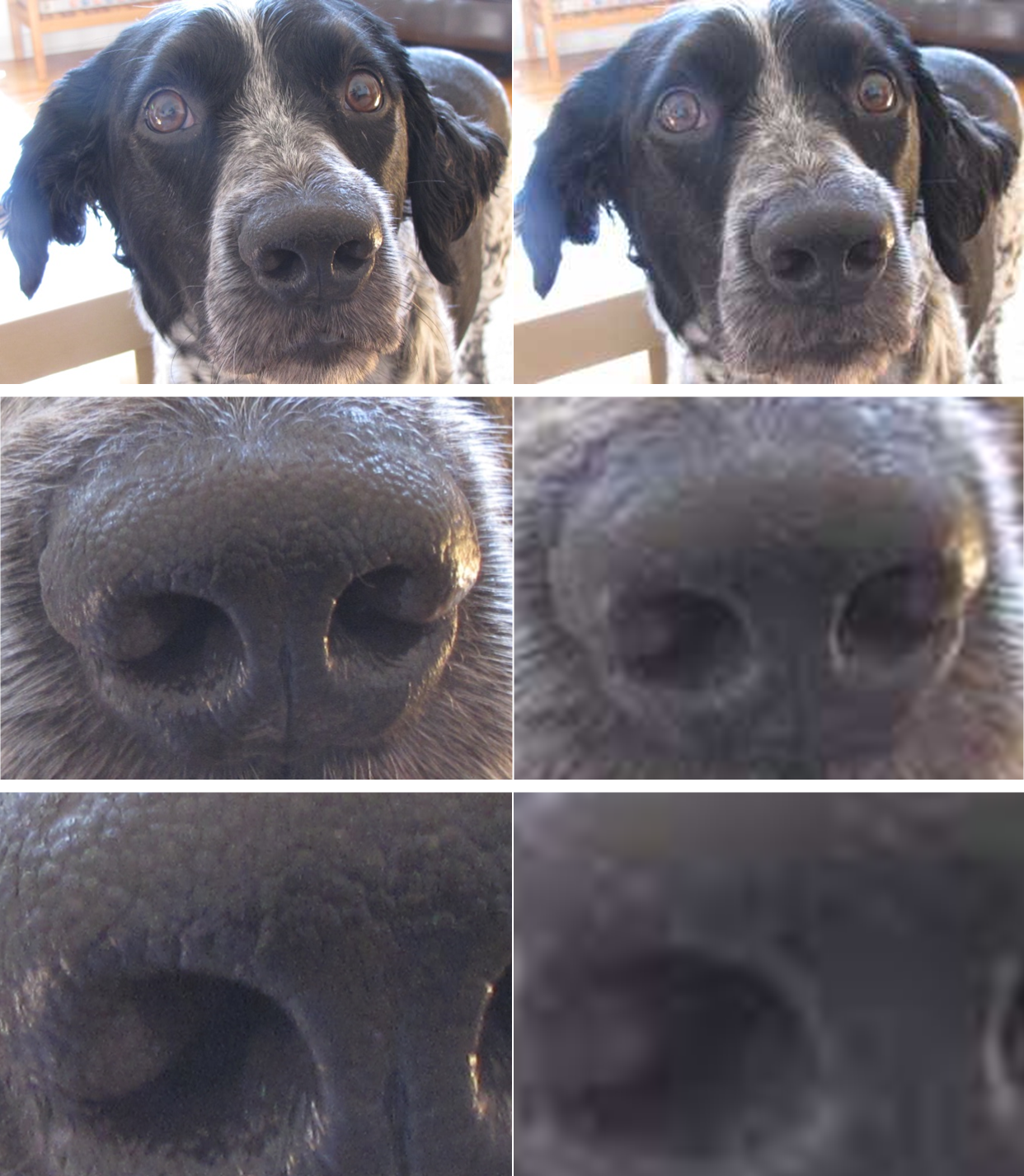 [Speaker Notes: Today we’re going to learn the terms, magnification and resolution.]
Big Question: How can advances in microscope technology improve your understanding of cells and their parts?
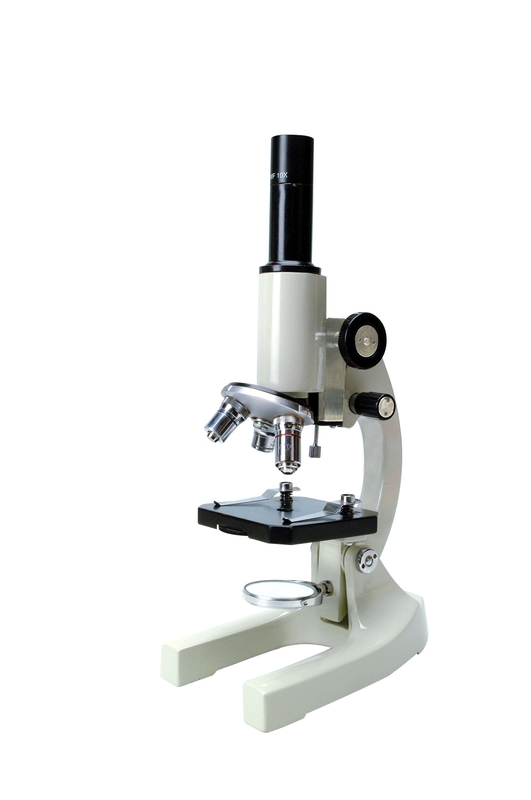 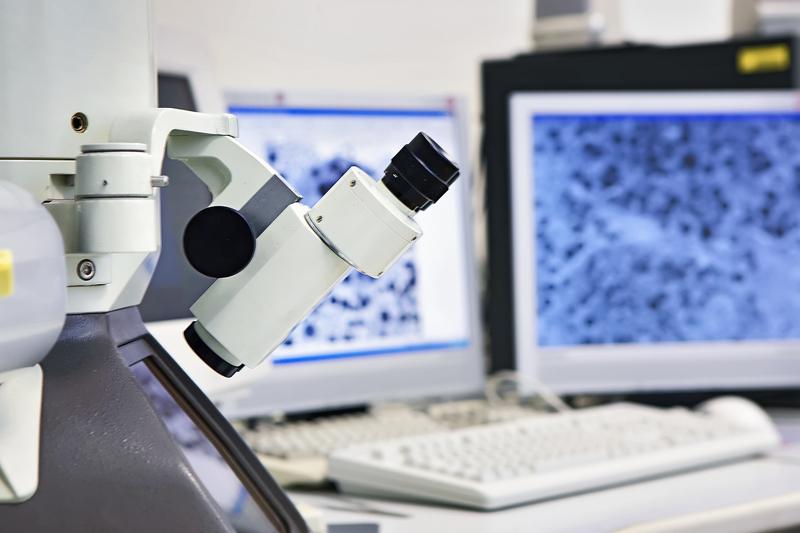 [Speaker Notes: Our “big question” is: How can advances in microscope technology improve your understanding of cells and their parts?  
[Pause and illicit predictions from students.]

I love all these thoughtful scientific hypotheses!  Be sure to keep this question and your predictions in mind as we move through these next few lessons, and we’ll continue to revisit it.]
Demonstration
The Virtual Microscope


To demonstrate the functionality of microscopic imaging and familiarize students with the parts and processes involved with using a light microscope, access the website above and proceed to the “explore” tab. The simulation allows you to observe multiple types of slides while making adjustments for both magnification and resolution. Share your screen with students to engage them in inquiry surrounding the process.
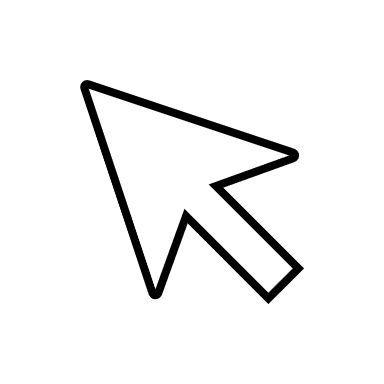 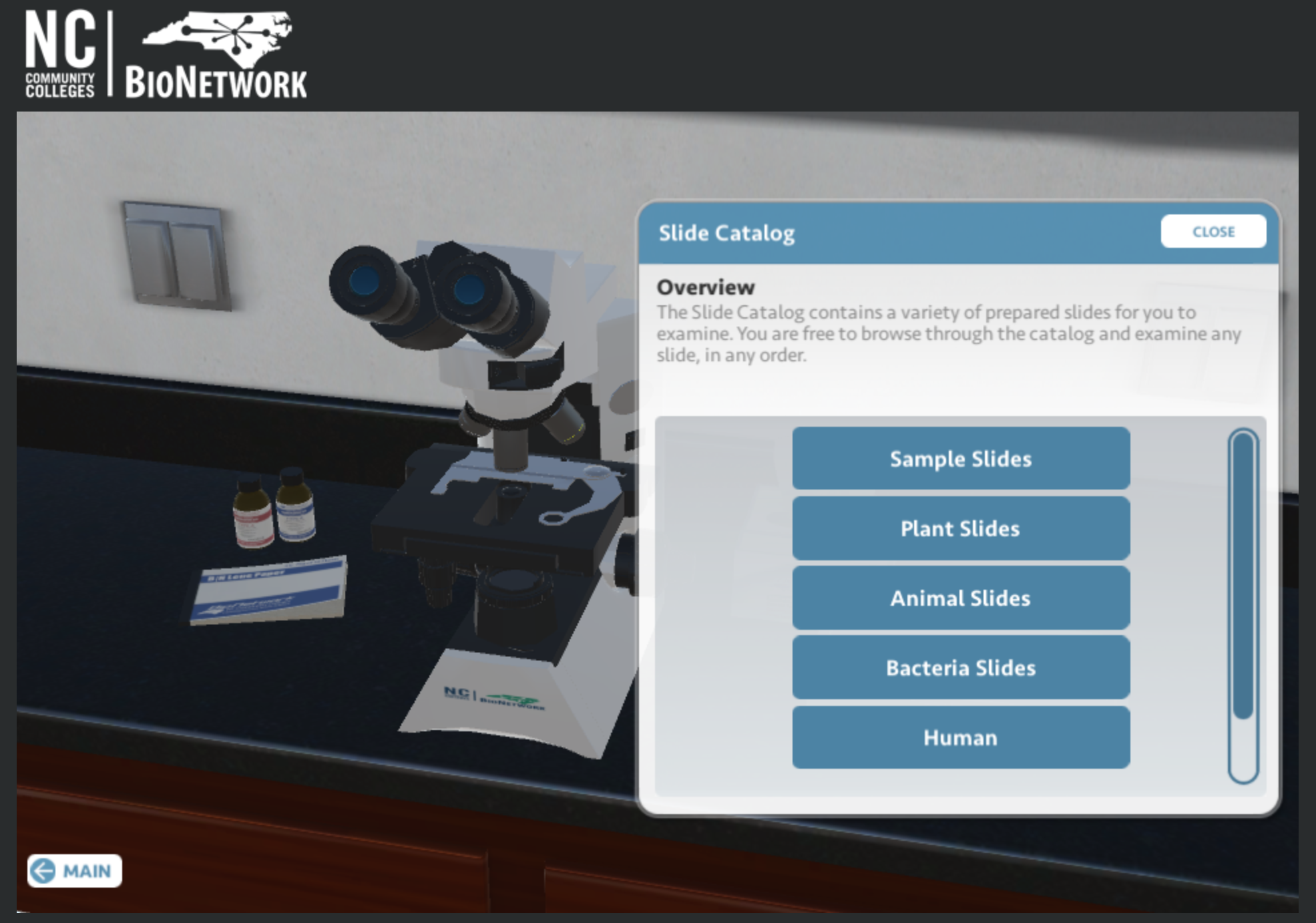 [Speaker Notes: Feedback: An alternative to this demonstration would be to use a microscope that can be viewed with or attached to a computer-connected device so that students can observe as you magnify common objects.]
[Speaker Notes: Before we define these terms, let’s review some other words that you already learned, and make sure you are firm in your understanding.]
Cell Theory:  the scientific theory that all living things are made of cells
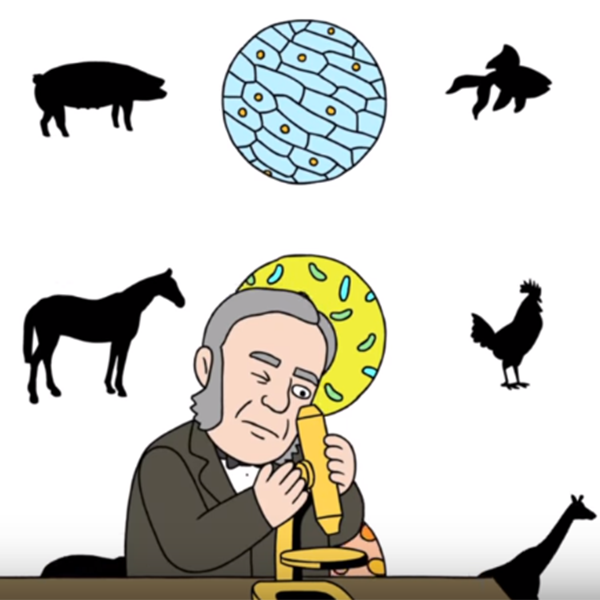 [Speaker Notes: Cell theory is the scientific theory that all living things are made of cells. This theory was developed by a few different scientists as advancements were made in microscope technology.]
Cell Theory
is made up of 3 basic rules
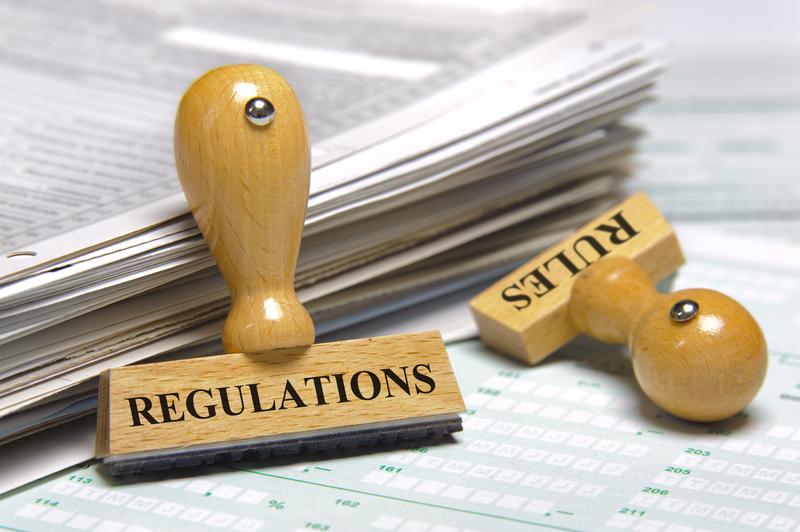 [Speaker Notes: The cell theory is made up of 3 basic principles, or rules.  When something we observe in the natural world that meets all three of these rules, that means it is a living thing.]
Rule #1:  The cell is the basic unit of life.
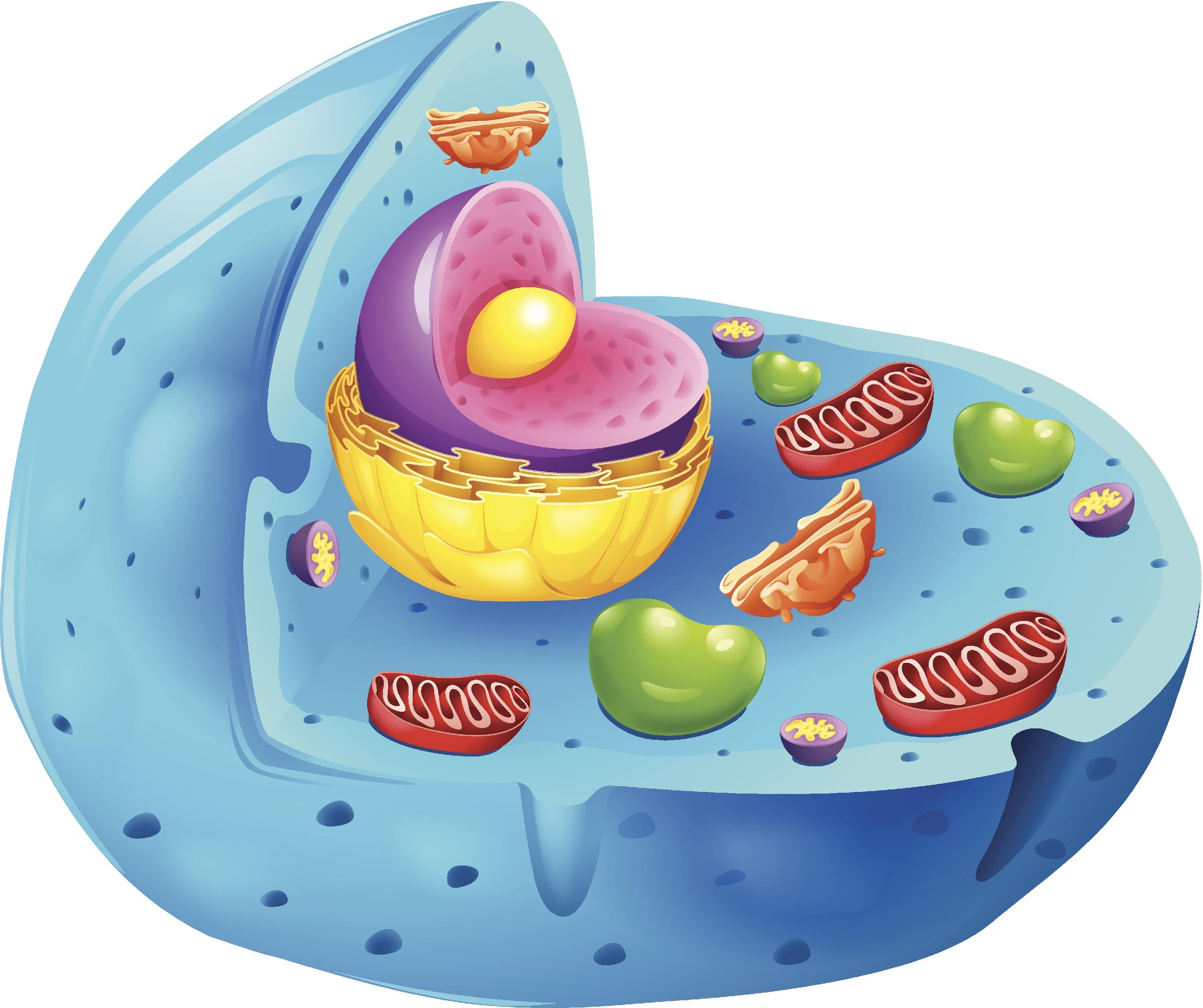 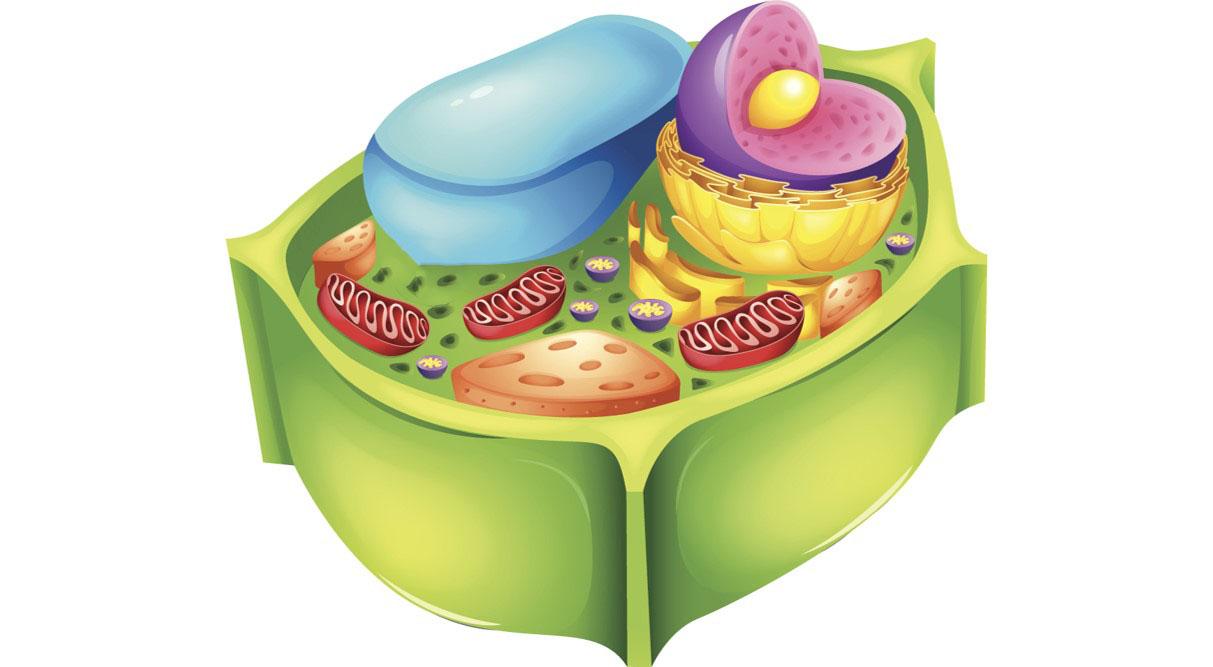 [Speaker Notes: Rule Number One:  The cell is the basic unit of life. This means that even though the cell is made up of many components, those components are not alive themselves.]
Rule #2:  All living things are made of one or more cells.
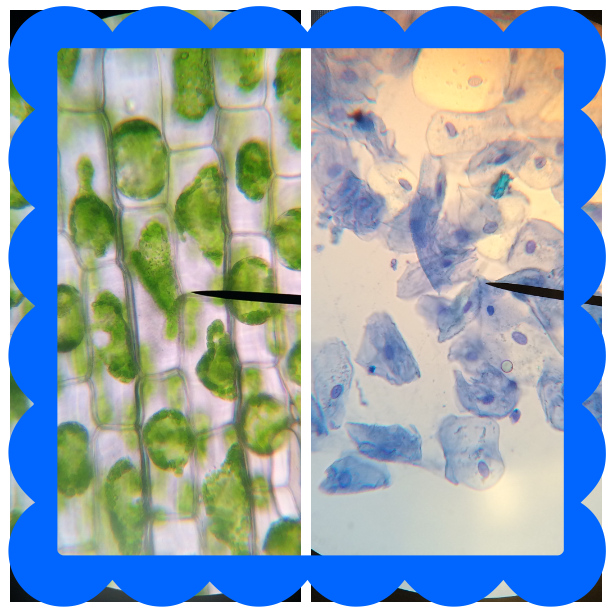 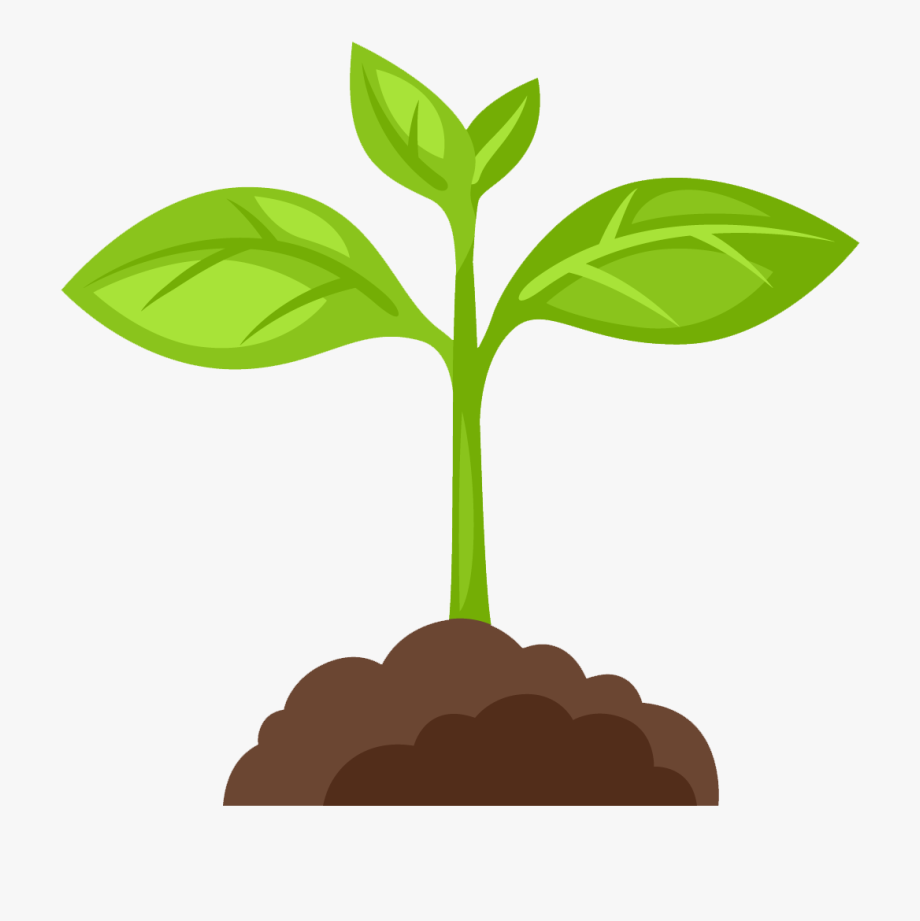 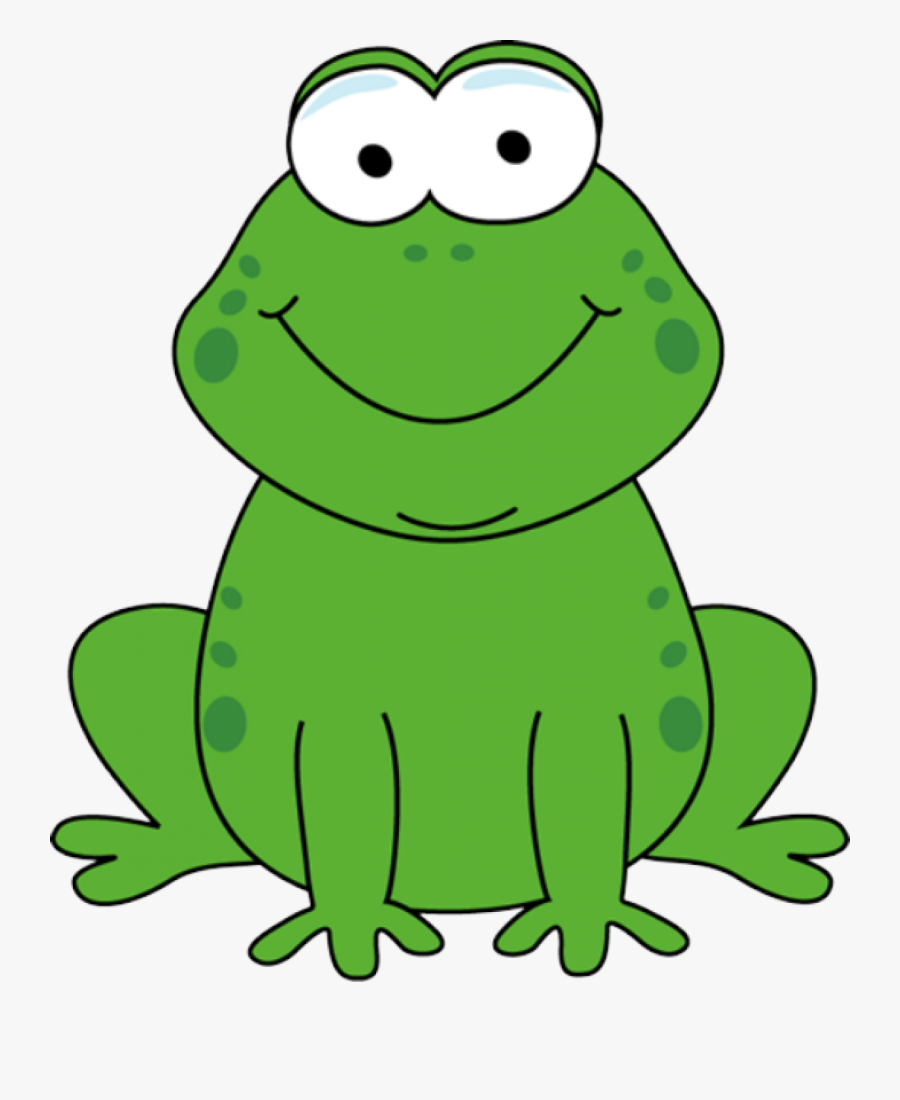 [Speaker Notes: Rule Number Two:  All living things are made up of one or more cells. Anything that is not made up of at least one cell is not alive.]
Rule #3:  All new cells are made from cells that already exist.
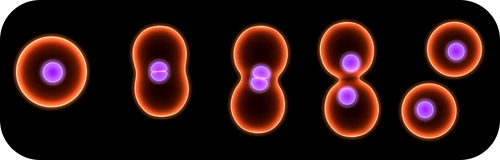 [Speaker Notes: Rule Number Three:  All new cells are made from cells that already exist. Cells don’t just appear spontaneously. Rather, they multiply through replication and division.]
The development of cell theory is an example of how the nature of science concepts help guide scientists’ thinking.
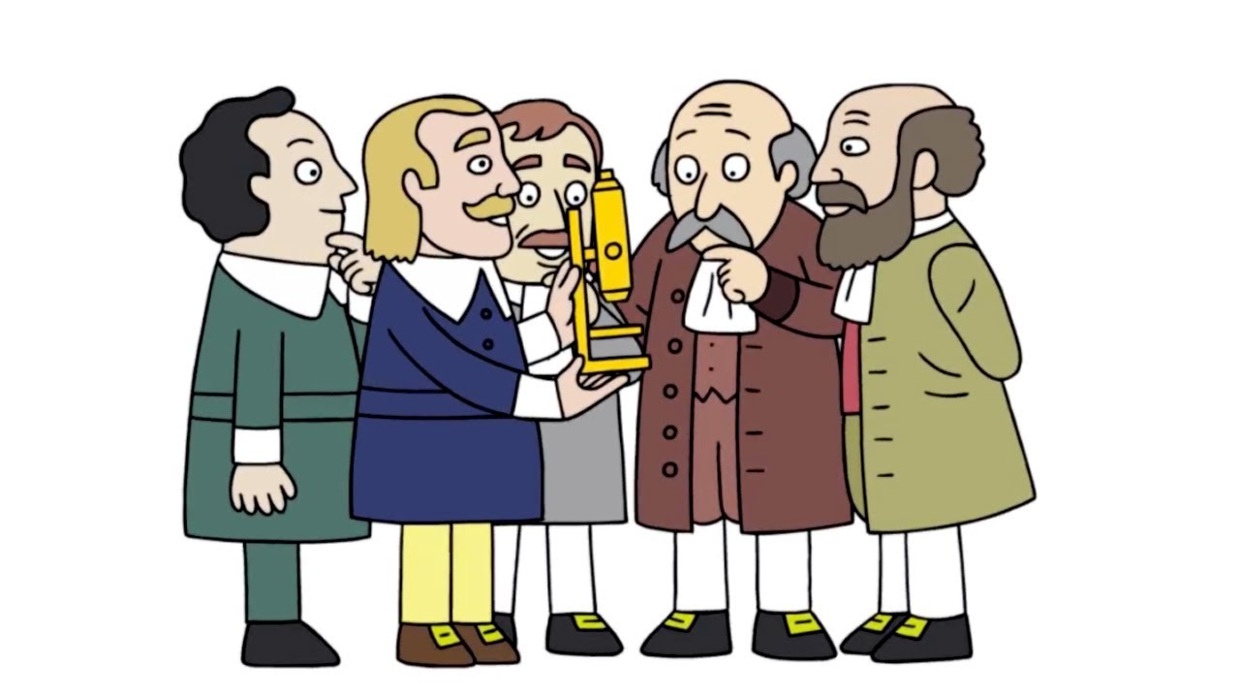 [Speaker Notes: The development of cell theory is an example of how the nature of science concepts help to guide scientists’ thinking.]
Science helps us understand the natural world.
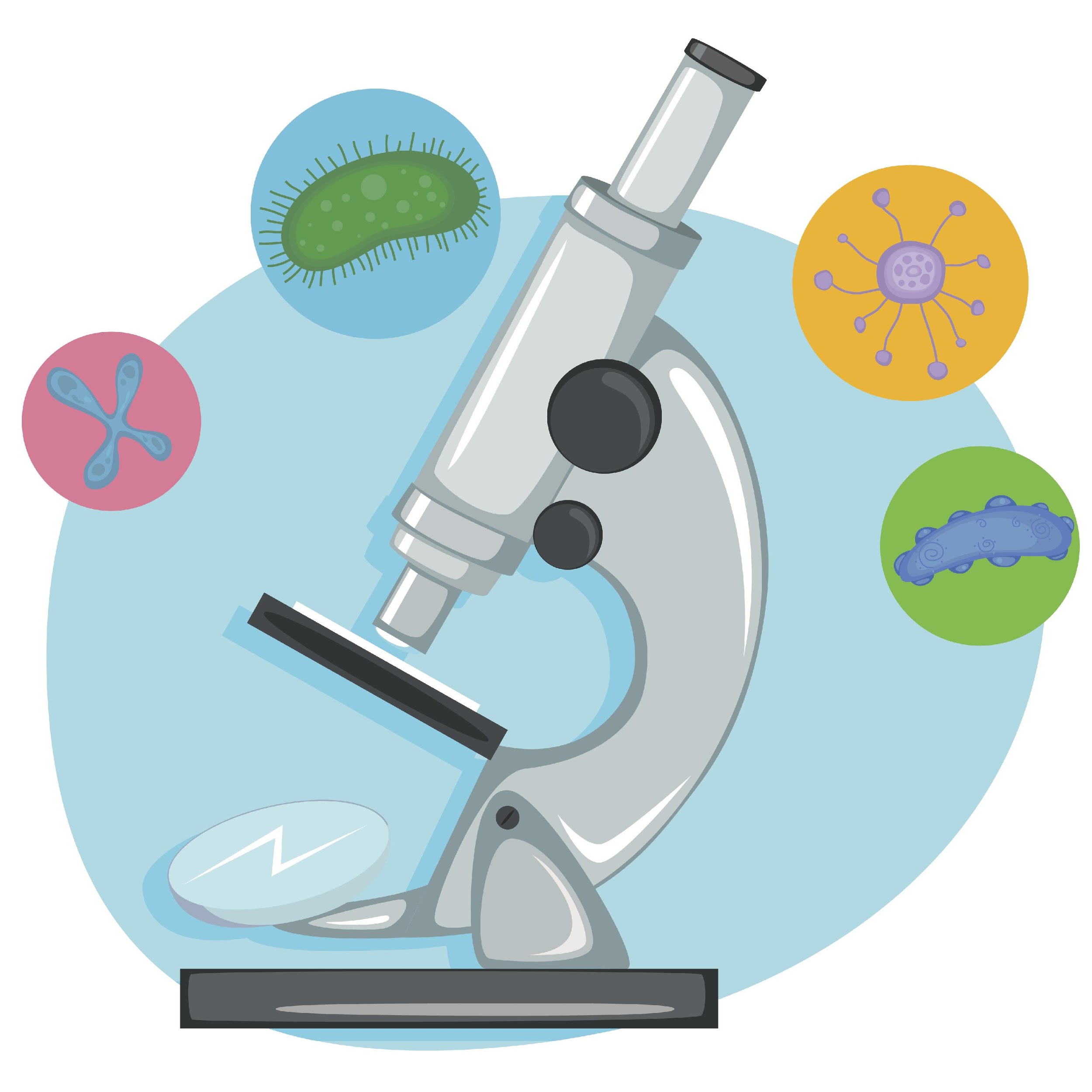 [Speaker Notes: One of the nature of science concepts states that science helps us understand the natural world.  The development of the microscope gave us a completely new view of the natural world that had never been seen before, as things like cells were too small to see with the naked eye.  Thanks to the microscope, scientists developed the cell theory, and made many more discoveries about cells – many of which we’ll be learning about in this unit!]
[Speaker Notes: Let’s pause for a moment & review what we’ve discussed so far.]
What is the definition of cell theory?
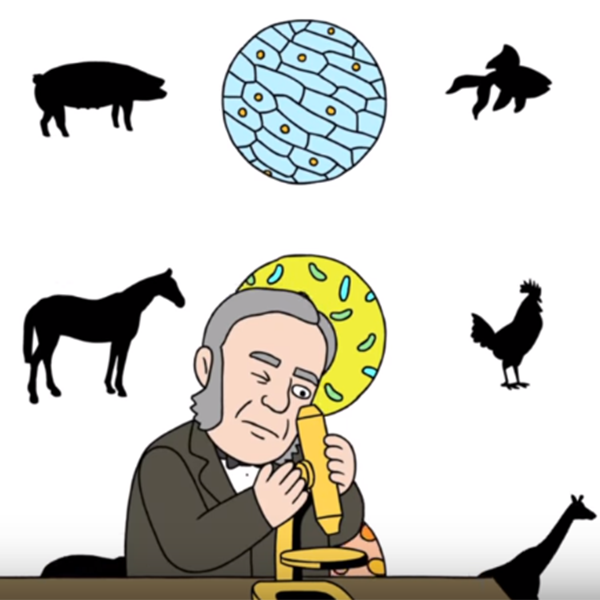 [Speaker Notes: What is the definition of cell theory?

[The scientific theory that all living things are made of cells.]]
Which is NOT one of the rules of cell theory?
All living things are made of one or more cells.
Non-living things have cells too.
The cell is the basic unit of life.
All new cells are made from cells that already exist.
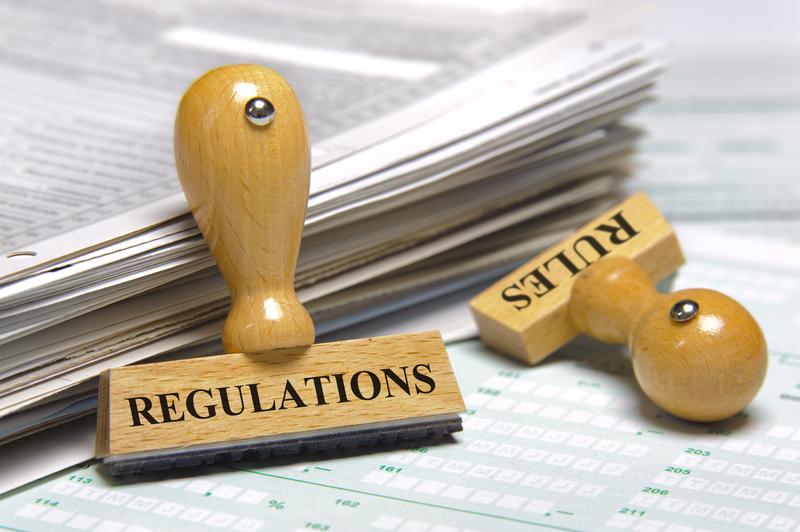 [Speaker Notes: Which is NOT one of the rules of cell theory?]
Which is NOT one of the rules of cell theory?
All living things are made of one or more cells.
Non-living things have cells too.
The cell is the basic unit of life.
All new cells are made from cells that already exist.
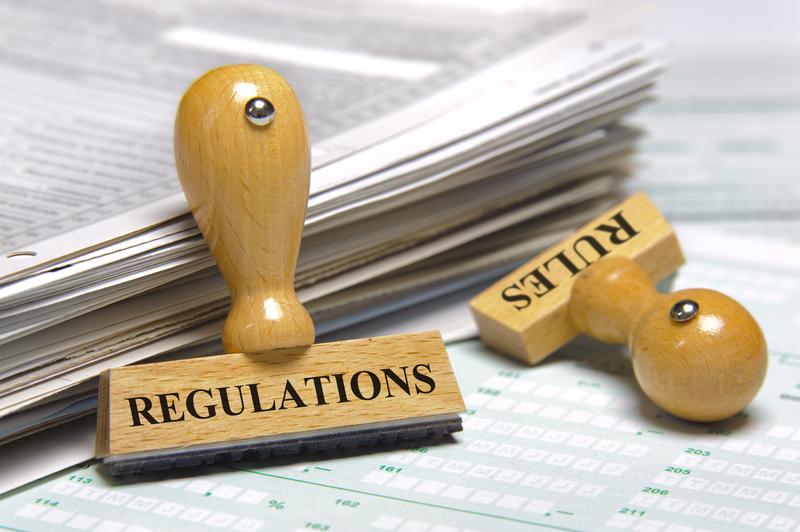 [Speaker Notes: Which is NOT one of the rules of cell theory?

[The answer choice that is NOT one of the rules of cell theory is that non-living things have cells too.  Remember – the cell theory states that all LIVING things are made of cells, so cell theory cannot be applied to non-living things.]]
What does the nature of science have to do with the development of cell theory?
Cell theory is an example of how the nature of science concepts help guide scientists’ thinking.
Absolutely nothing.
The same scientists who came up with the nature of science also created cell theory.
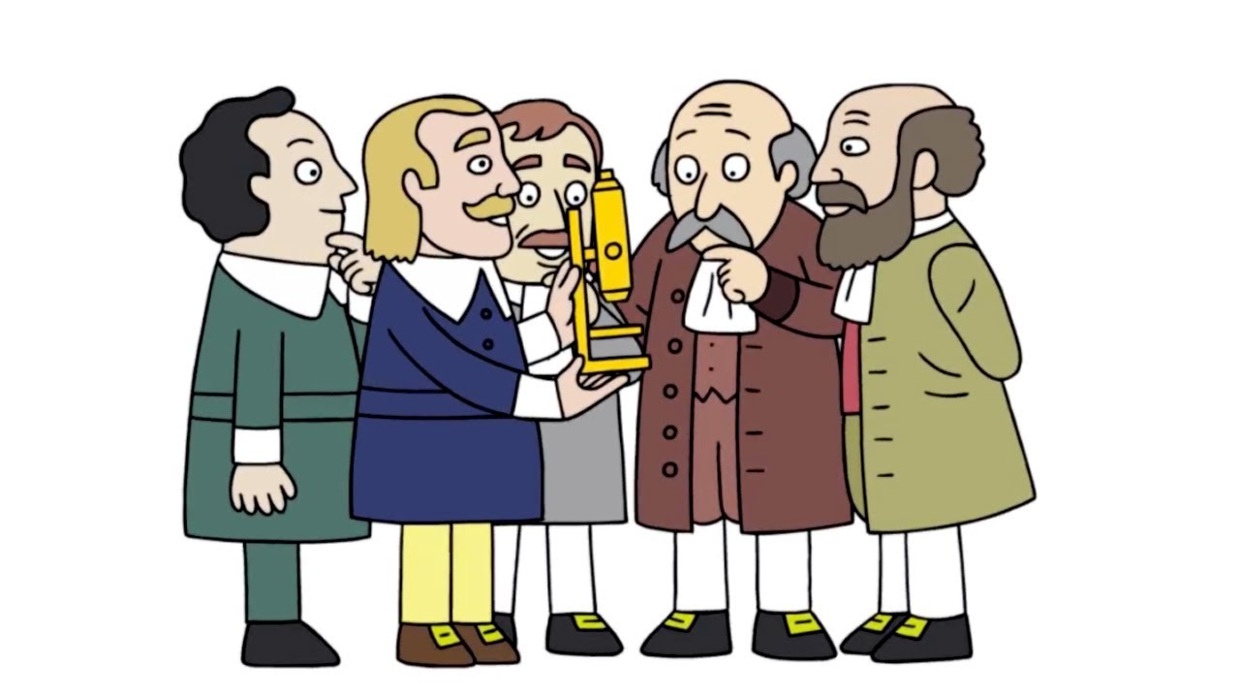 [Speaker Notes: What does the nature of science have to do with the development of cell theory?]
What does the nature of science have to do with the development of cell theory?
Cell theory is an example of how the nature of science concepts help guide scientists’ thinking.
Absolutely nothing.
The same scientists who came up with the nature of science also created cell theory.
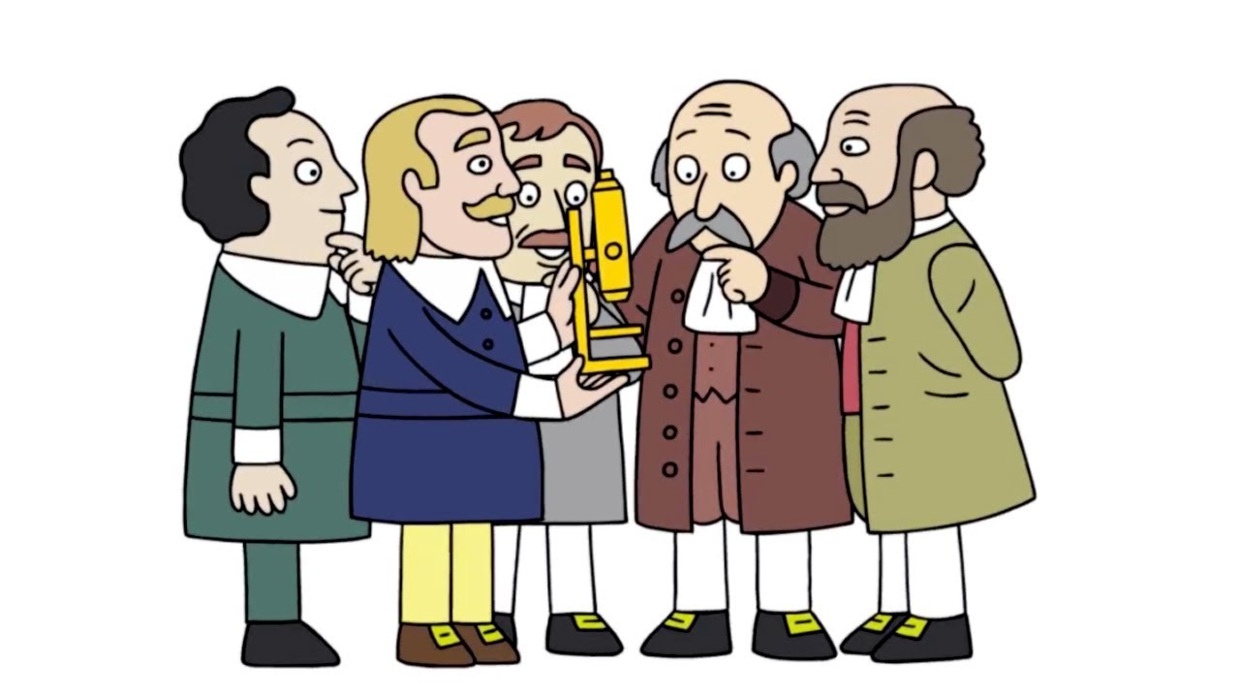 [Speaker Notes: What does the nature of science have to do with the development of cell theory?

[Cell theory is an example of how the nature of science concepts help guide scientists’ thinking.]]
How does the invention of the microscope connect with the nature of science and what we know about cells?
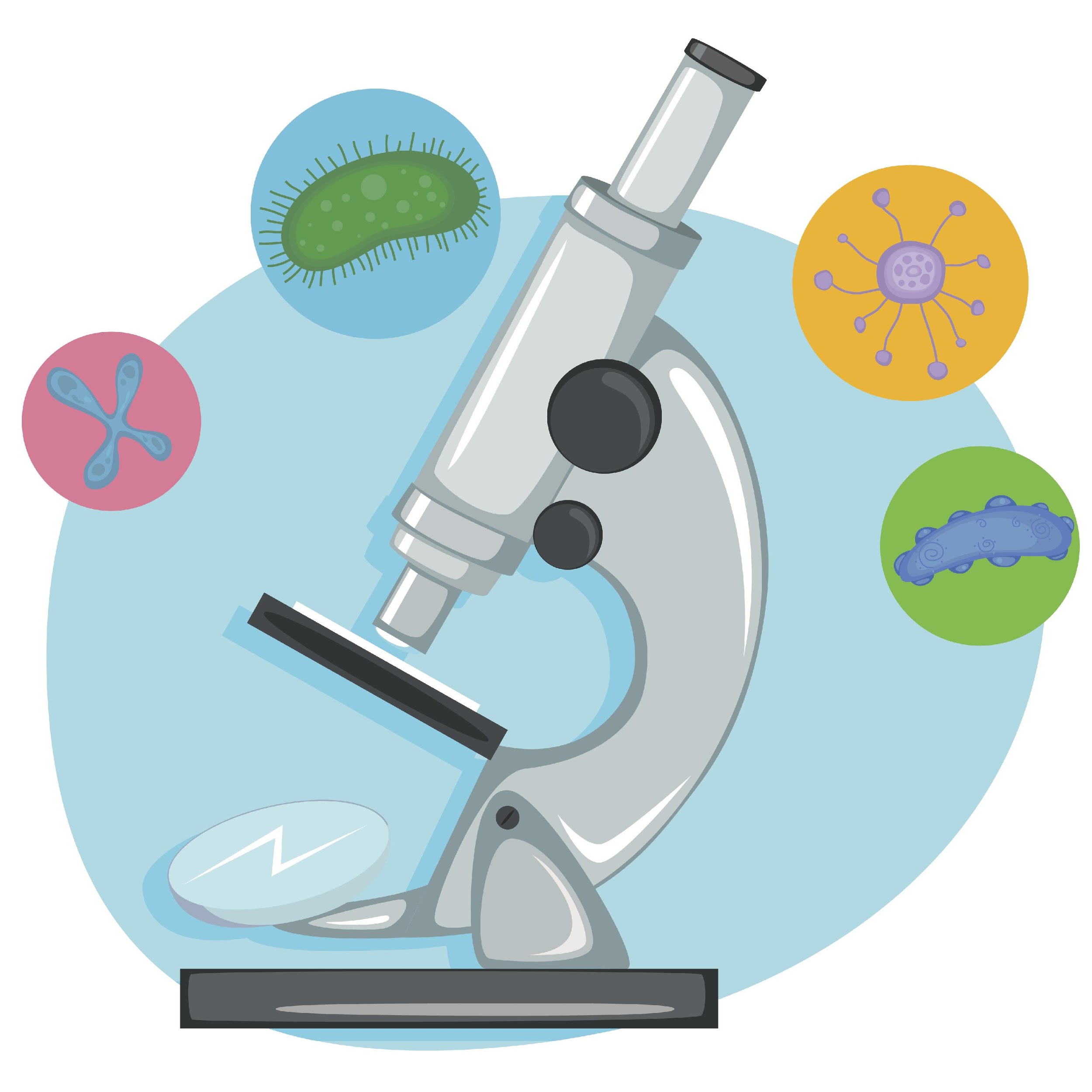 [Speaker Notes: How does the invention of the microscope connect with the nature of science and what we know about cells?

[The invention of the microscope allowed scientists to see objects, like cells, that were too small to see with the naked eye.  This connects to the nature of science because one of the NOS concepts states that we can use science to understand the natural world. The invention of the microscope also connects to the changing nature of scientific perceptions. Scientists had to adapt their understanding of nature in light of new information.]]
Magnification
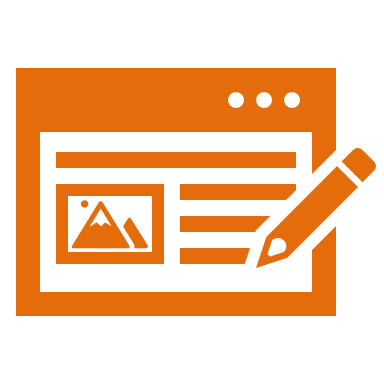 [Speaker Notes: First, let’s define the word magnification.]
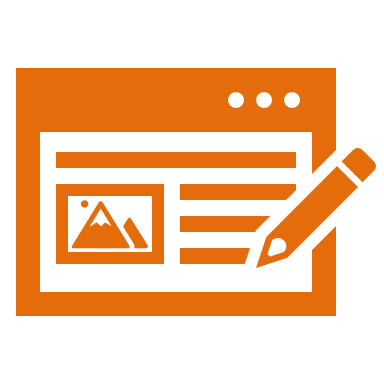 Magnification:  how many times larger an image is than the actual object itself
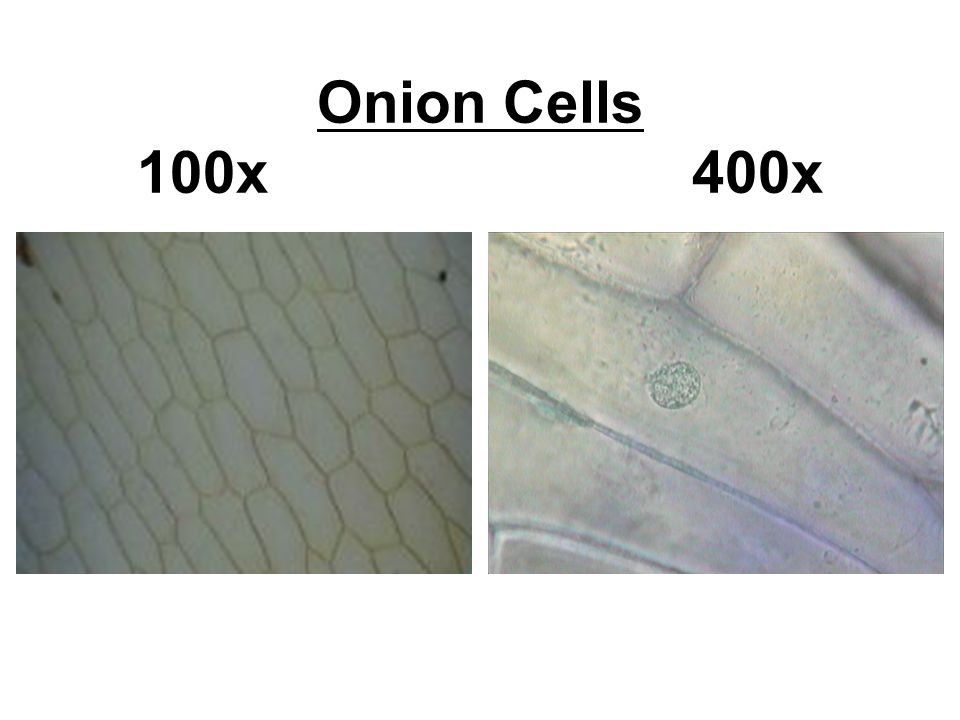 [Speaker Notes: Magnification refers to how many times larger an image is than the actual object itself.]
[Speaker Notes: Let’s pause for a moment & review what we’ve discussed so far.]
What is magnification?
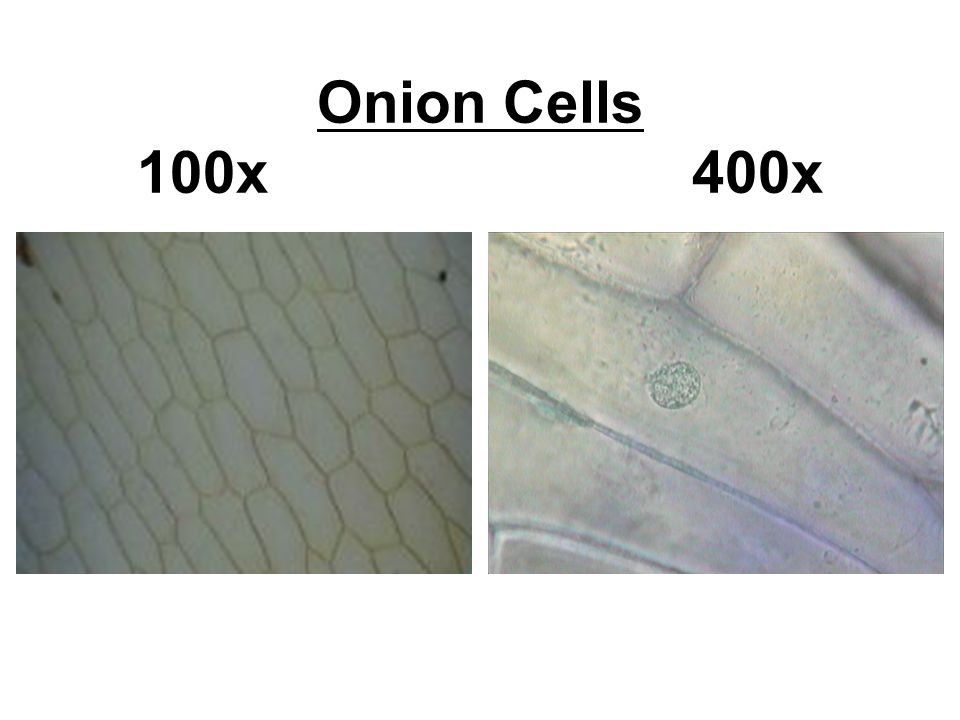 [Speaker Notes: What is magnification?

[Magnification is how many times larger an image is than the actual objects itself.]]
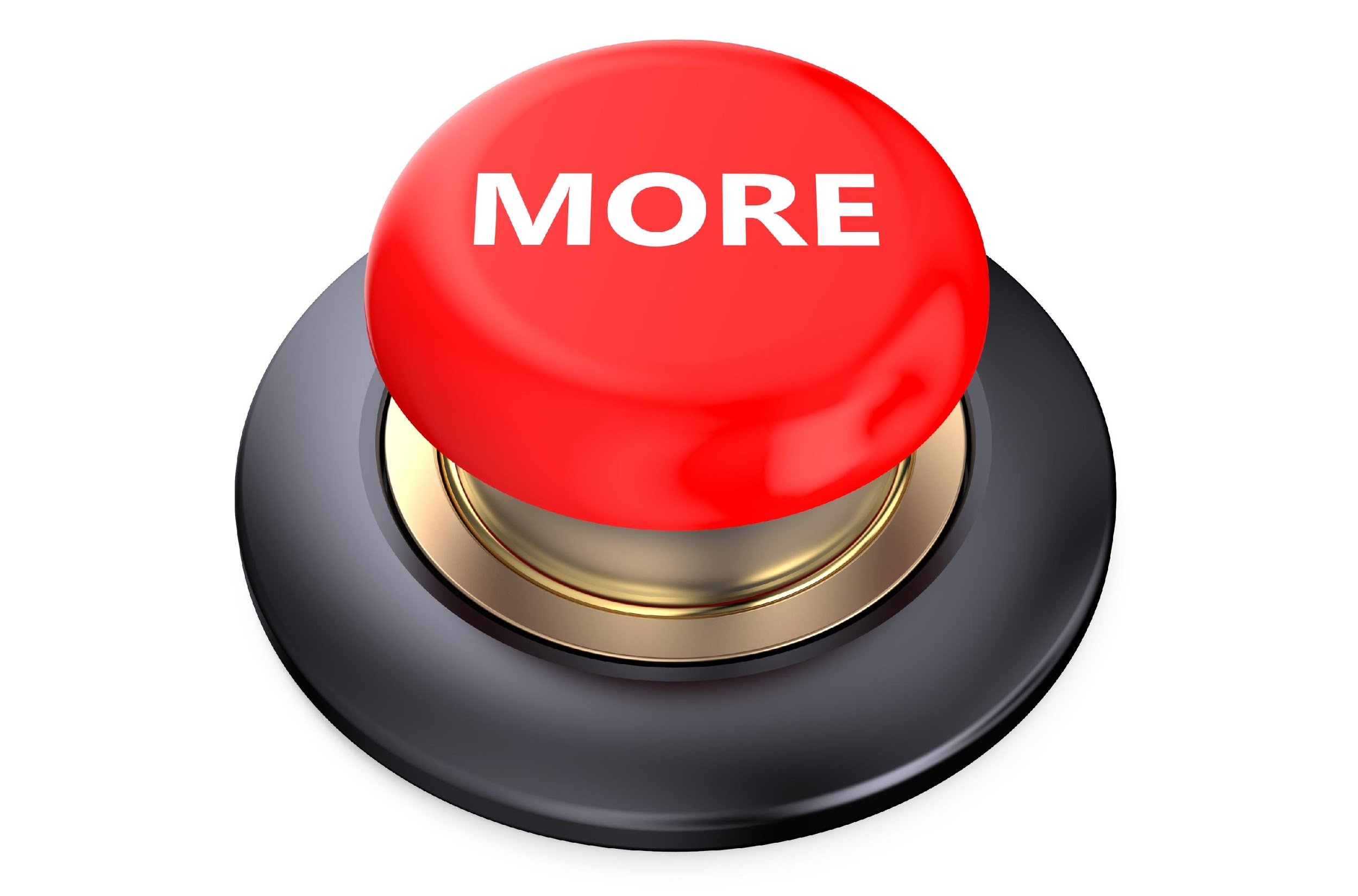 [Speaker Notes: That is the basic definition, but there is a bit more that we need to go over here.]
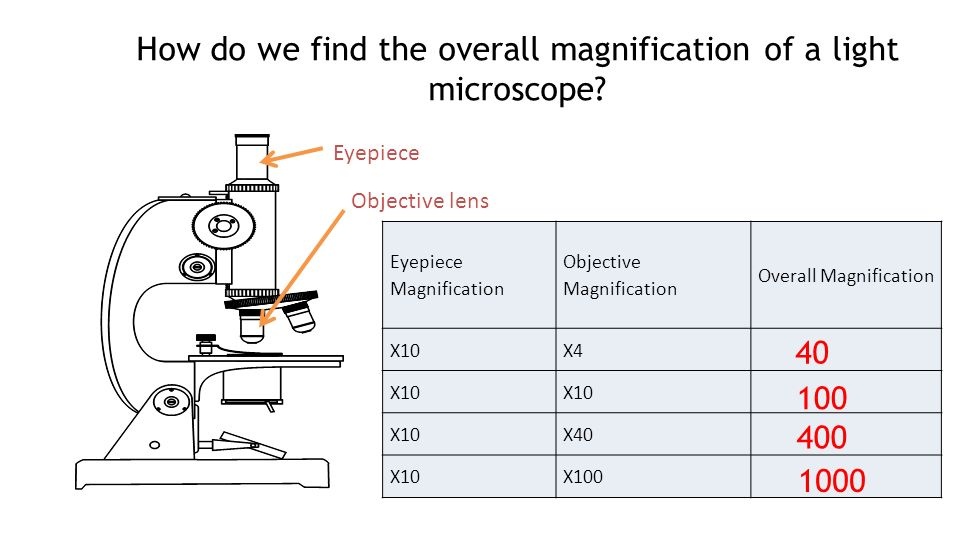 [Speaker Notes: Magnification can be adjusted in electron AND light microscopes.  This image shows us how magnification in a light microscope works.  The eyepiece has a magnifying lens that makes images appear 10 times larger, and the objective lens multiplies the eyepiece magnification by different amounts, depending on the objective lens that you choose.  So, for example, if you choose the times 4 objective lens, the object you are viewing will appear 40 times larger than it actually is (10 x 4 = 40).  If the objective lens is set to 10, the object will appear 100 times larger (10 x 10 = 100)... And so on.]
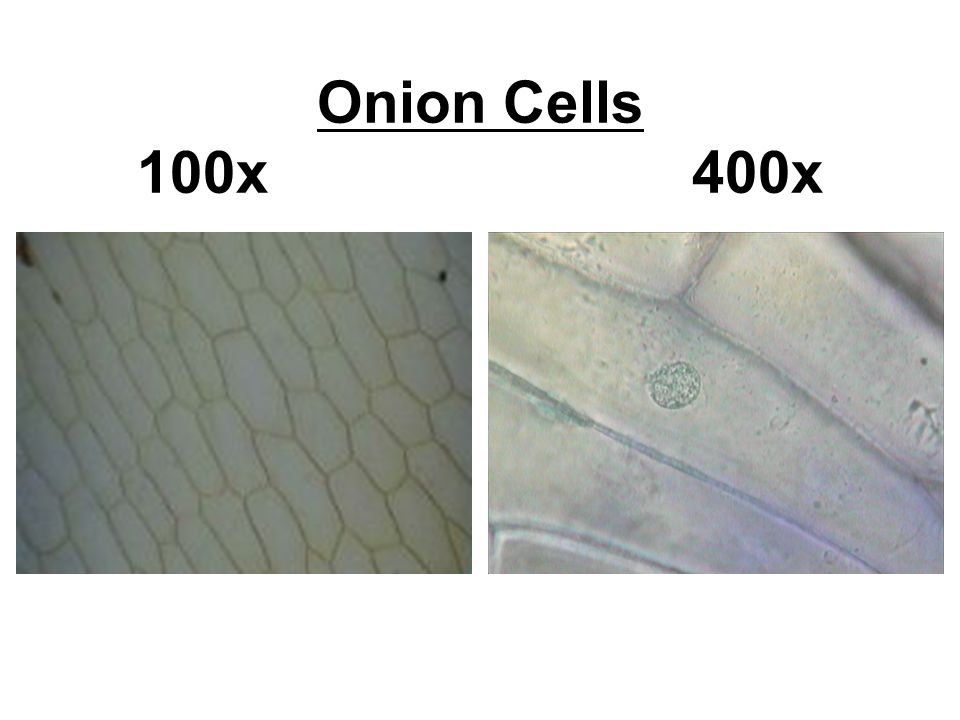 [Speaker Notes: This image shows us what an onion looks like when the magnification of a microscope is adjusted to 100 times and 400 times larger than the actual onion you are viewing.  You can see that when we adjust the magnification of a microscope, we are able to get an up-close view of the individual cells in this onion.]
What do you notice about the magnified images in the first column versus the second column?
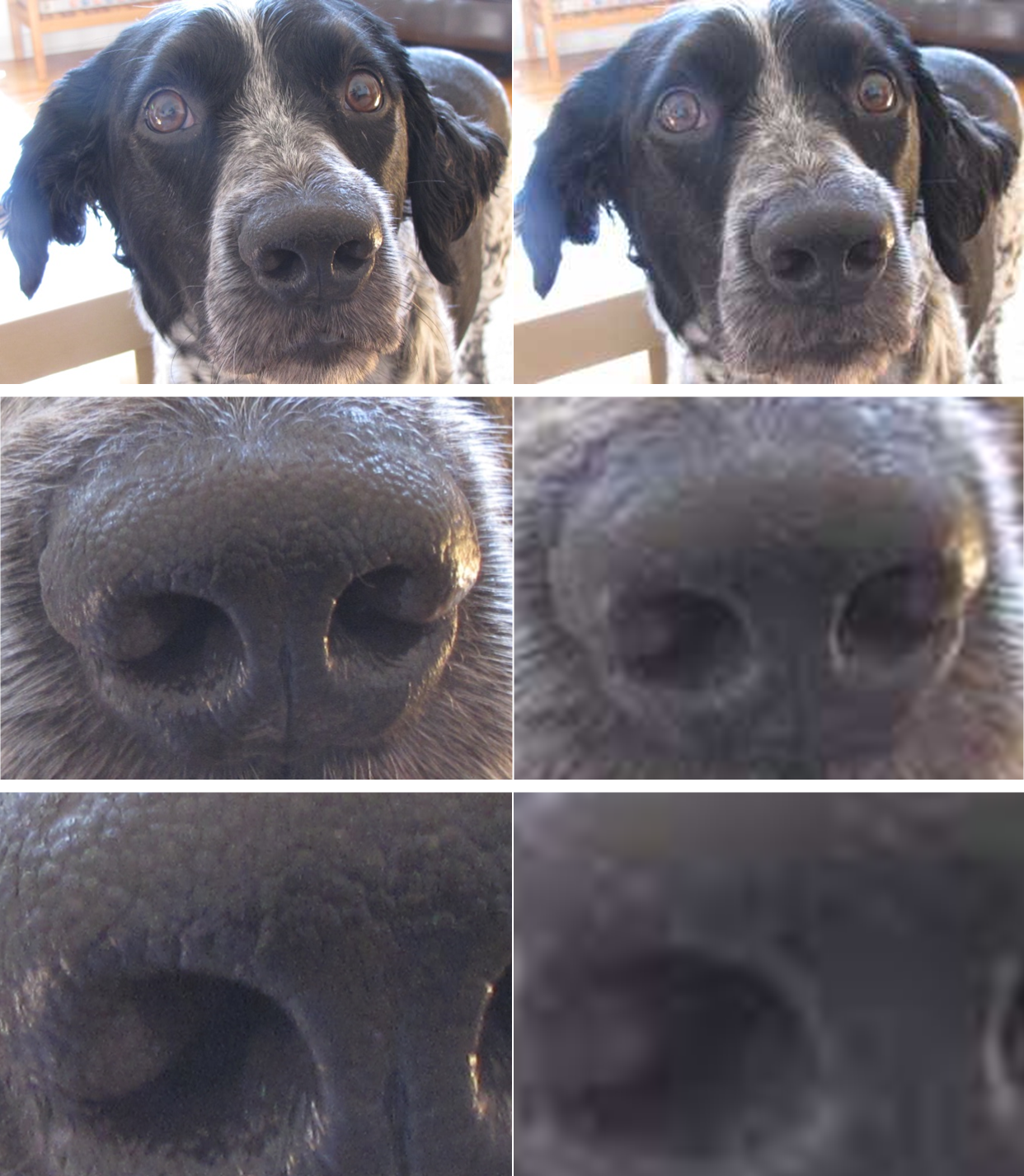 [Speaker Notes: What do you notice about the magnified images of this dog in the first column versus the second column?
As we look down each column of images, we can see that each one is magnified to the same size; but as the images on the right increase in size, they’re not as clear, or detailed, as the images on the left.]
Magnification & Resolution
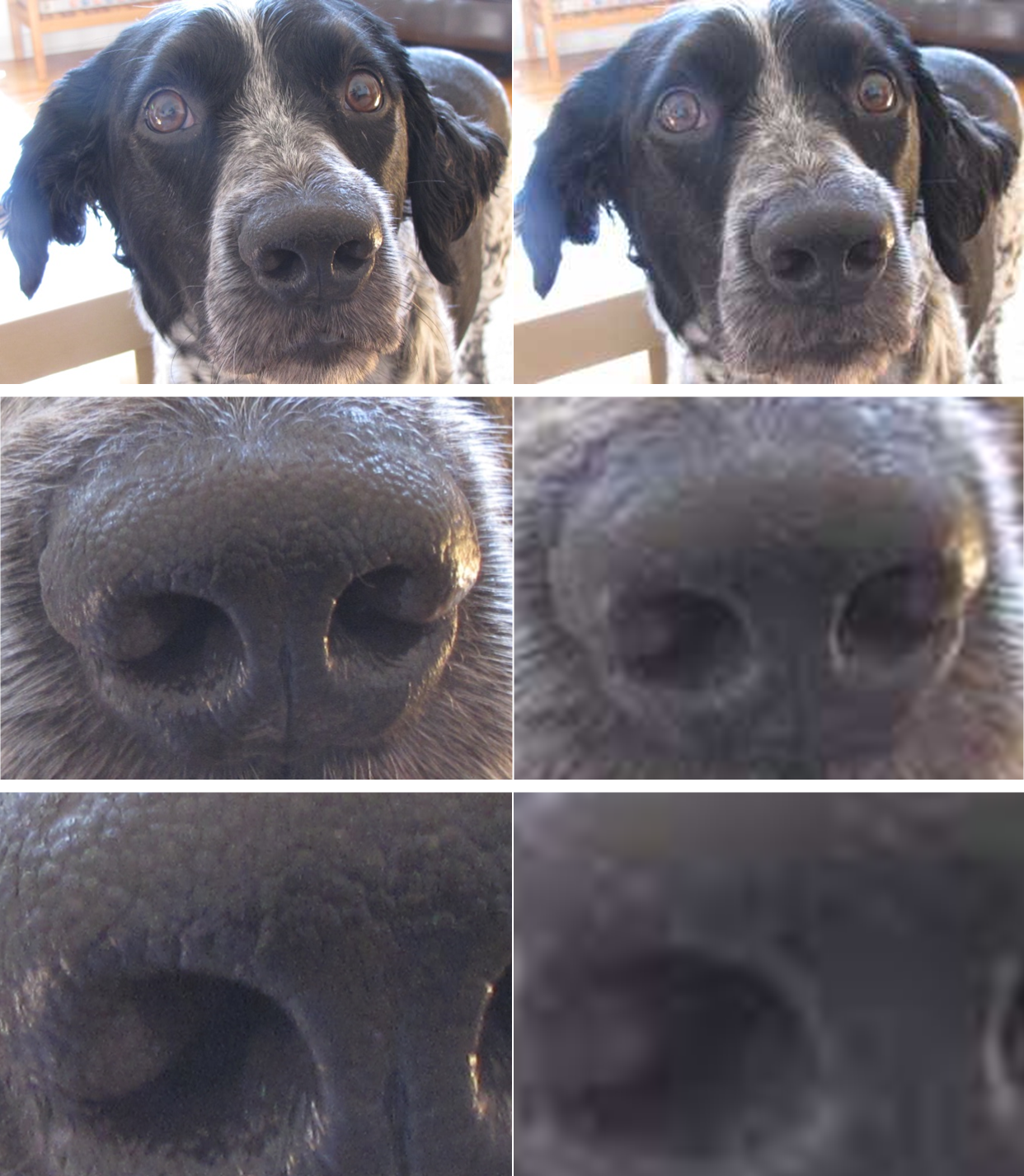 [Speaker Notes: This is where a microscope’s resolution comes in.]
[Speaker Notes: Let’s pause for a moment & review what we’ve discussed so far.]
True/False: Magnification can be adjusted in electron and light microscopes.
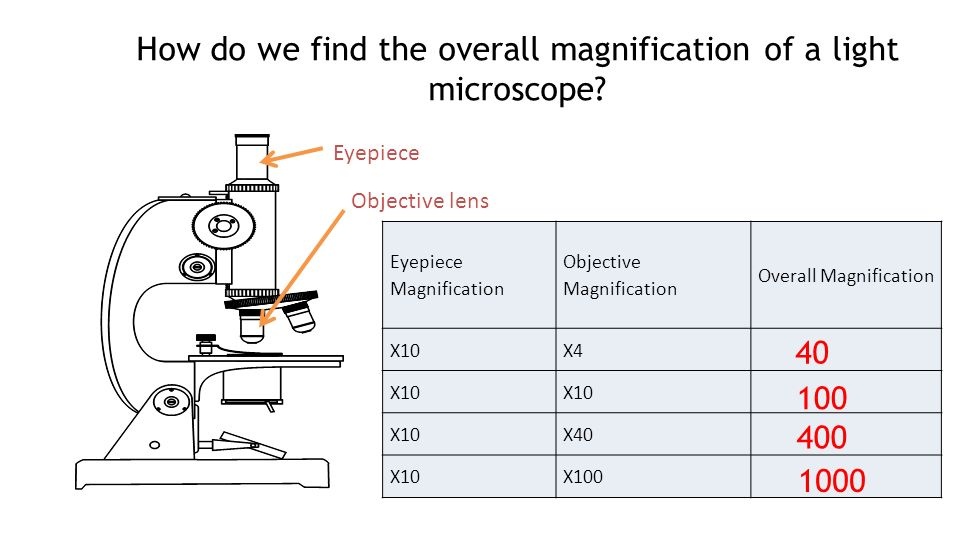 [Speaker Notes: True/False: Magnification can be adjusted in electron and light microscopes.]
True/False: Magnification can be adjusted in electron and light microscopes.
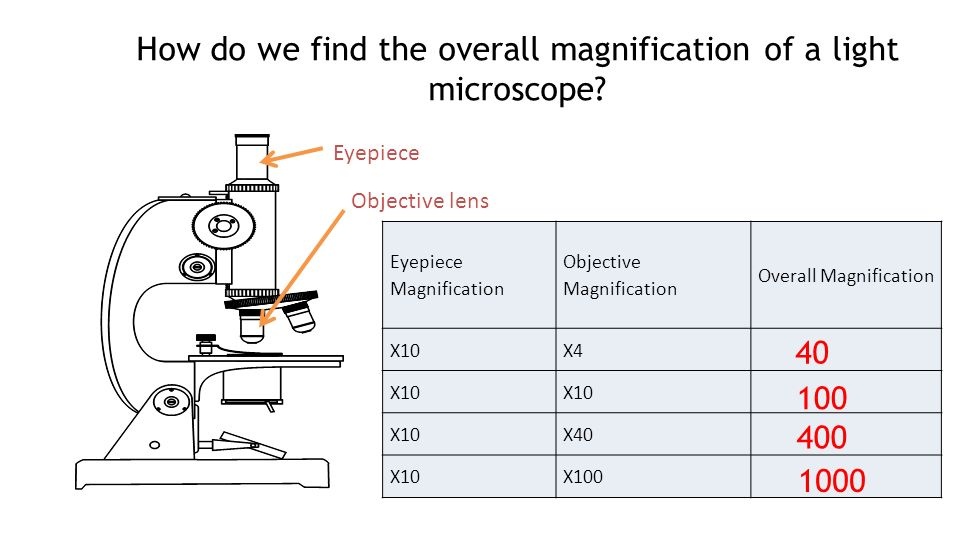 [Speaker Notes: True/False: Magnification can be adjusted in electron and light microscopes.

[True]]
Resolution
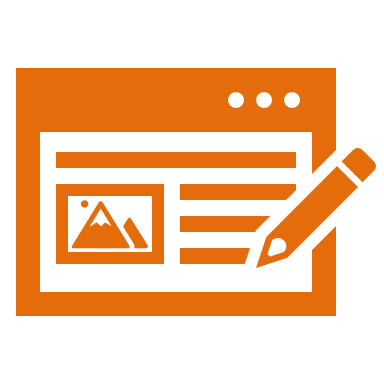 [Speaker Notes: Let’s define the term resolution.]
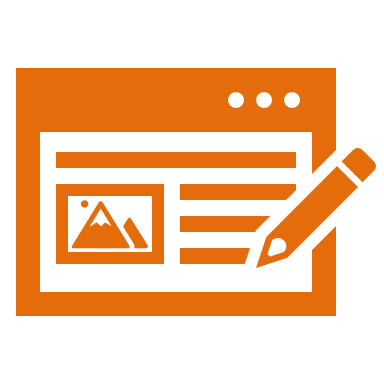 Resolution:  how clear, or detailed, an image is
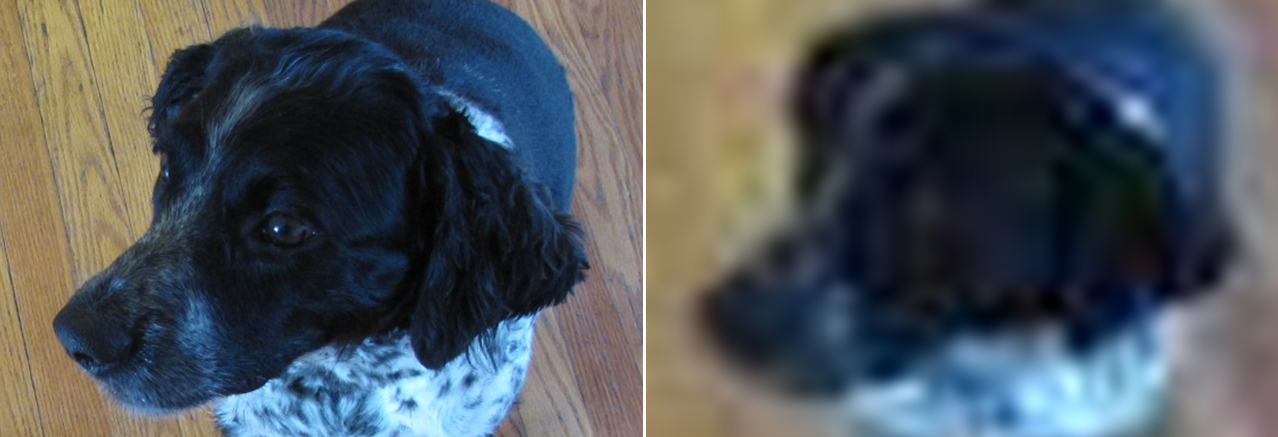 [Speaker Notes: Resolution refers to how clear, or detailed, an image is.]
[Speaker Notes: Let’s pause for a moment & review what we’ve discussed so far.]
What is resolution?
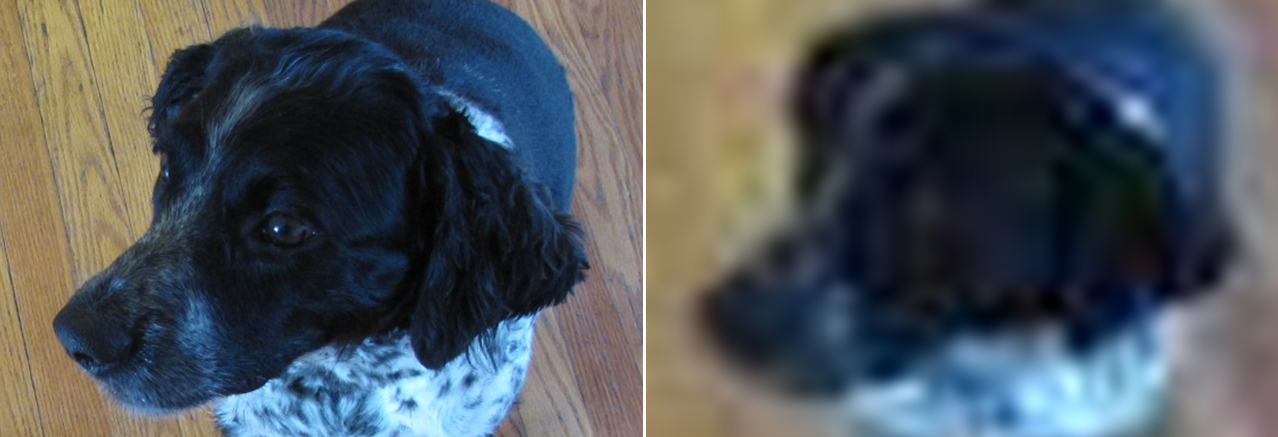 [Speaker Notes: What is resolution?

[Resolution refers to how clear, or detailed, an image is.]]
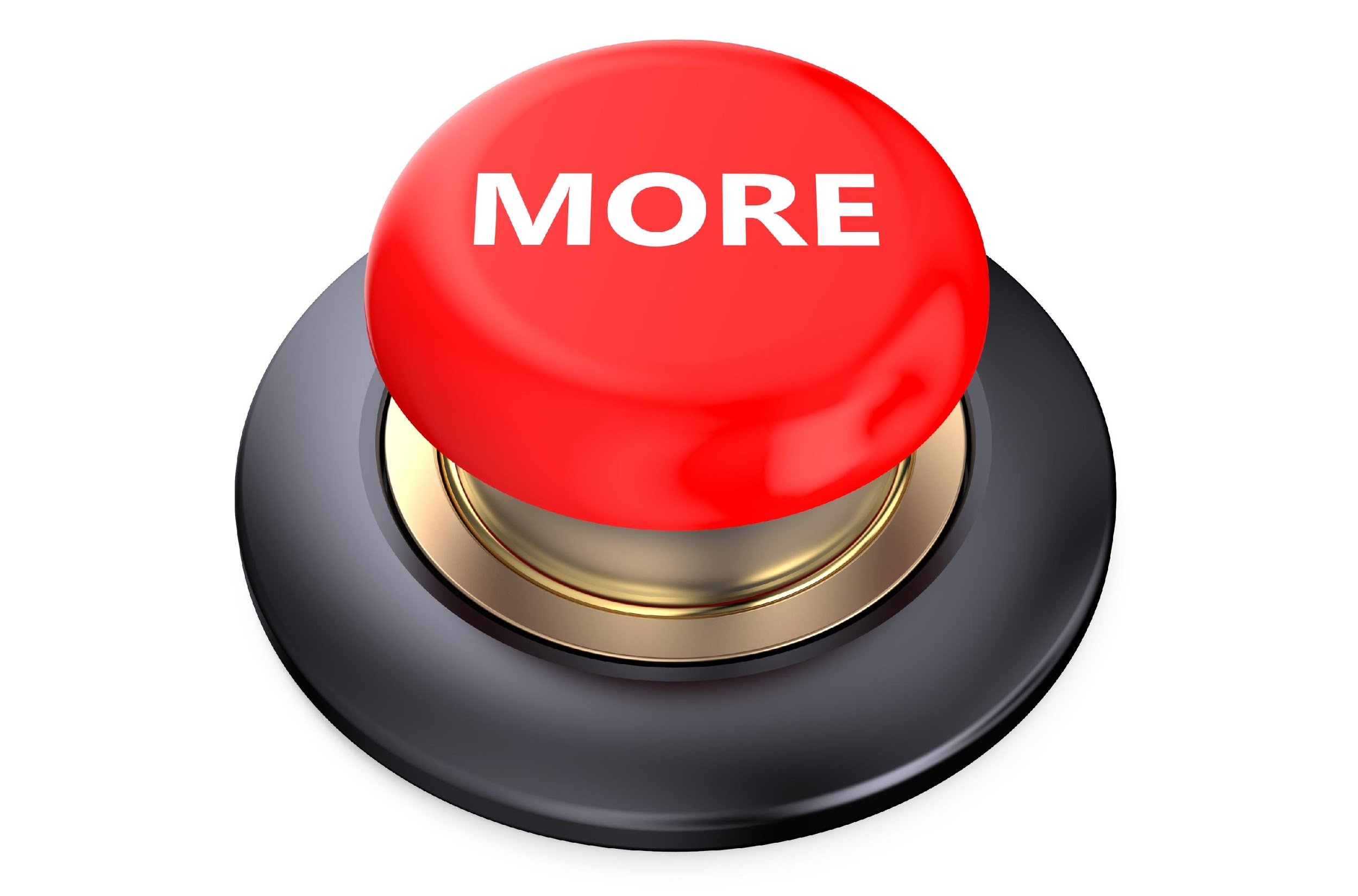 [Speaker Notes: That is the basic definition, but there is a bit more you need to know.]
As you increase the magnification of a microscope, you also need to increase the resolution, so the image remains clear.
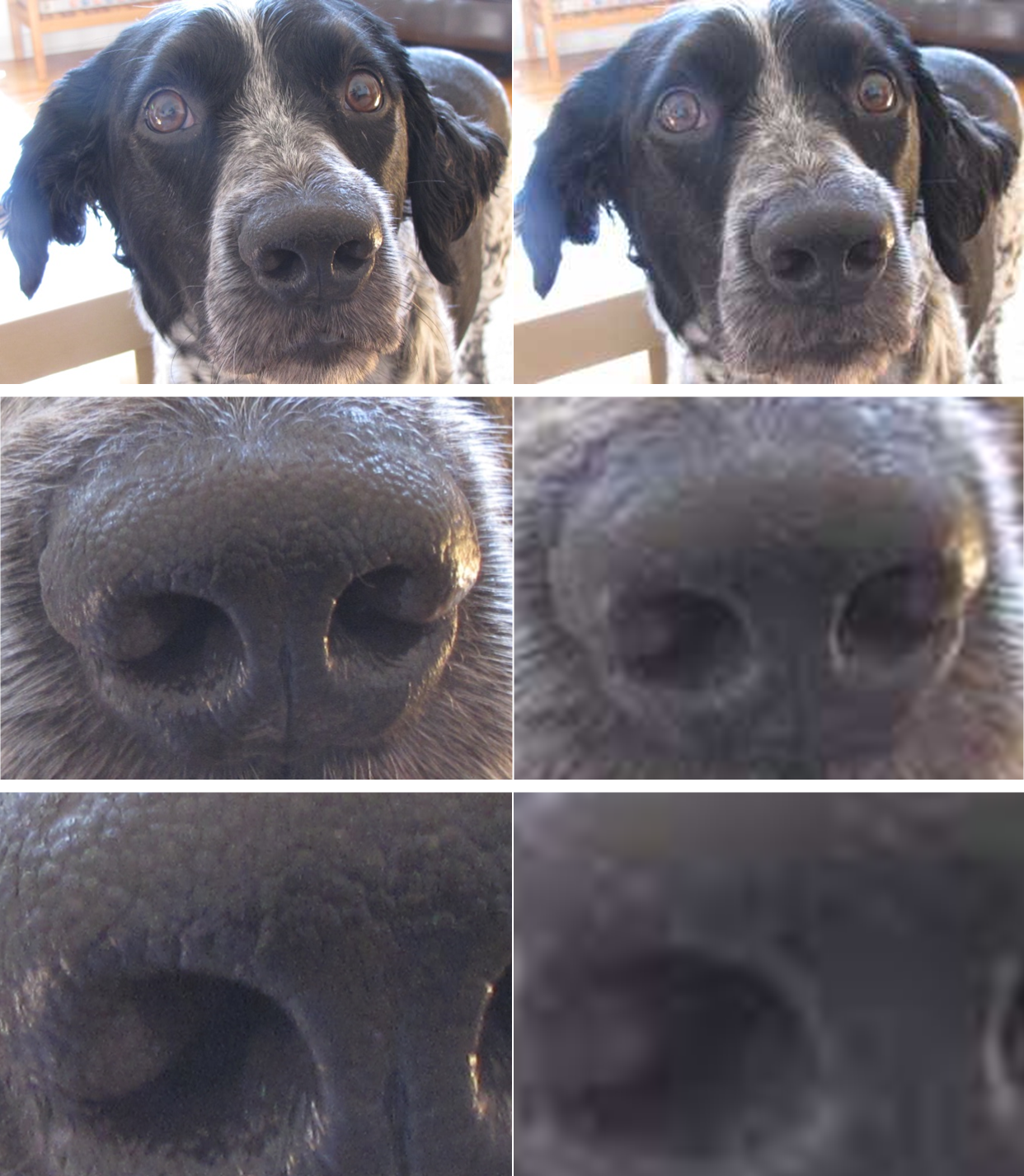 Only increased magnification, detail is lost
Increased both, detail is clear
[Speaker Notes: As you increase the magnification of a microscope, you also need to increase the resolution, so the image remains clear.
You can see that as the magnification of the images in the left column was increased, the resolution was also increased – this allows us to see all the detail of the dog’s nose when we’re zoomed in.
However, in the right column, only the magnification was increased, so the details of the dog’s nose became blurry as the image was enlarged.]
The higher the resolution, the greater the detail!
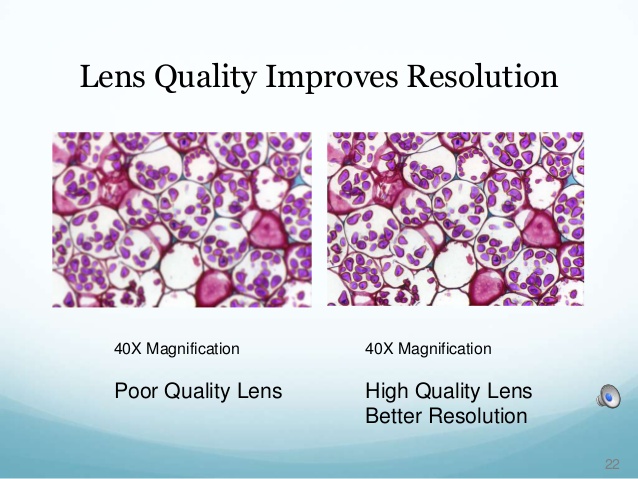 Low Resolution
High Resolution
[Speaker Notes: So, the higher the resolution, the greater the detail!]
[Speaker Notes: Now, let’s pause for a moment and review what we’ve discussed so far.]
What is the definition of magnification?
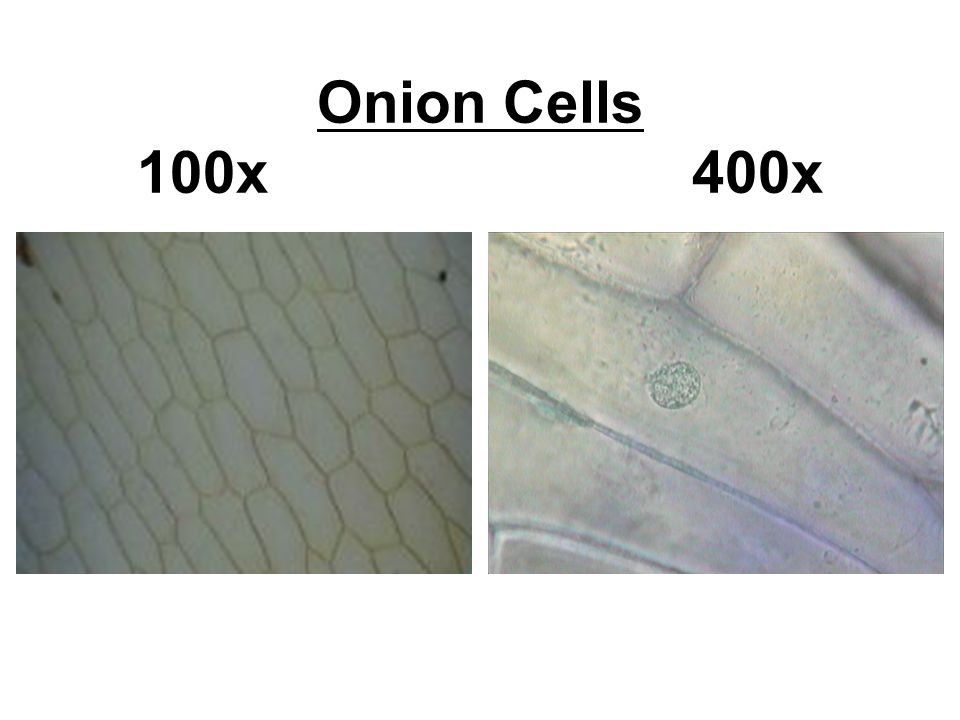 [Speaker Notes: What is the definition of magnification?

[Magnification refers to how many times larger an image is than the actual object itself.]]
What is the definition of resolution?
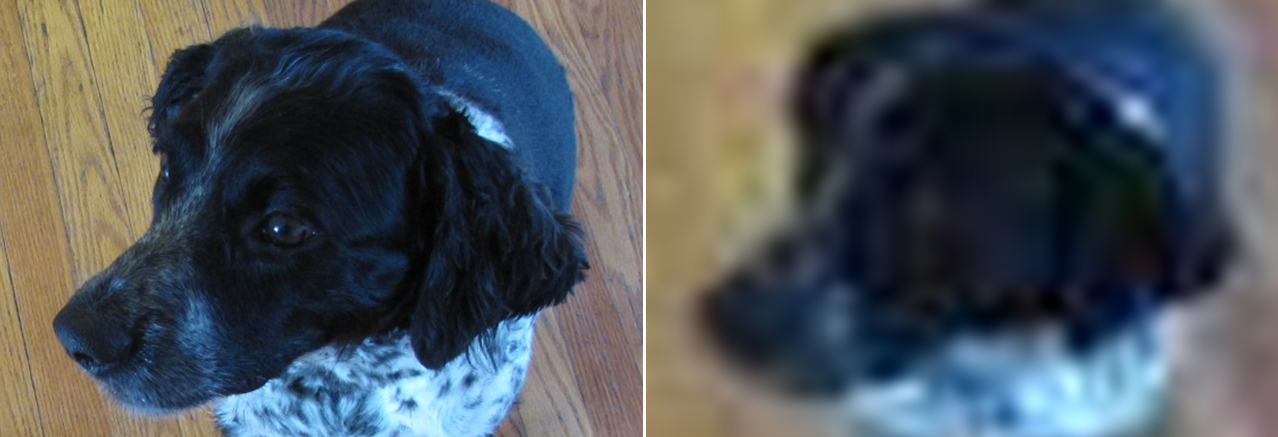 [Speaker Notes: What is the definition of resolution?

[Resolution refers to how clear, or detailed, an image is.]]
True/False: As you increase the magnification of a microscope, you don’t need to change the resolution.
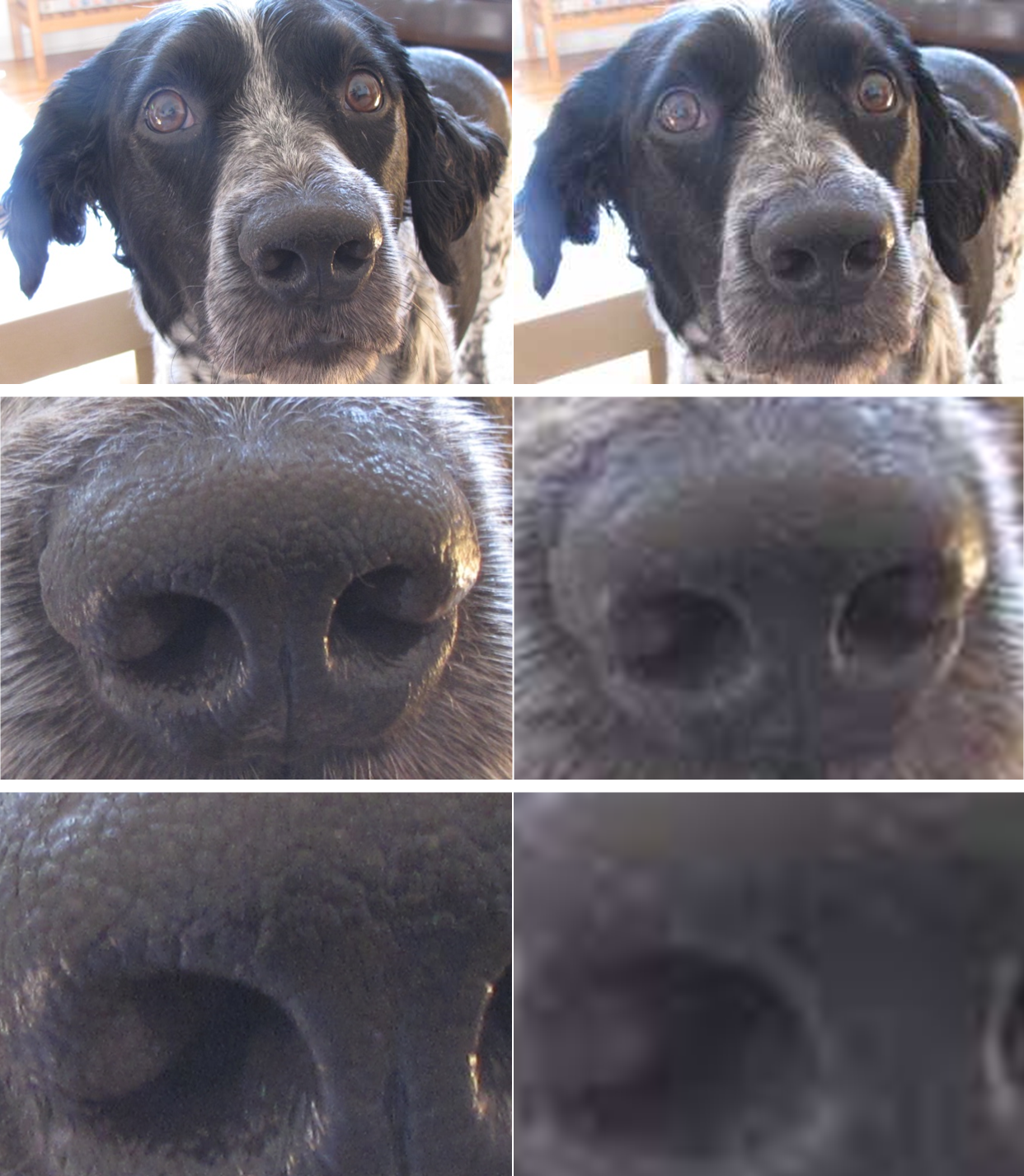 [Speaker Notes: True/False: As you increase the magnification of a microscope, you don’t need to change the resolution.]
True/False: As you increase the magnification of a microscope, you don’t need to change the resolution.
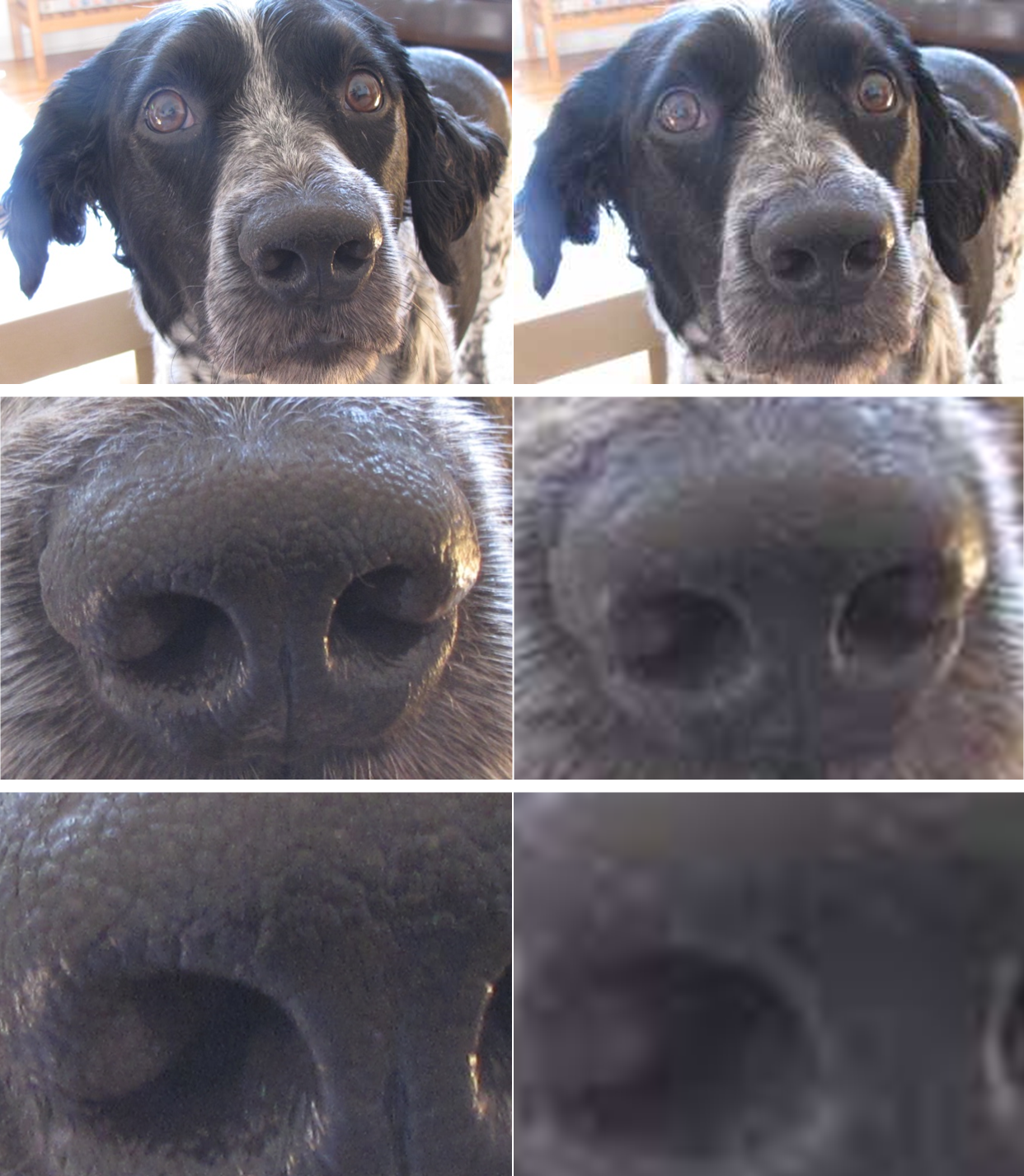 [Speaker Notes: True/False: As you increase the magnification of a microscope, you don’t need to change the resolution.

[False – As you increase the magnification of a microscope, you also need to increase the resolution so you can make sure the image is clear and details can be seen.]]
Remember!!!
[Speaker Notes: So remember!]
Magnification:  how many times larger an image is than the actual object itself
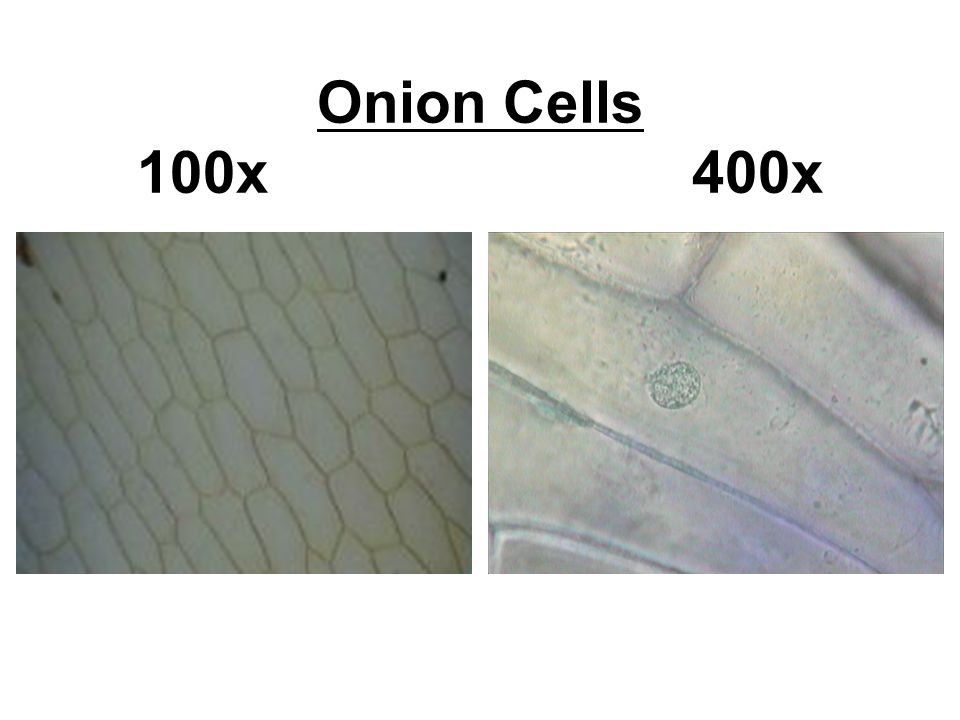 [Speaker Notes: Magnification refers to how many times larger an image is than the actual object itself.]
Resolution:  how clear, or detailed, an image is
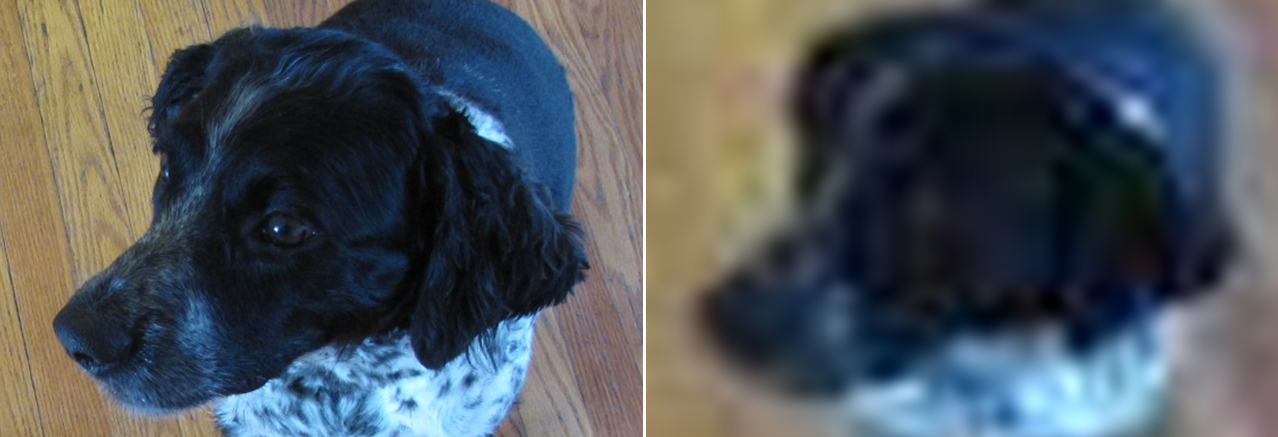 [Speaker Notes: Resolution refers to how clear, or detailed, an image is.]
Reinforcement Activity
The Virtual Microscope


Students can be given access to the virtual microscope lab and instructed to explore it’s features. It may be beneficial to develop a few guiding questions to provide students with a structure for their exploration.
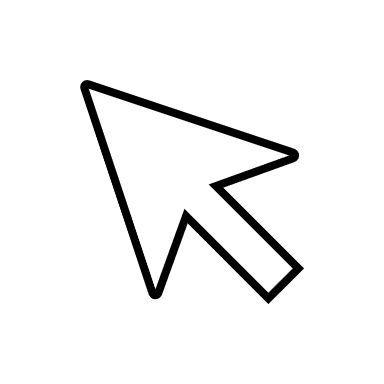 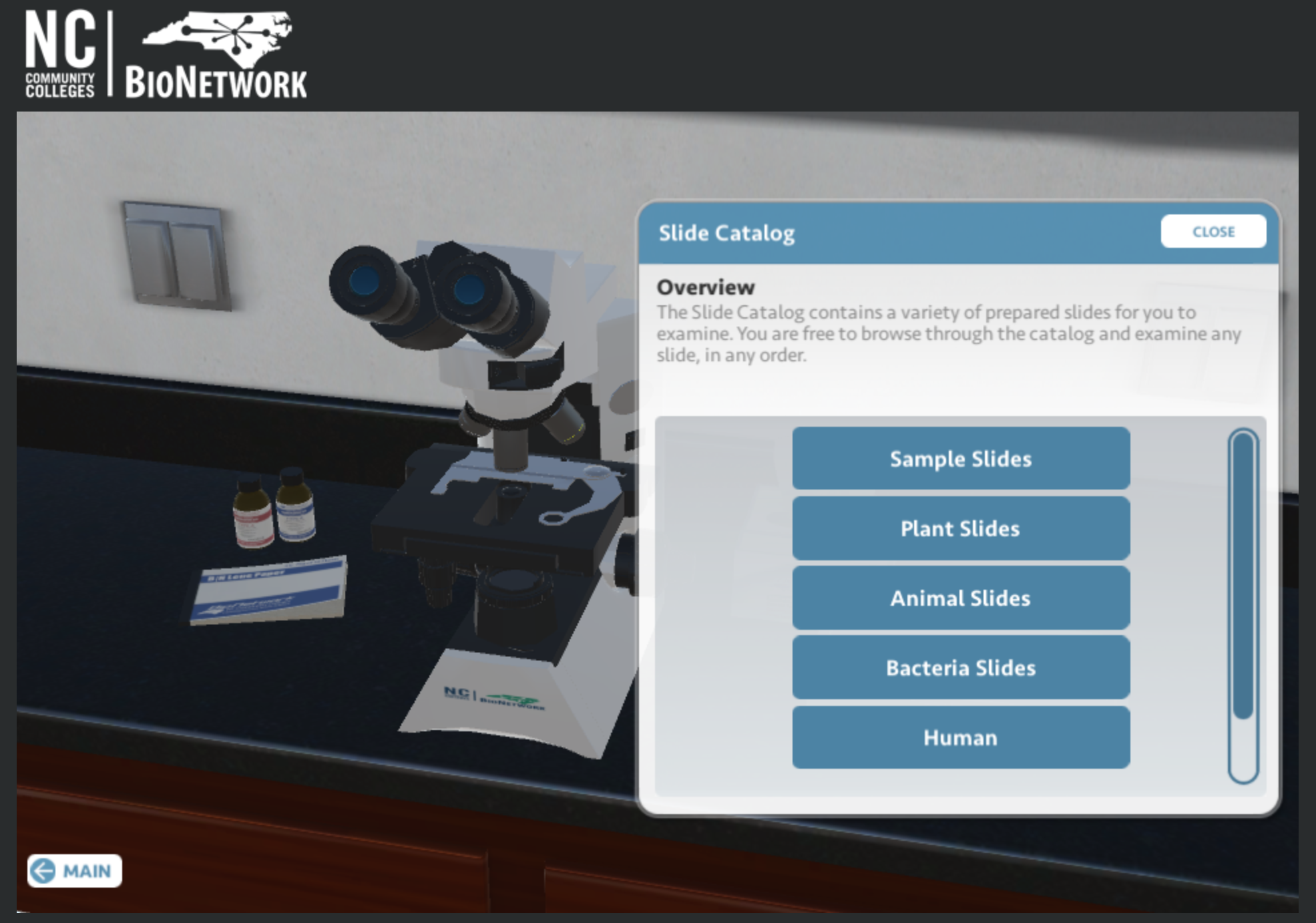 [Speaker Notes: Feedback: It is important when planning questions for students to also consider non-normative, partially normative, and normative answers. What do you expect or hope students to answer? What are common misunderstandings that you can already plan responses to? This planning will help you to lighten your own cognitive load during discussions of reinforcement activities and be able to more effectively respond to atypical student ideas.]
Big Question: How have advances in microscope technology improved our understanding of cells and their parts?
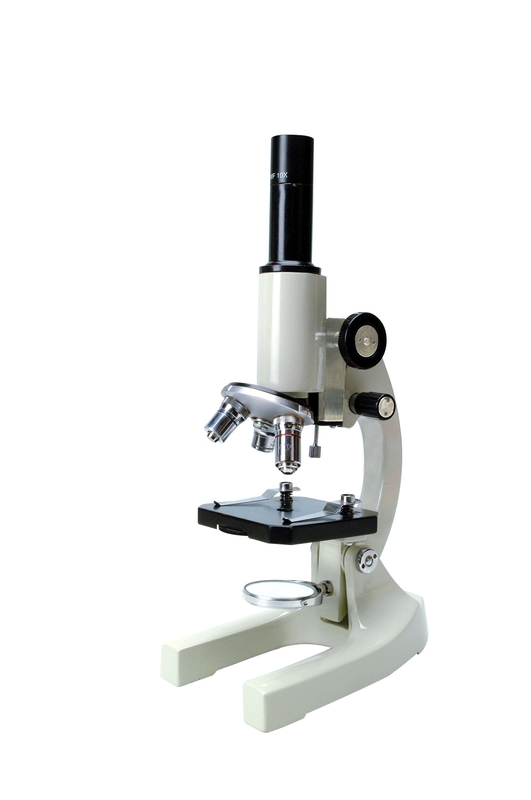 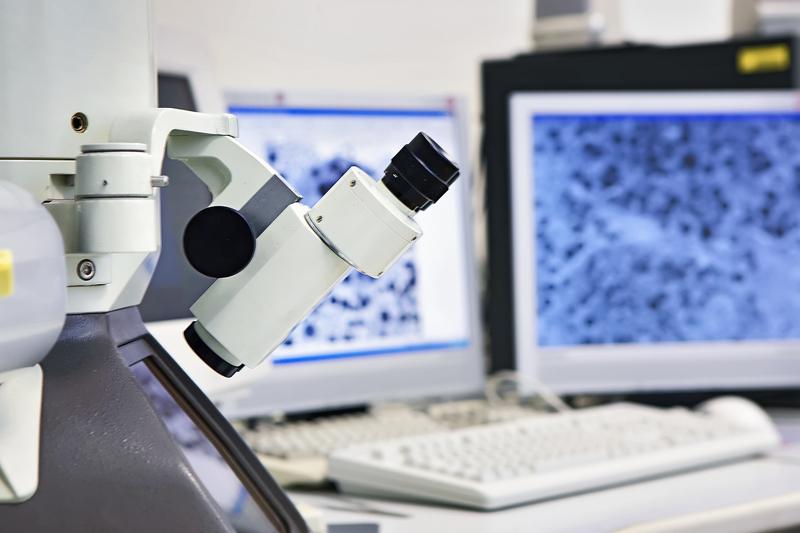 [Speaker Notes: Explicit cue to revisit the big question at the end of the lesson:  Okay everyone.  Let’s reflect once more on our big question.  Does anyone have any additional ideas to share that haven’t been discussed yet?  Is there any information that you’ve just learned that gives you some new ideas or changes some of your old ideas?]
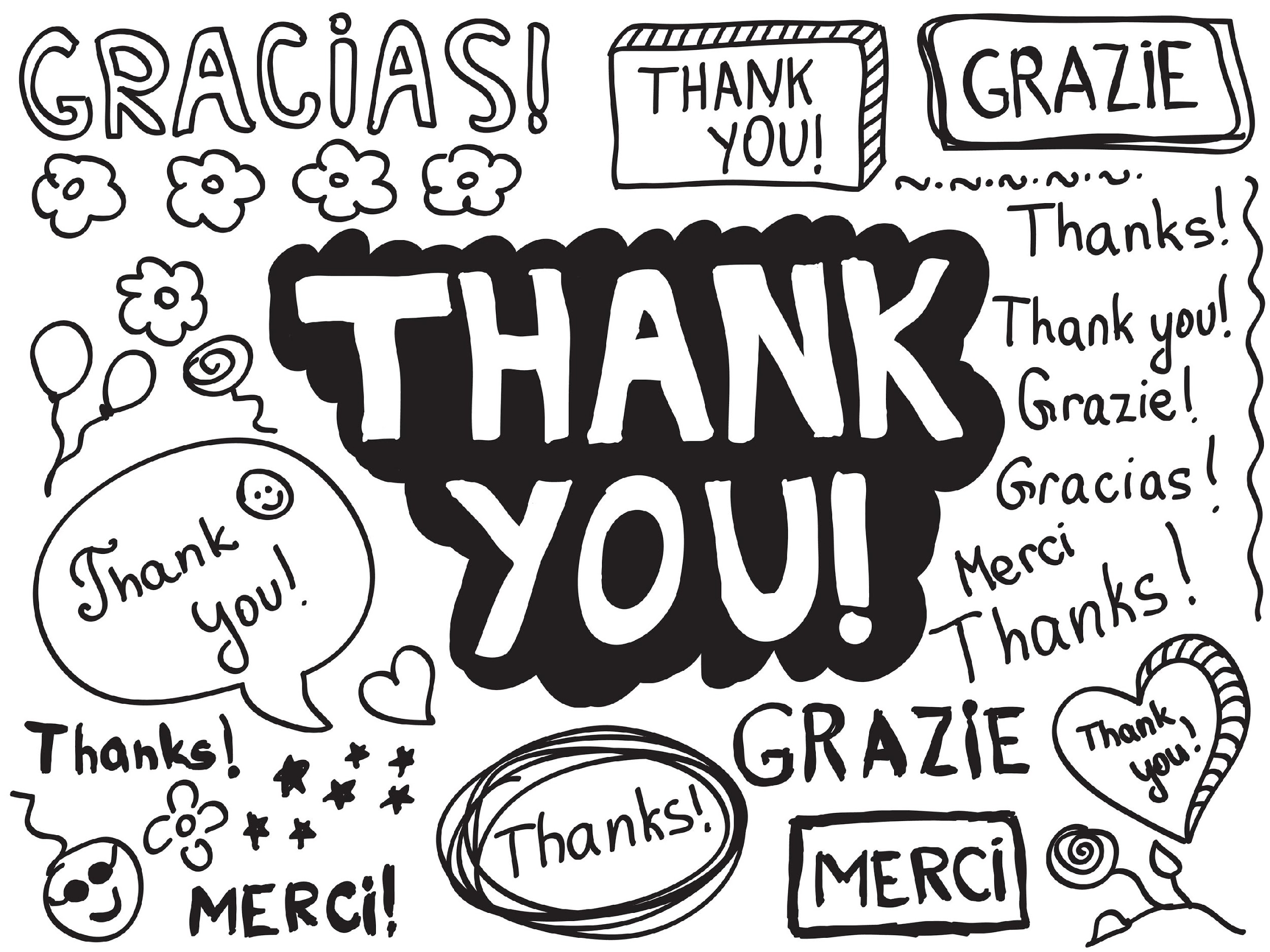 [Speaker Notes: Thanks for watching, and please continue watching CAPs available from this website.]
This Video Was Created With Resources From:
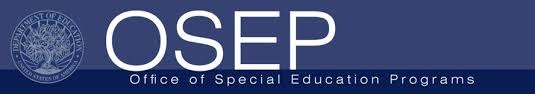 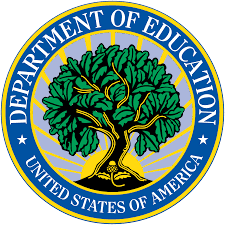 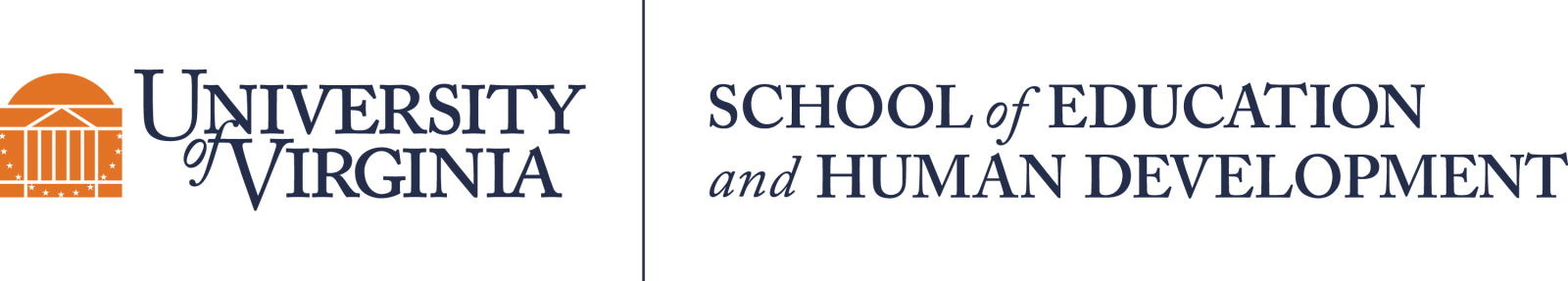 Questions or Comments

 Michael Kennedy, Ph.D.          MKennedy@Virginia.edu 
Rachel L Kunemund, Ph.D.	             rk8vm@virginia.edu
“Big Idea” Question
Intro
Review Concepts
Check-In Questions
Teacher Demo
Vocabulary
Student-Friendly Definition
Examples & Non-Examples
Morphological Word Parts
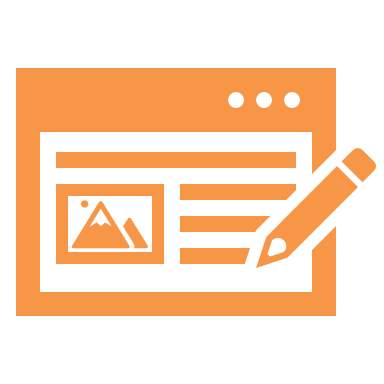 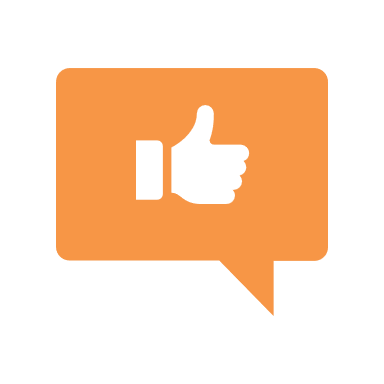 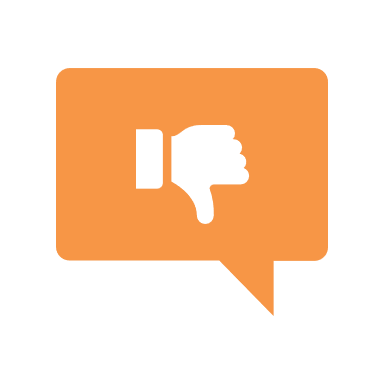 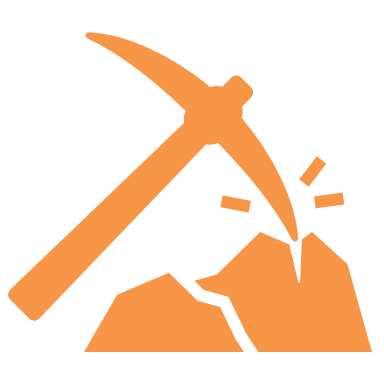 Simulation/Activity
[Speaker Notes: OK everyone, get ready for our next lesson.  Just as a reminder, these are the different components that our lesson may include, and you’ll see these icons in the top left corner of each slide so that you can follow along more easily!]
Intro
Electron Microscope&Light Microscope
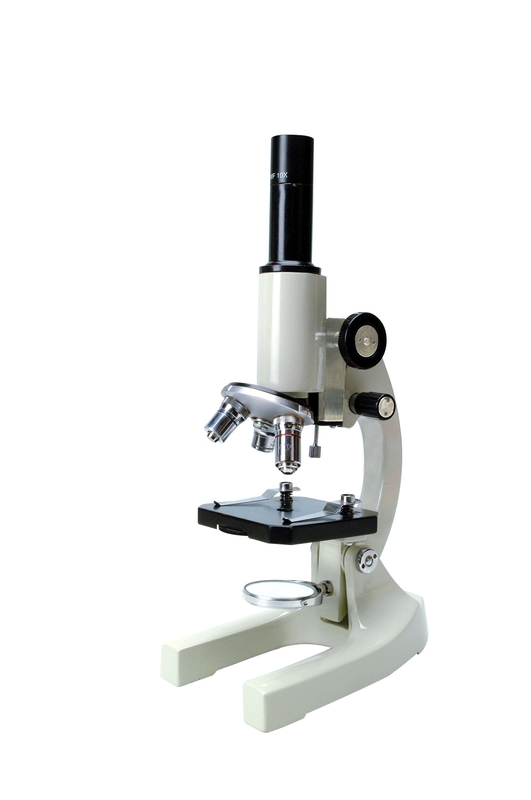 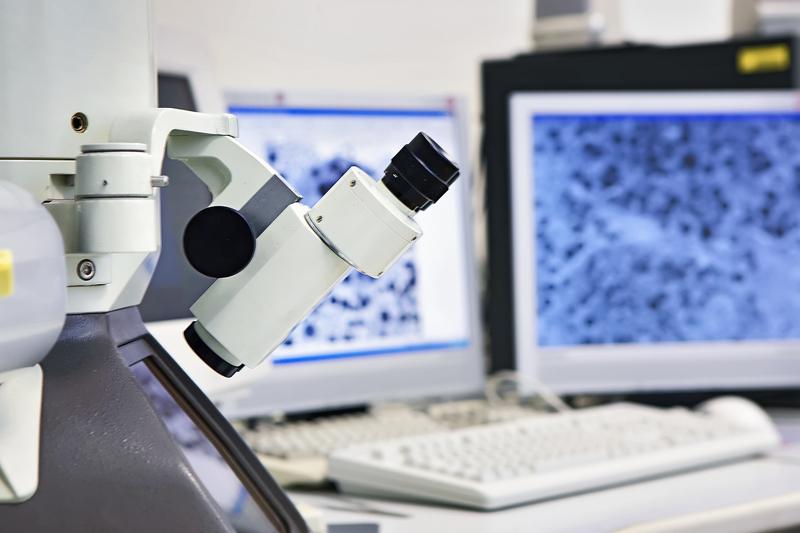 [Speaker Notes: In this lesson we are going to learn about the electron microscope and the light microscope.]
Big Question: How can advances in microscope technology improve your understanding of cells and their parts?
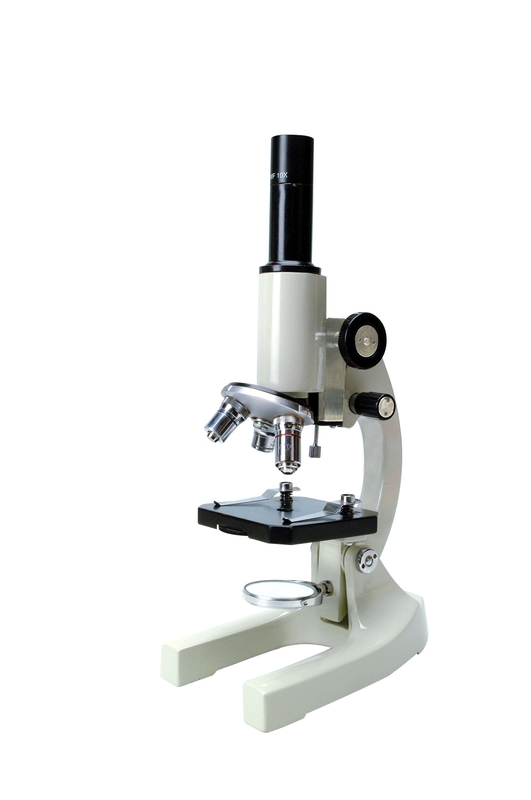 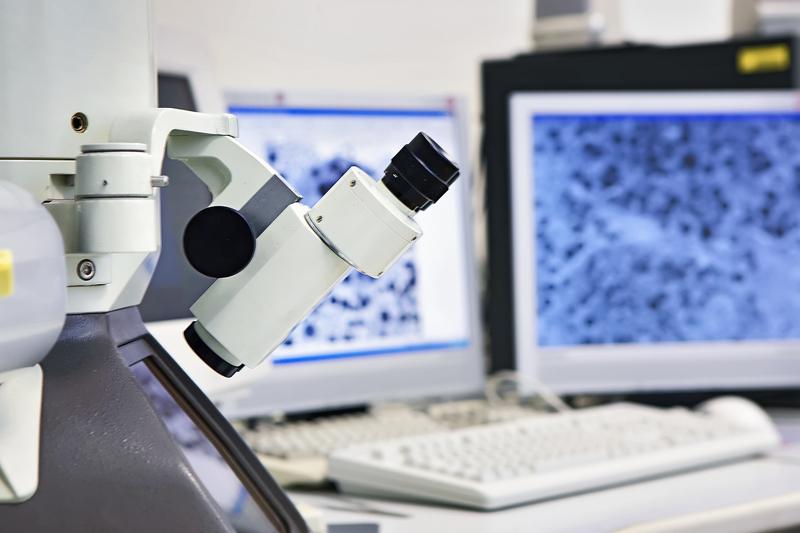 [Speaker Notes: Our “big question” is: How can advances in microscope technology improve your understanding of cells and their parts?  
[Pause and illicit predictions from students.]

I love all these thoughtful scientific hypotheses!  Be sure to keep this question and your predictions in mind as we move through these next few lessons, and we’ll continue to revisit it.]
[Speaker Notes: Before we define these terms, let’s review some other words that you already learned, and make sure you are firm in your understanding.]
Magnification:  how many times larger an image is than the actual object itself
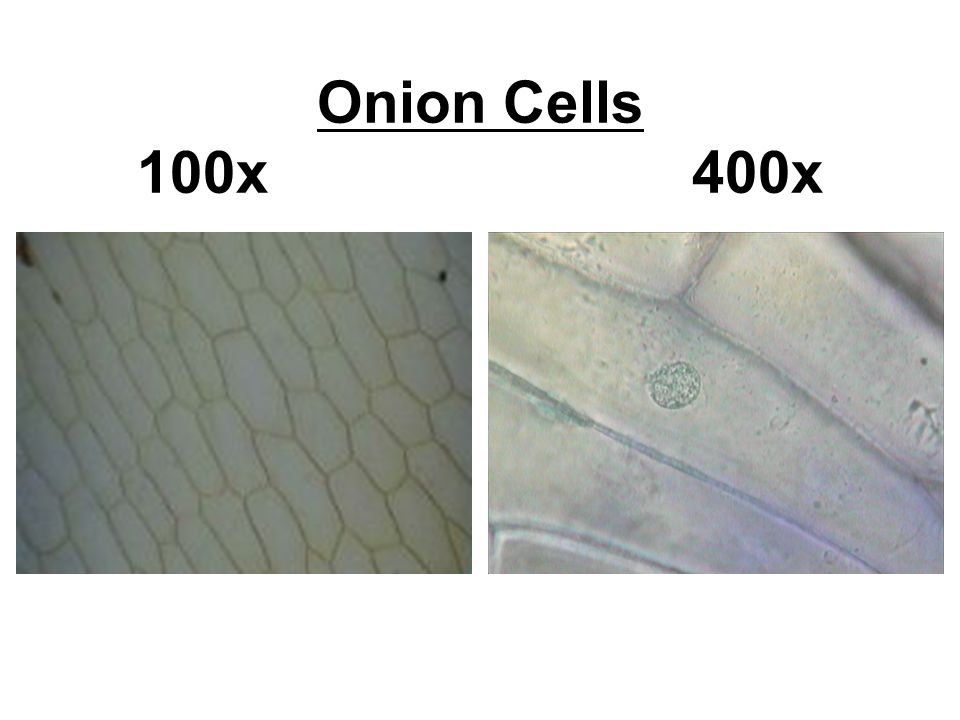 [Speaker Notes: Magnification refers to how many times larger an image is than the actual object itself.]
Resolution:  how clear, or detailed, an image is
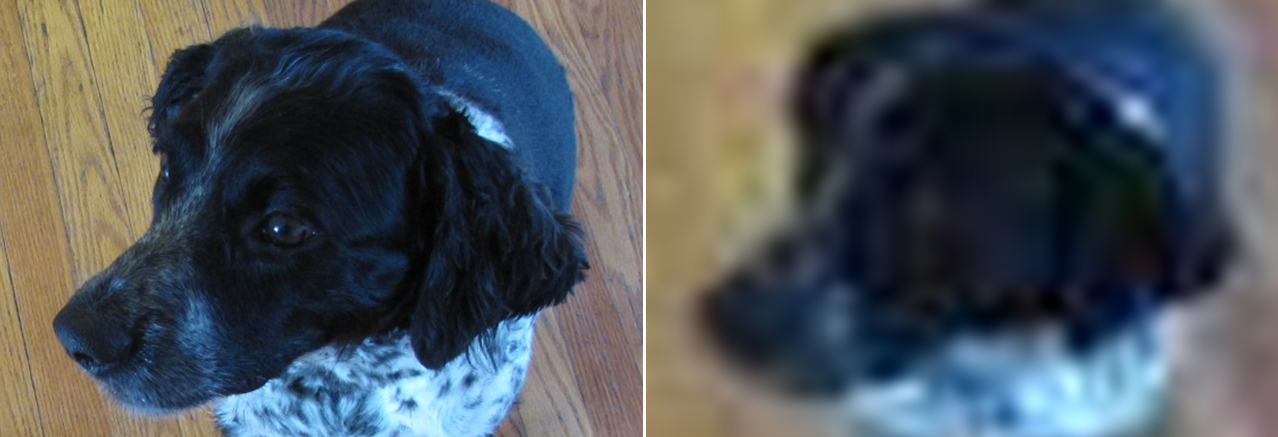 [Speaker Notes: Resolution refers to how clear, or detailed, an image is.]
Science helps us understand the natural world.
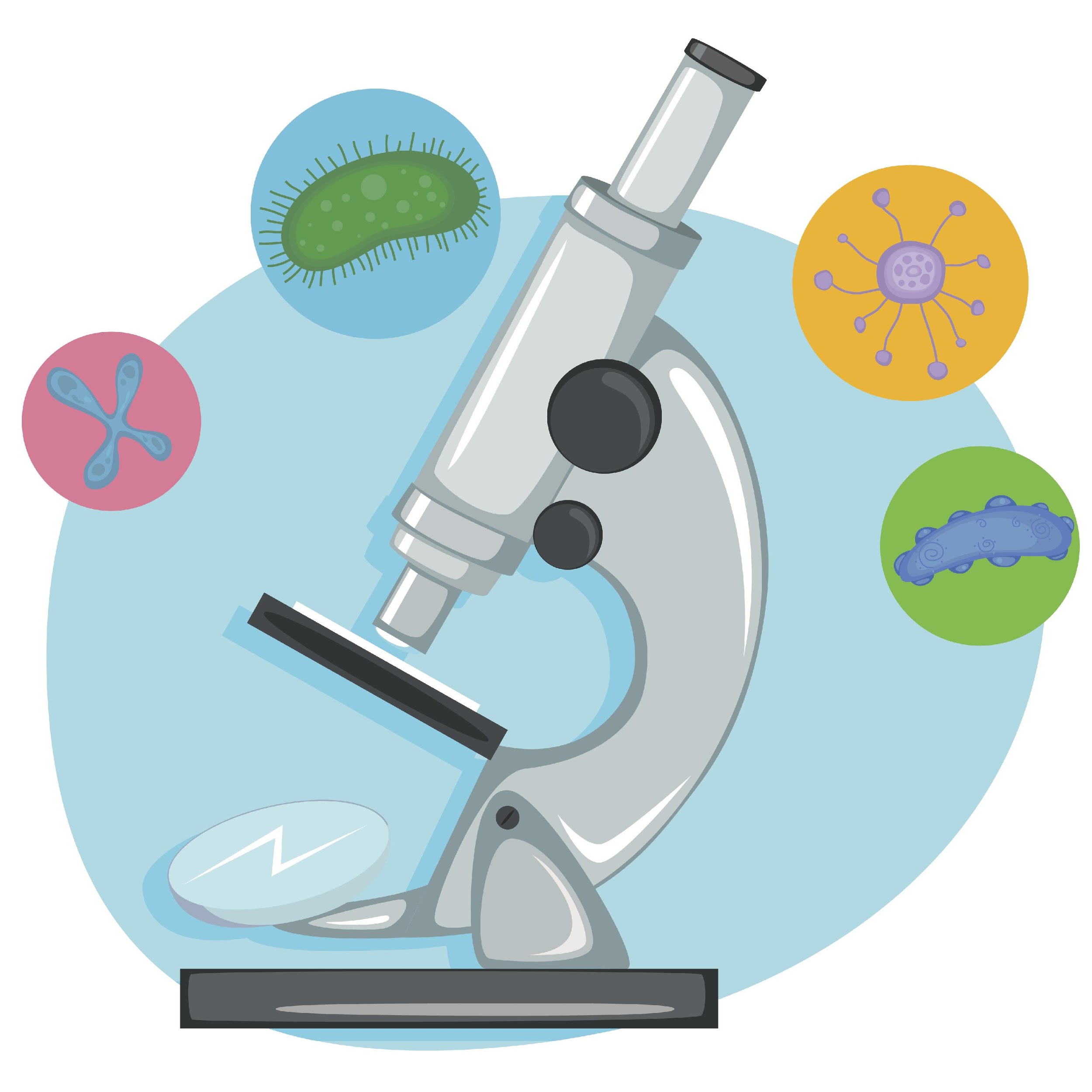 [Speaker Notes: One of the nature of science concepts states that science helps us understand the natural world.  The development of the microscope gave us a completely new view of the natural world that had never been seen before, as things like cells were too small to see with the naked eye.  Thanks to the microscope, scientists developed the cell theory, and made many more discoveries about cells – many of which we’ll be learning about in this unit!]
[Speaker Notes: Now, let’s pause for a moment and review what we’ve discussed so far.]
What is the definition of magnification?
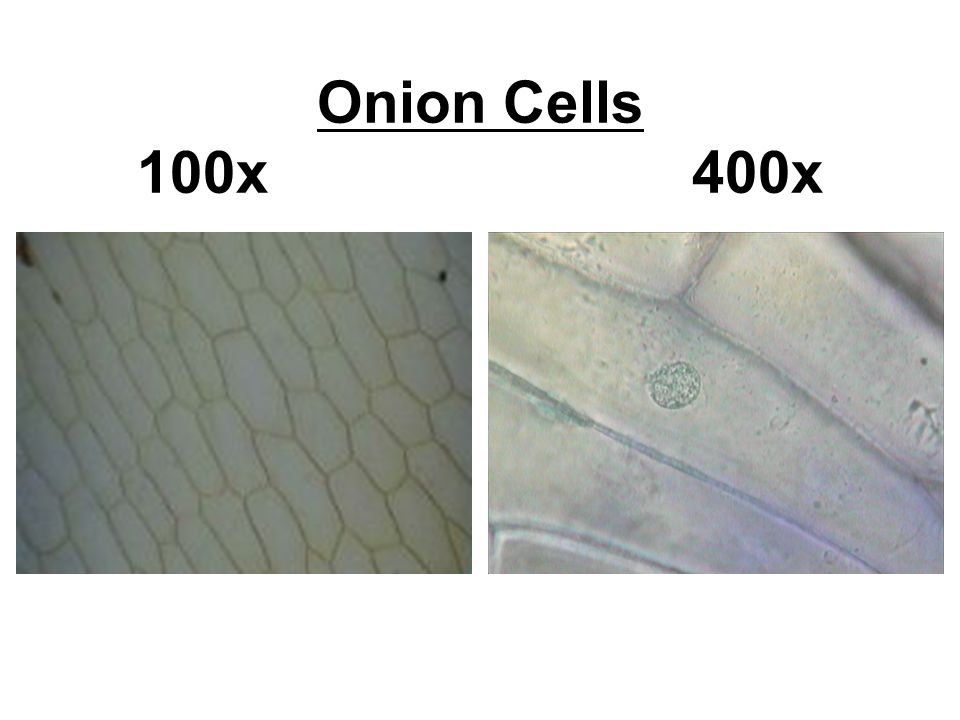 [Speaker Notes: What is the definition of magnification?

[Magnification refers to how many times larger an image is than the actual object itself.]]
What is the definition of resolution?
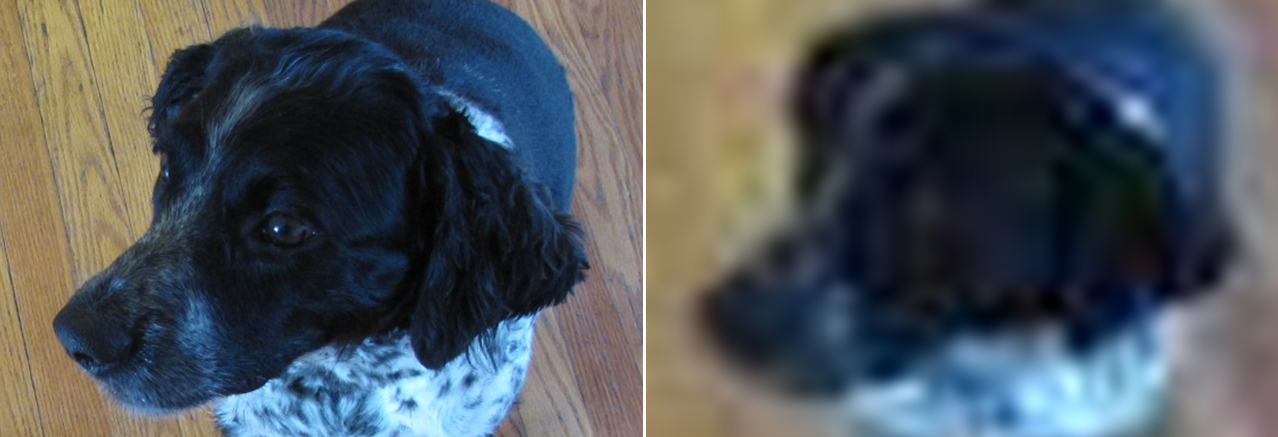 [Speaker Notes: What is the definition of resolution?

[Resolution refers to how clear, or detailed, an image is.]]
True/False: As you increase the magnification of a microscope, you don’t need to change the resolution.
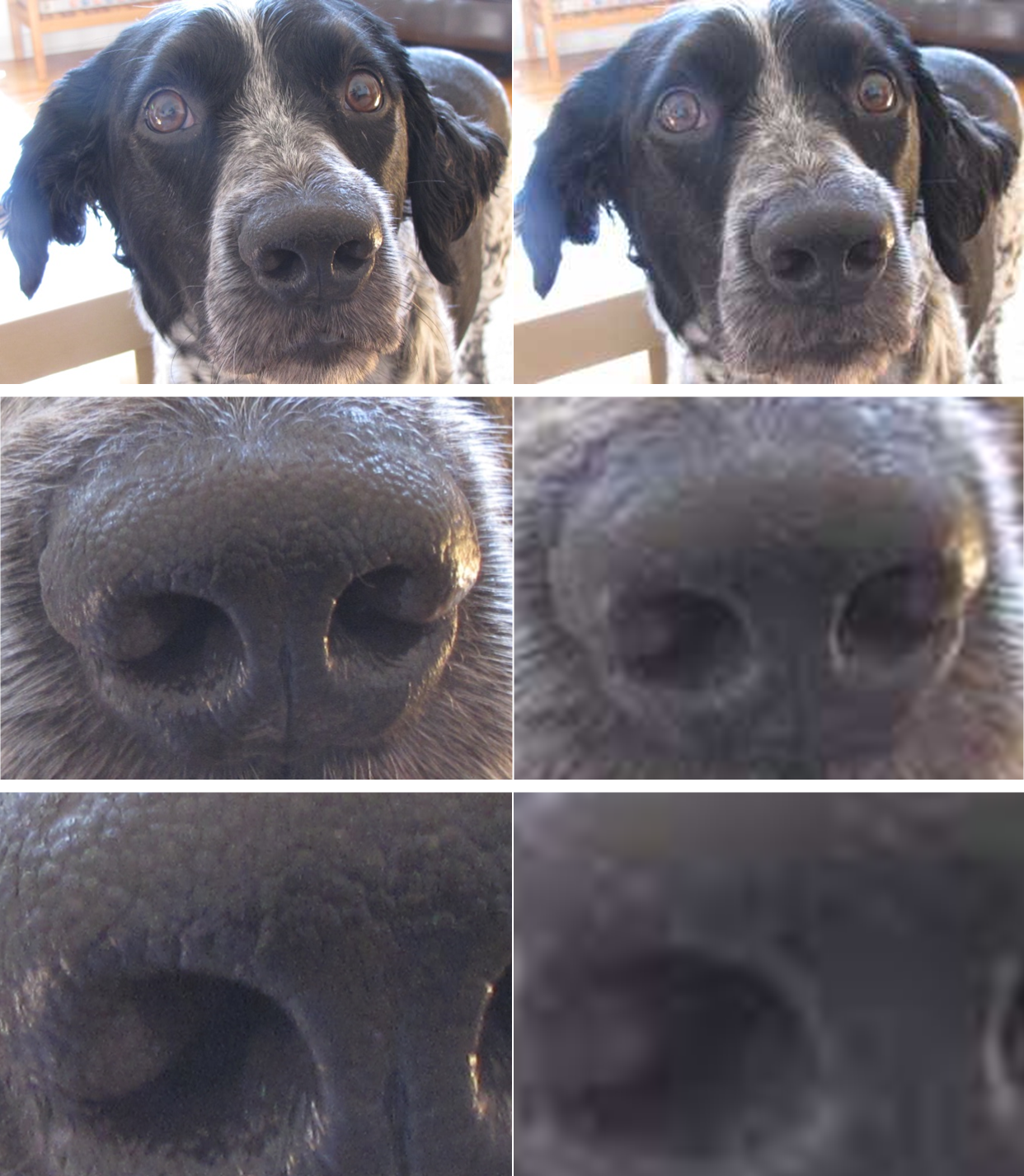 [Speaker Notes: True/False: As you increase the magnification of a microscope, you don’t need to change the resolution.]
True/False: As you increase the magnification of a microscope, you don’t need to change the resolution.
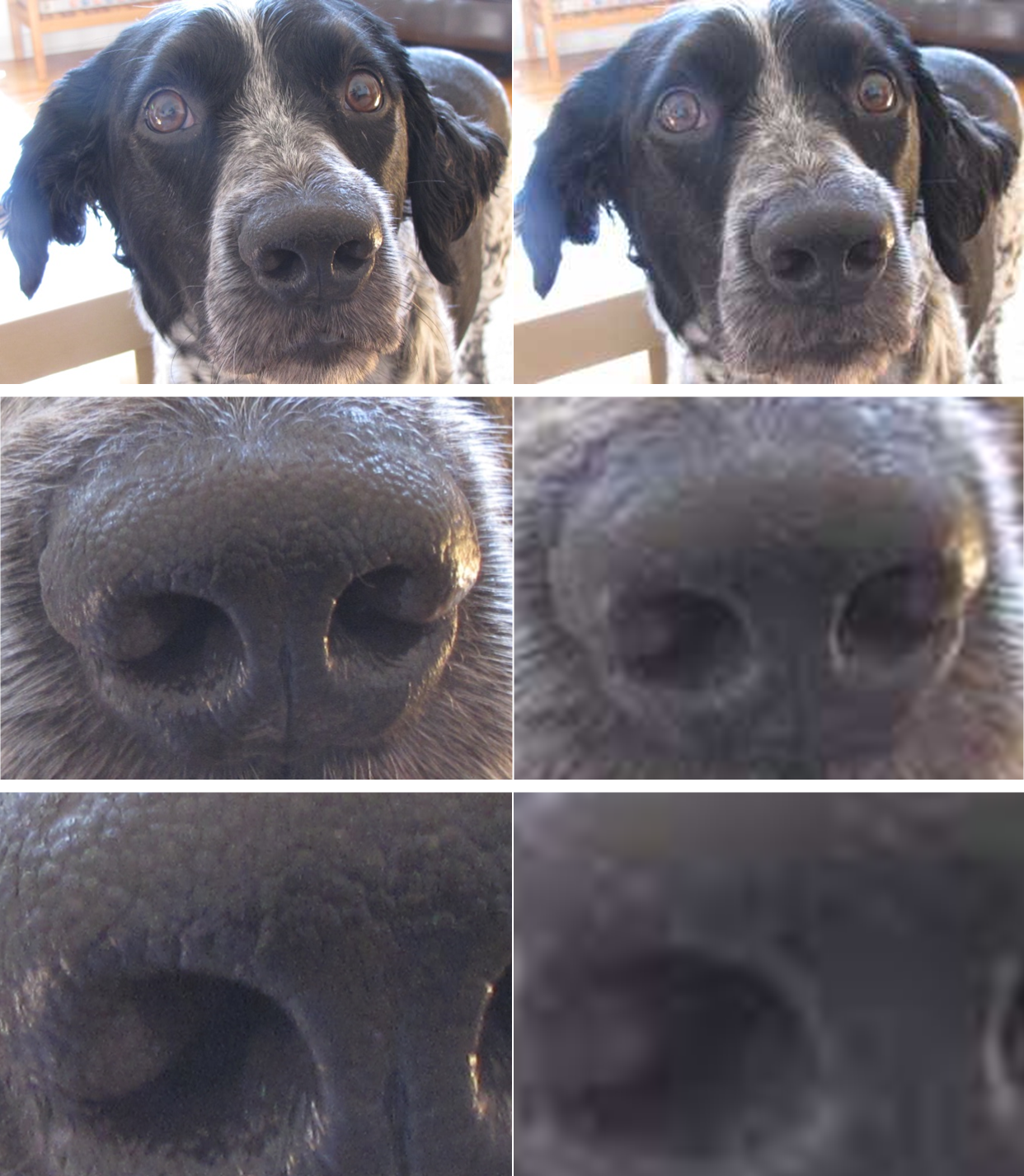 [Speaker Notes: True/False: As you increase the magnification of a microscope, you don’t need to change the resolution.

[False – As you increase the magnification of a microscope, you also need to increase the resolution so you can make sure the image is clear and details can be seen.]]
Electron Microscope
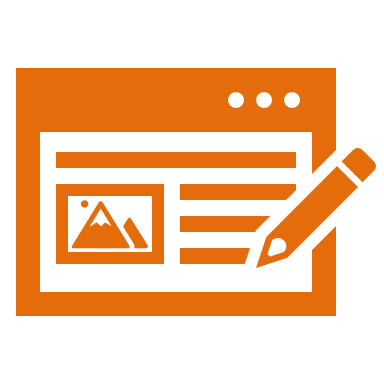 [Speaker Notes: Now that we’ve reviewed, let’s define our new term, electron microscope.]
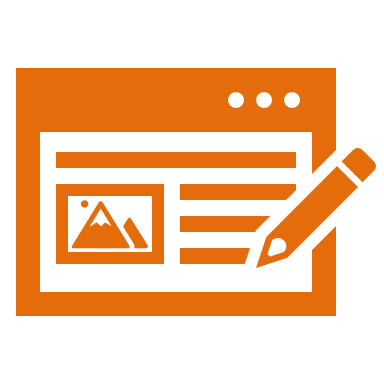 Electron Microscope: uses electron beams to magnify objects and has high resolution power
[Speaker Notes: An electron microscope uses electron beams to magnify objects and has high resolution power.  Because of its high power, the electron microscope can give people a much closer and clearer look at objects.]
[Speaker Notes: Now, let’s pause for a moment and review what we’ve discussed so far.]
What is an electron microscope?
[Speaker Notes: What is an electron microscope?

[An electron microscope uses electron beams to magnify objects and has high resolution power.]]
Light (Compound) 
Microscope
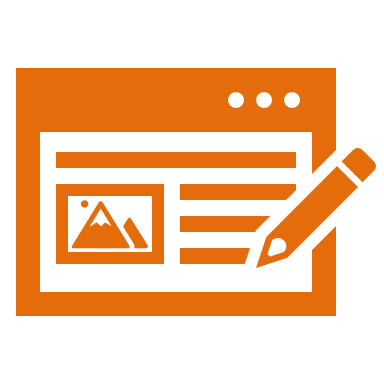 [Speaker Notes: Now let’s define light, or compound, microscope.]
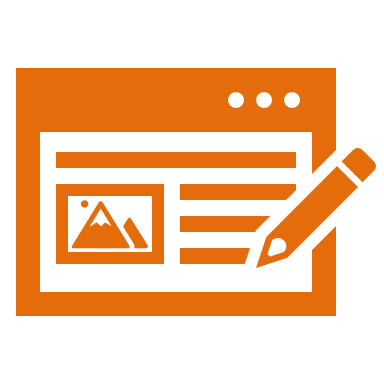 Light Microscope: bends a light source through multiple lenses to magnify an object
[Speaker Notes: A light microscope bends a light source through multiple lenses to magnify an object.]
[Speaker Notes: Now, let’s pause for a moment and review what we’ve discussed so far.]
What is a light microscope?
[Speaker Notes: What is a light microscope?

[A light microscope bends a light source through multiple lenses to magnify an object.]]
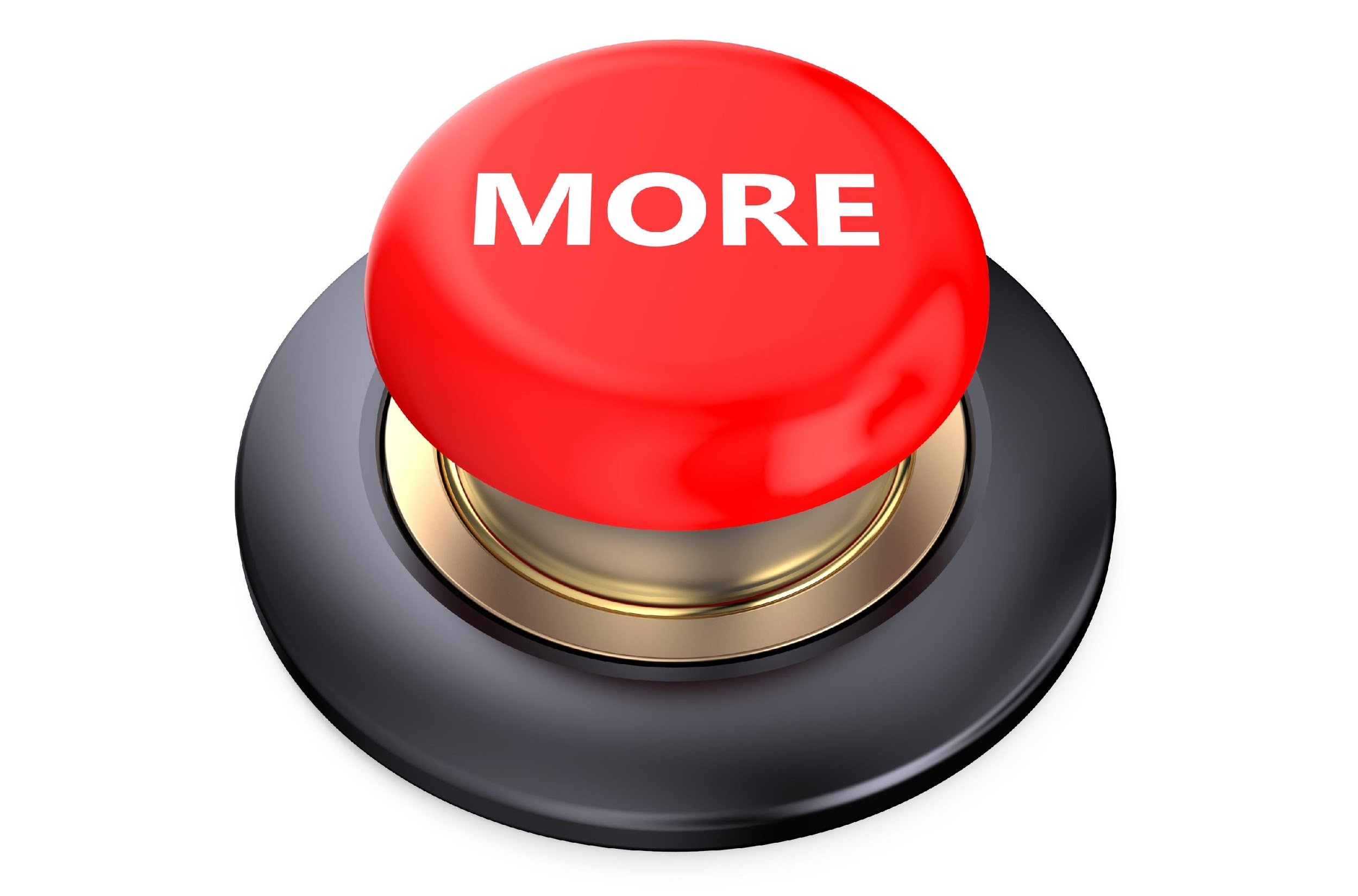 [Speaker Notes: Those are the basic definitions of electron & light microscopes, but there’s a bit more we need to know about these tools.]
What do electron and light microscopes have to do with cells?
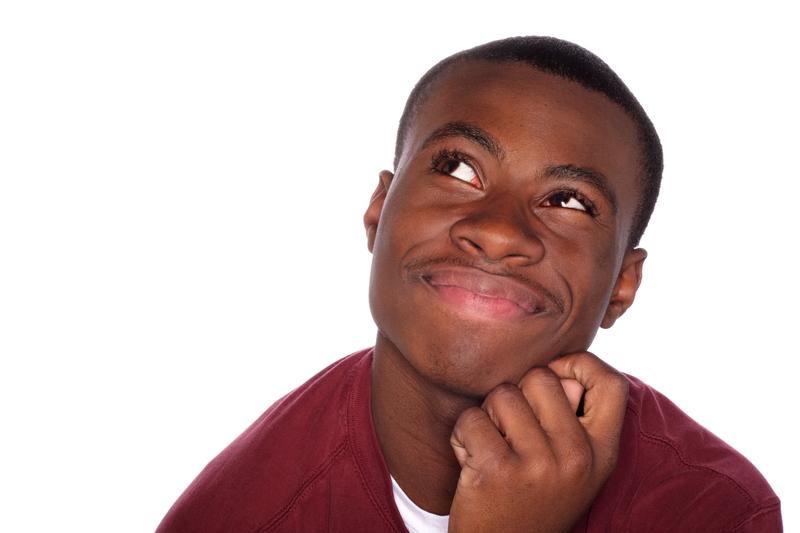 [Speaker Notes: What do you think electron and light microscopes have to do with cells?]
The invention of these two microscopes helped scientists gain new knowledge about cells.
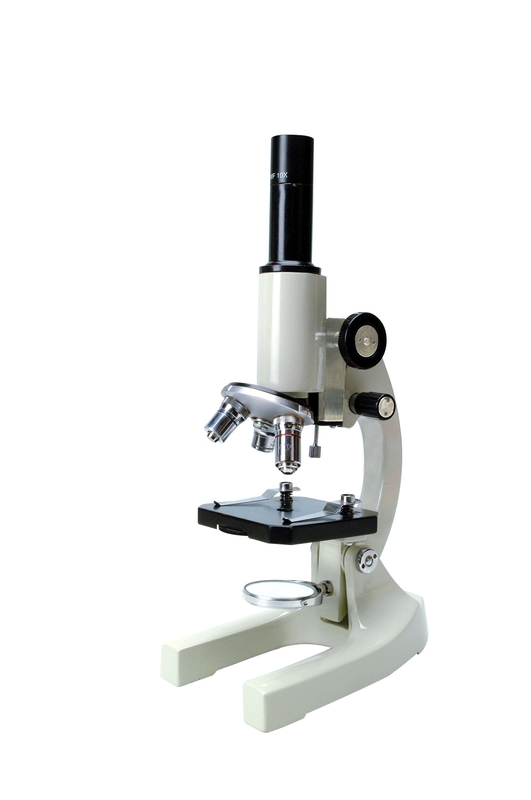 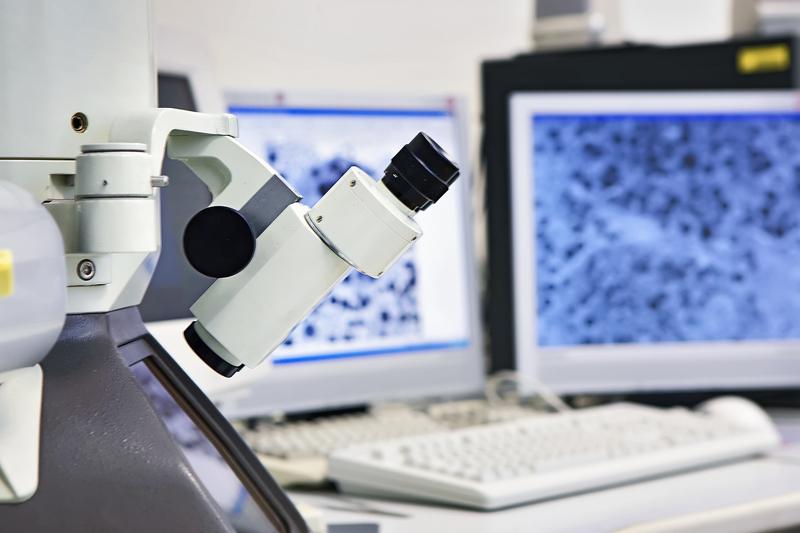 [Speaker Notes: Well, the invention of these two microscopes helped scientists gain new knowledge about cells.]
We can look at cells with both microscopes – but each one helps us see and understand different things about cells.
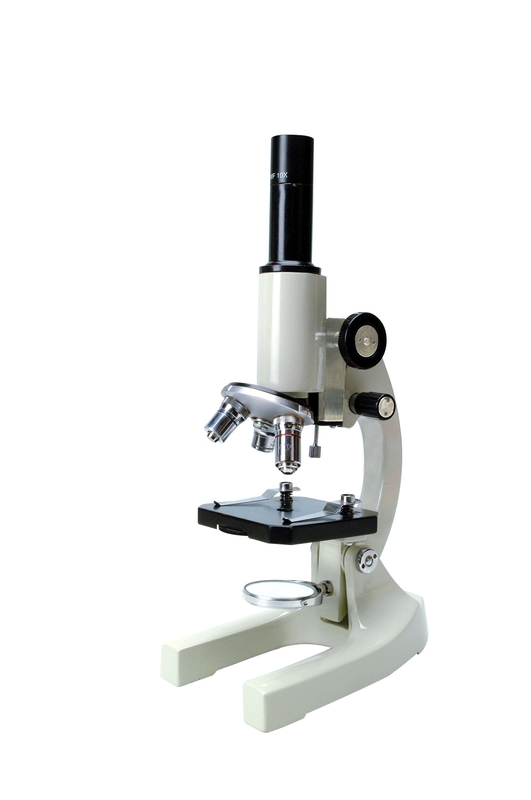 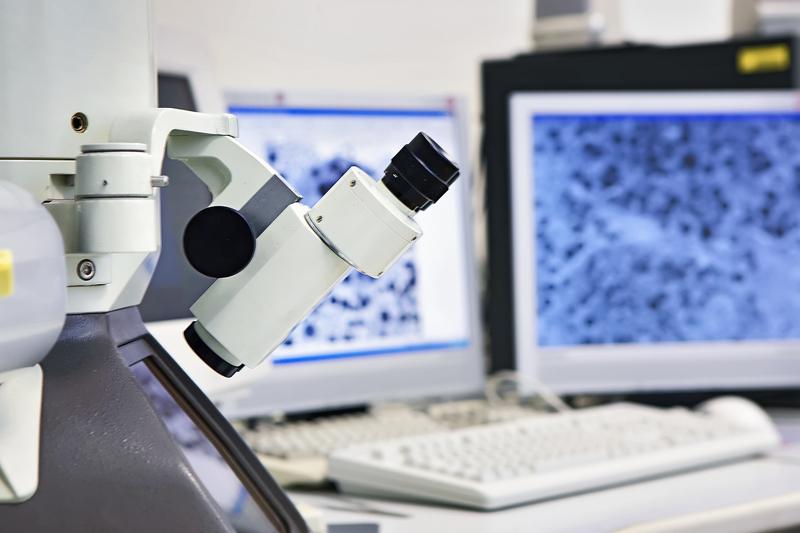 [Speaker Notes: We can look cells with both microscopes, but each one helps us see and understand different things about cells.]
Electron microscopes provide extremely detailed images of objects.
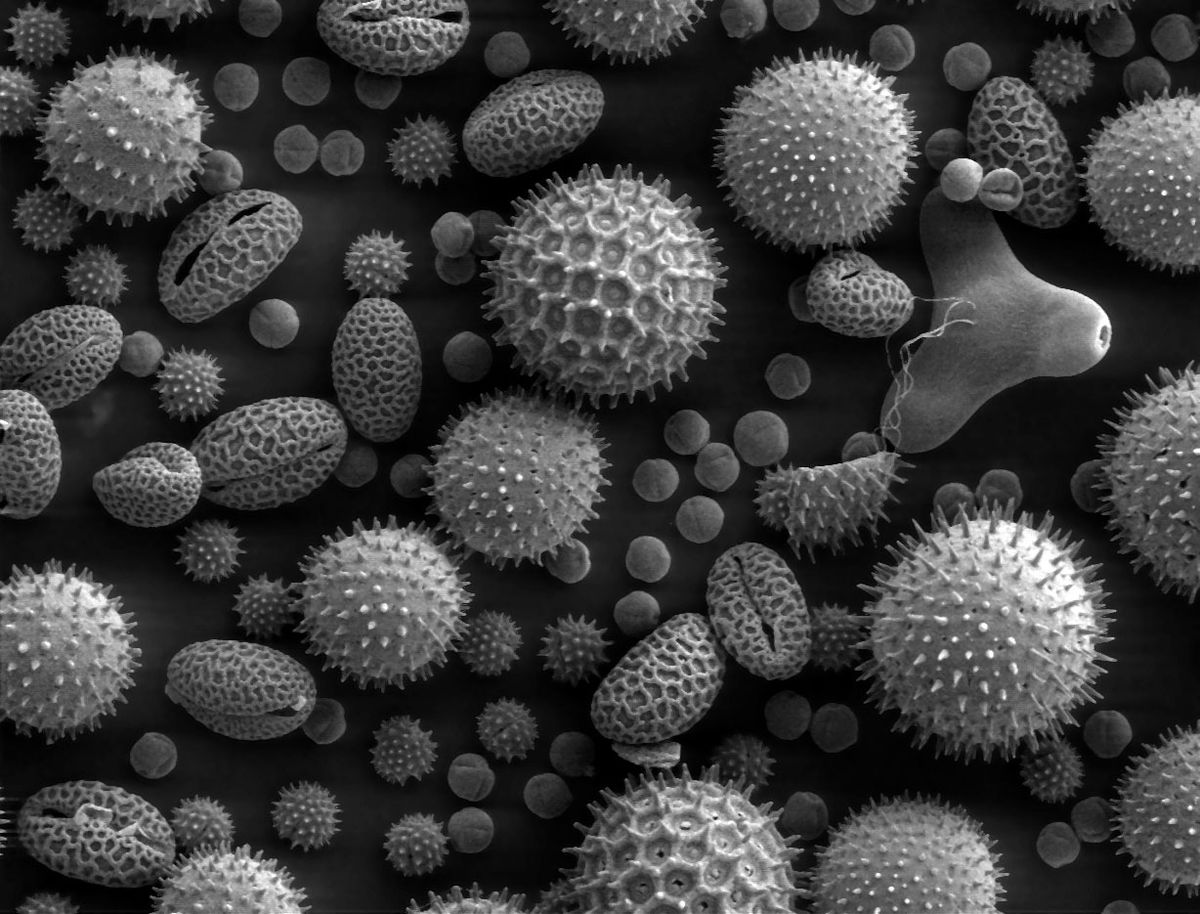 [Speaker Notes: Electron microscopes provide extremely detailed images of objects.  Some electron microscopes can even create 3-dimensional images, like the one shown here.  This picture gives us an up-close view of different types of plant pollen.]
Electron microscopes have much greater magnification and resolution capabilities than light microscopes.
[Speaker Notes: The reason why we get more detailed images is because electron microscopes have much greater magnification and resolution capabilities than light microscopes.  
Electron microscopes are able to magnify objects up to 2 million times larger than their actual size, while the very best light microscope can only magnify images up to 2000 times larger than the actual object.  Electron microscopes also have much greater resolution power – 400 times better than the light microscope – providing a lot more detail to the images we view!]
Light Microscope
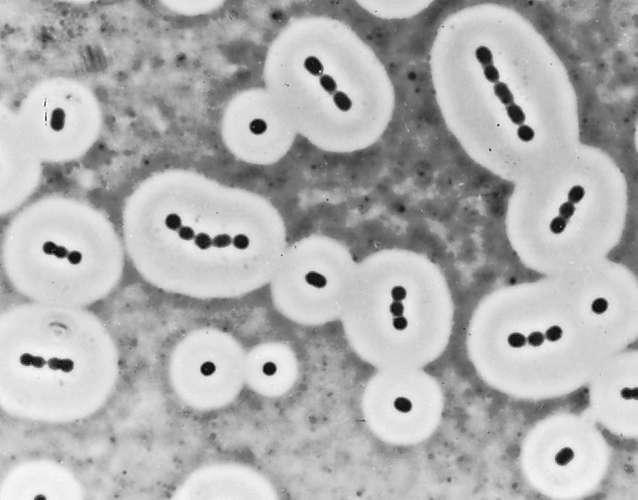 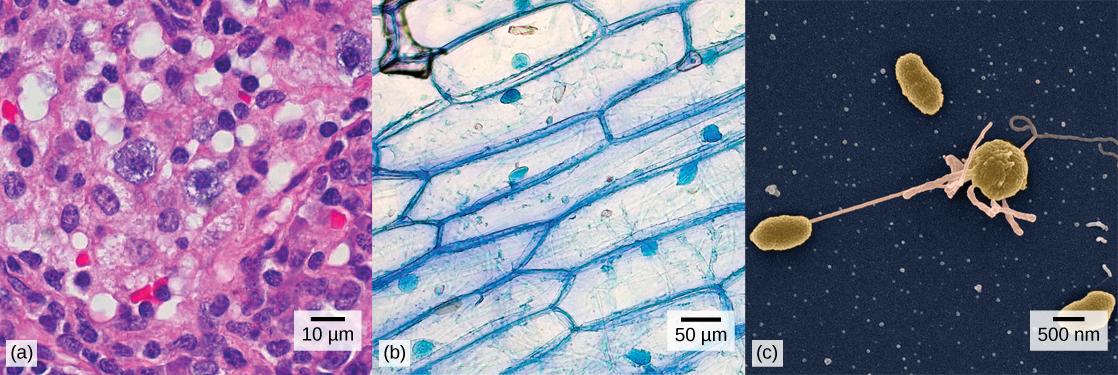 Animal Cells
Bacteria Cells
Plant Cells
[Speaker Notes: This image shows us what animal, plant, and bacteria cells look like under a light microscope.]
Electron Microscope
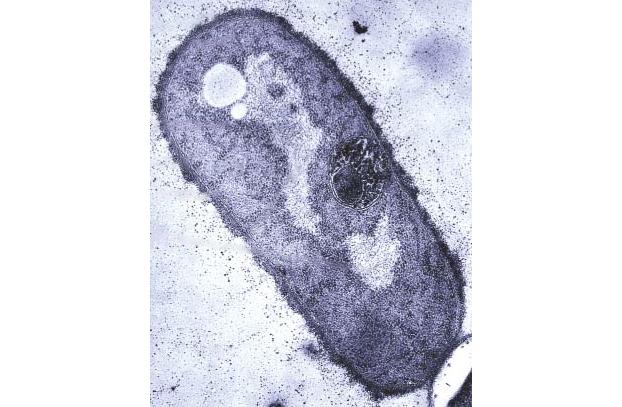 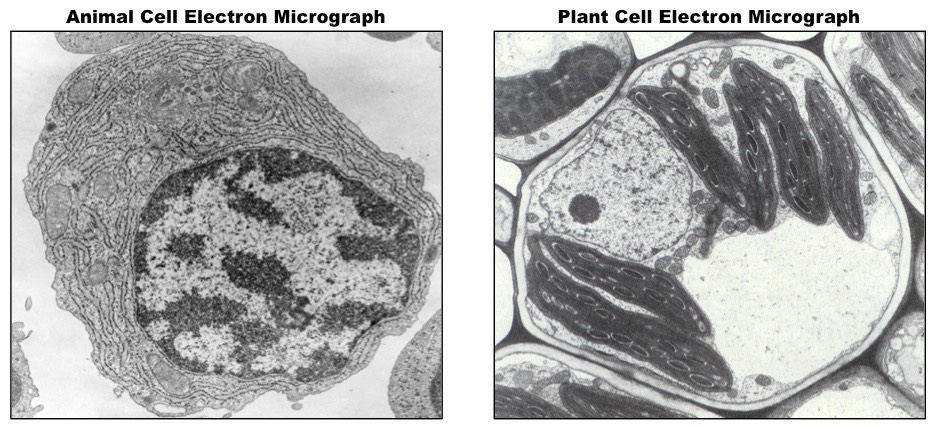 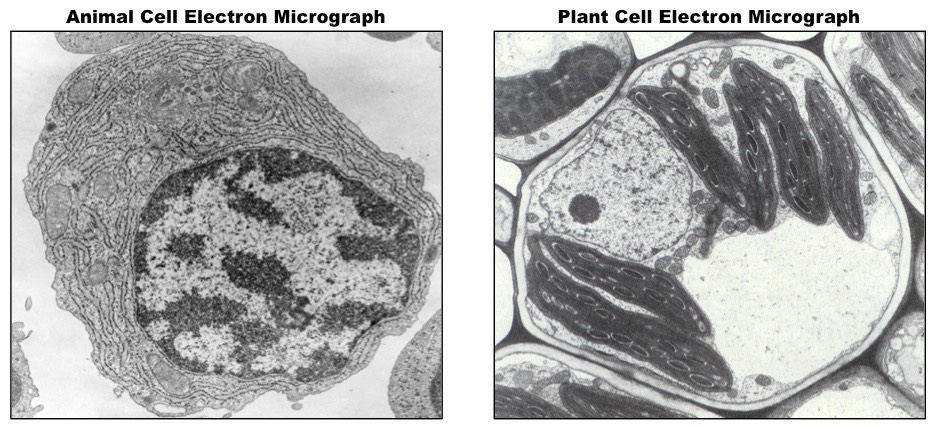 Animal Cell
Plant Cell
Bacteria Cell
[Speaker Notes: And this image shows us what an animal, plant, and bacteria cell look like under an electron microscope.]
What differences do you notice?
Light Microscope
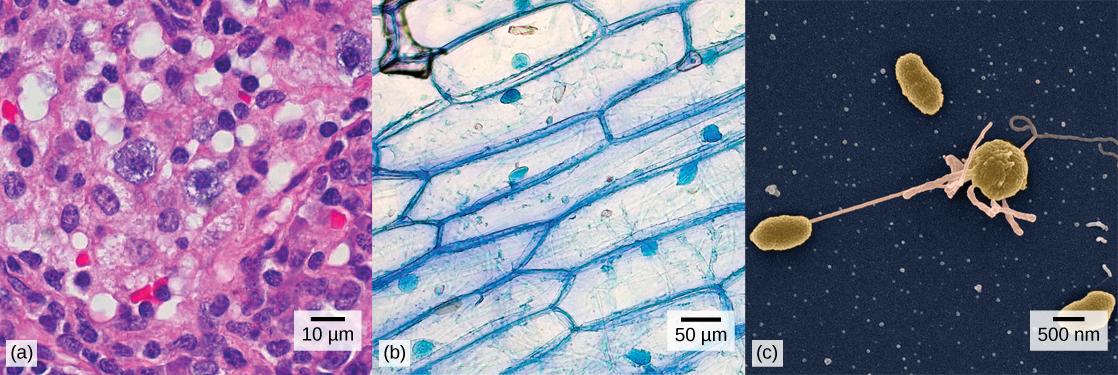 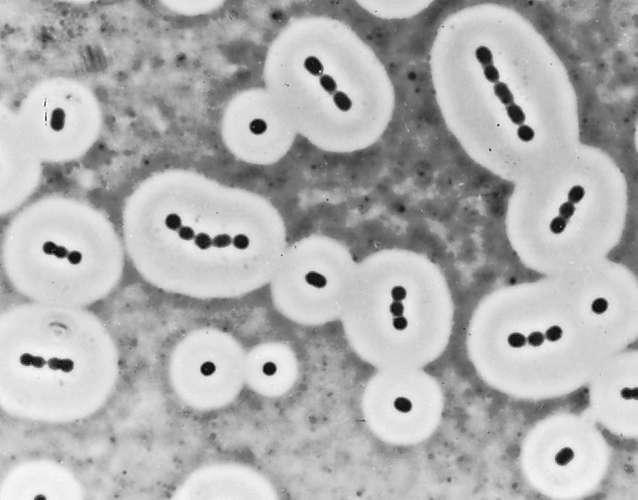 Electron Microscope
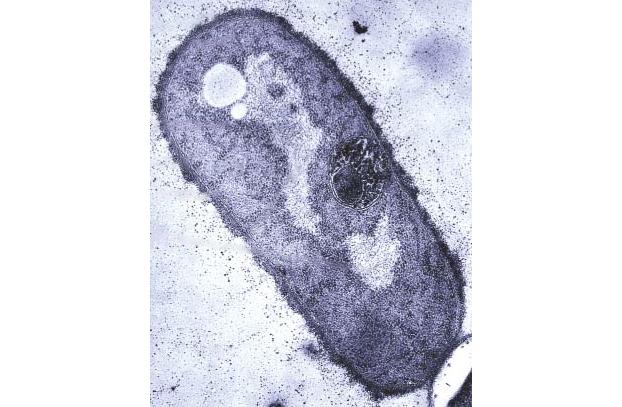 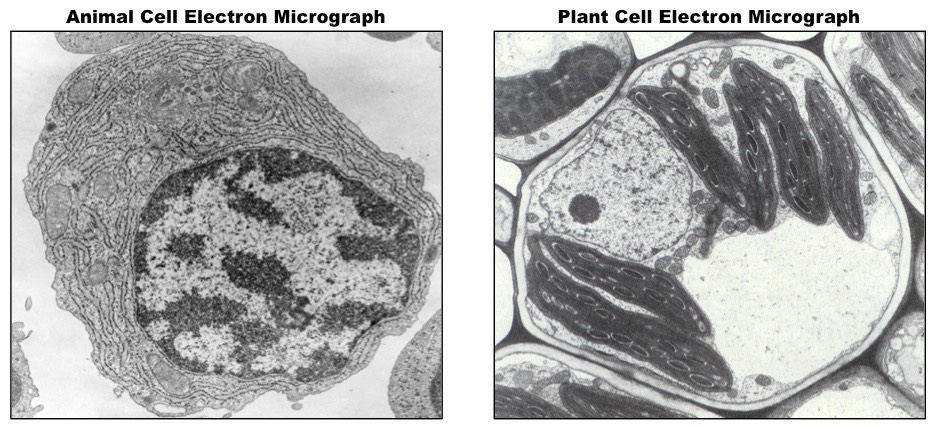 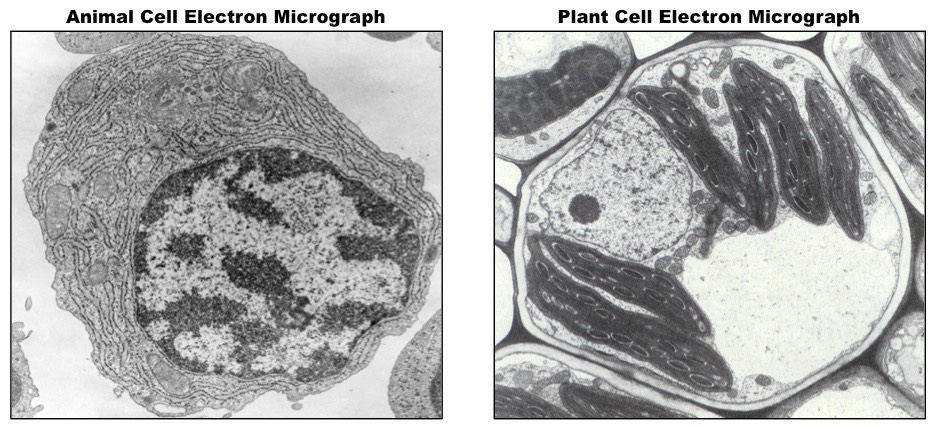 [Speaker Notes: So, what differences do you notice?]
What differences do you notice?
Light Microscope
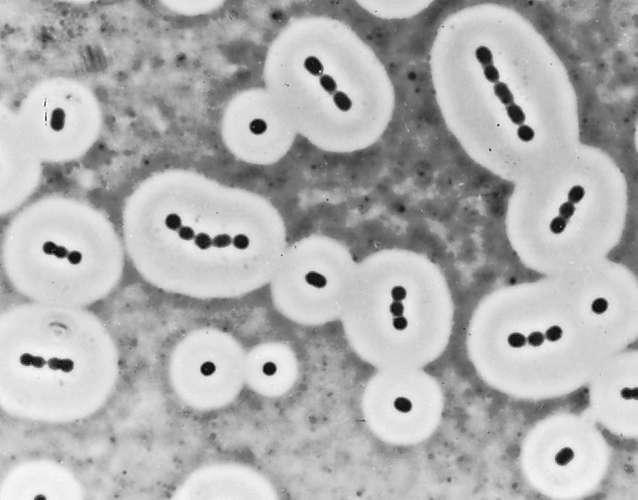 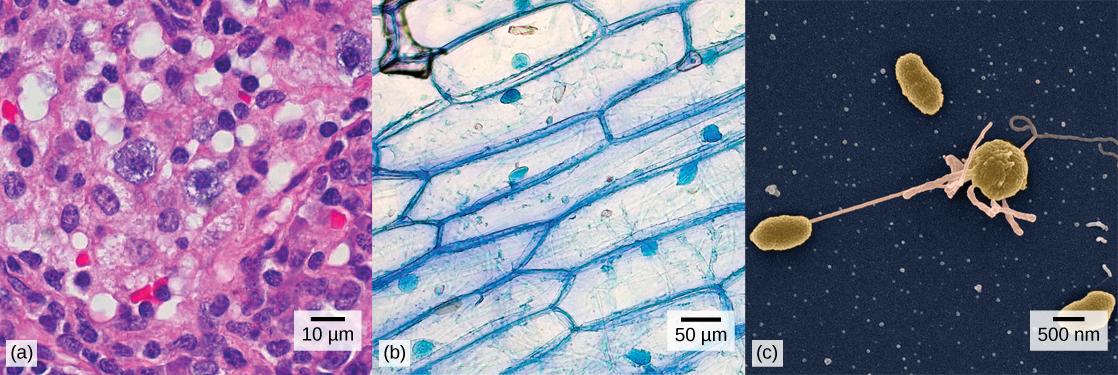 Animal Cells
Bacteria Cells
Plant Cells
[Speaker Notes: When looking at the images under a light microscope, we can see that the shapes of animal and plant cells are different. We can also see that plants and animals are made of many cells all stuck together, while bacteria cells work as individuals.  This is where one of the rules of cell theory came from – the rule which states that all living things are made of one or more cells.]
What differences do you notice?
Electron Microscope
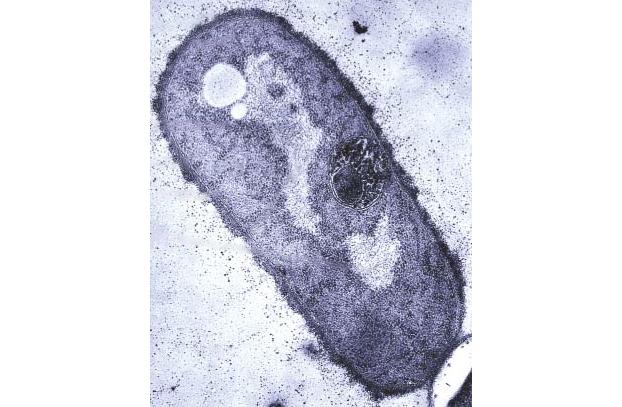 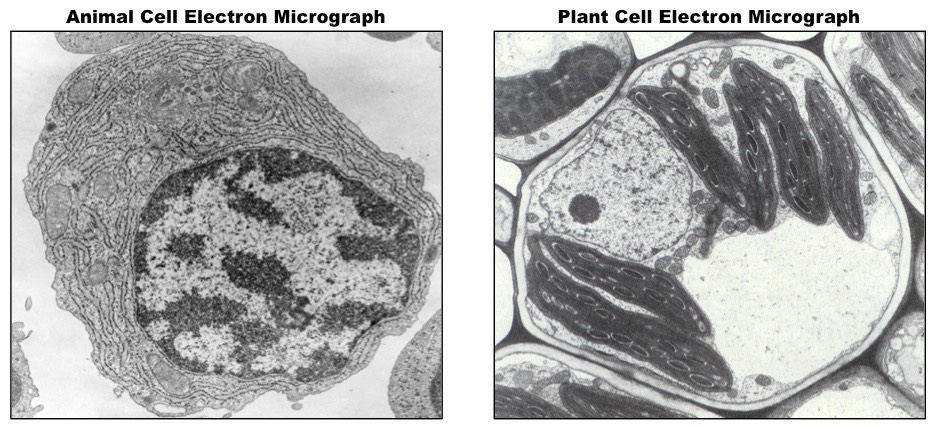 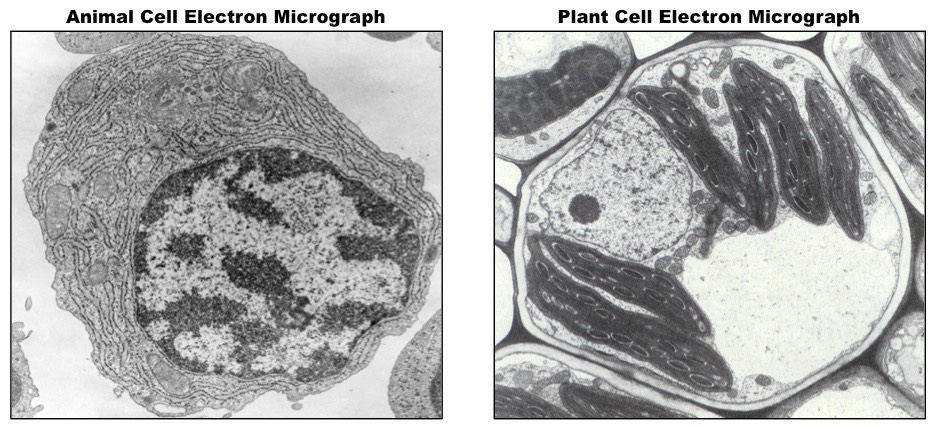 Animal Cell
Plant Cell
Bacteria Cell
[Speaker Notes: See how these images show us up-close views of individual cells?  
Because of the electron microscope’s powerful magnification and resolution capabilities, scientists were able to get an even closer look, giving them an even deeper understanding of the differences between these cells. For example, they found that bacteria cells have different parts than plant and animal cells which is why bacteria cells can function on their own.  They also found that plant cells have some extra parts that animal cells do not have. We’ll be learning about these different parts in upcoming lessons.

Feedback: Explicit cues about what is coming up next in a lesson is an important way to prepare students.]
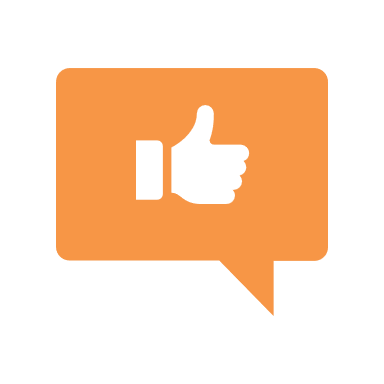 (Electron Microscope Examples)
[Speaker Notes: Let’s look at some more examples of electron microscope images.]
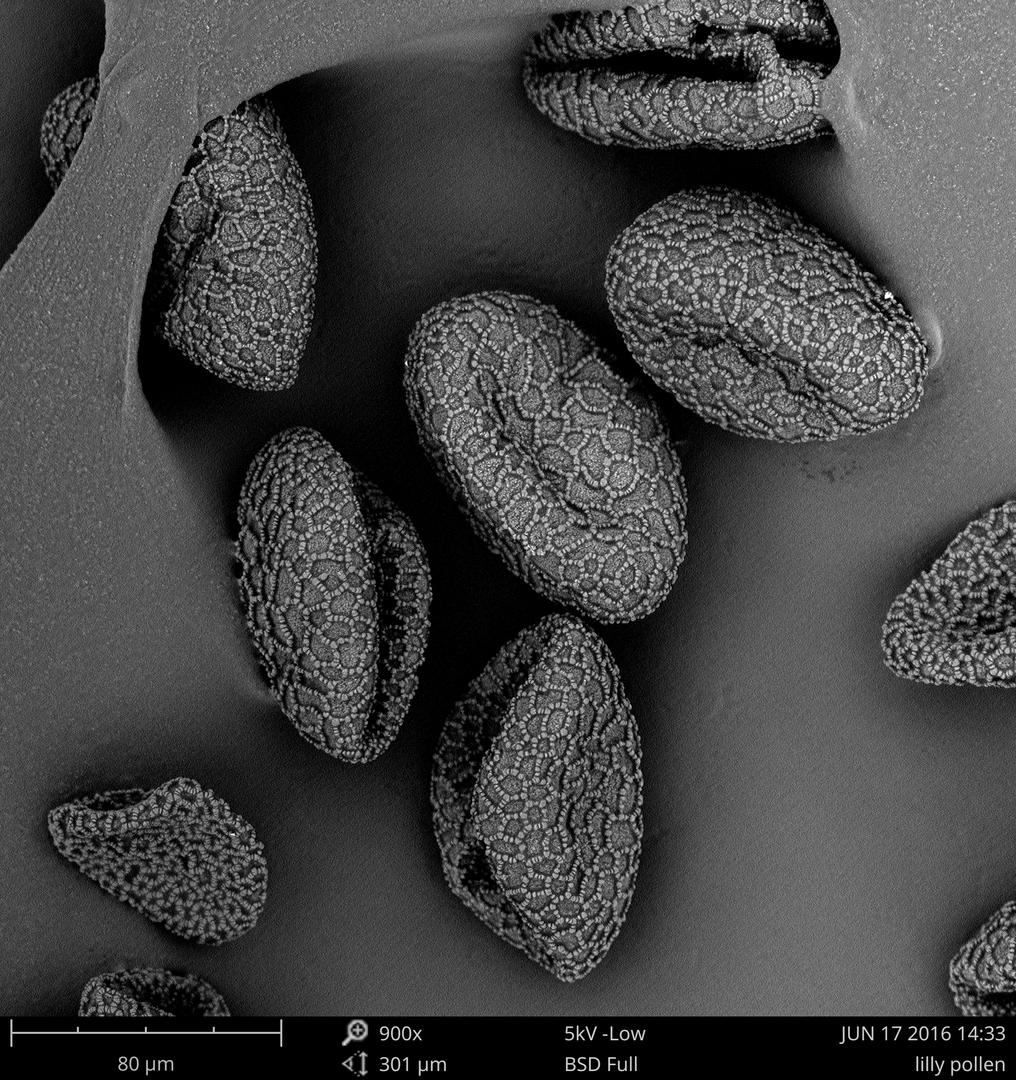 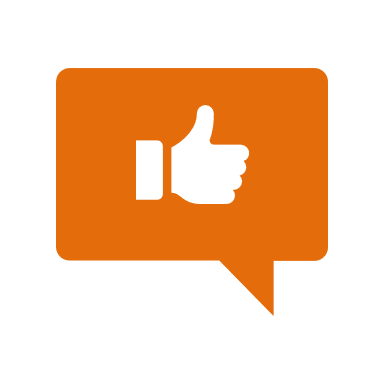 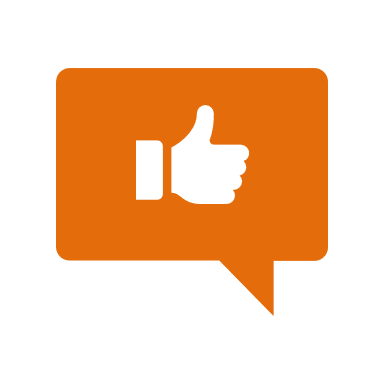 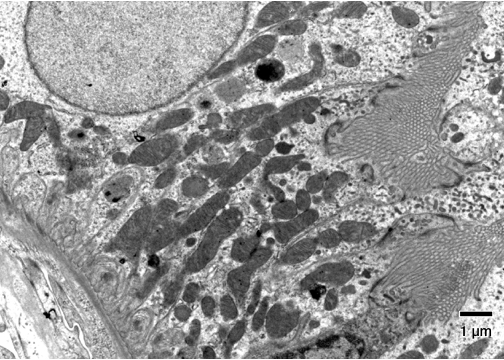 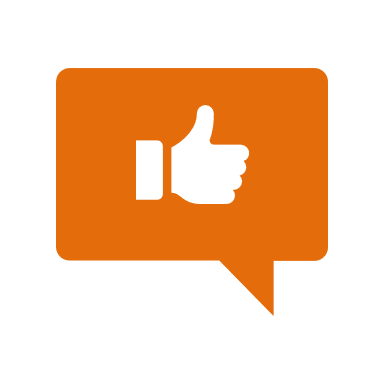 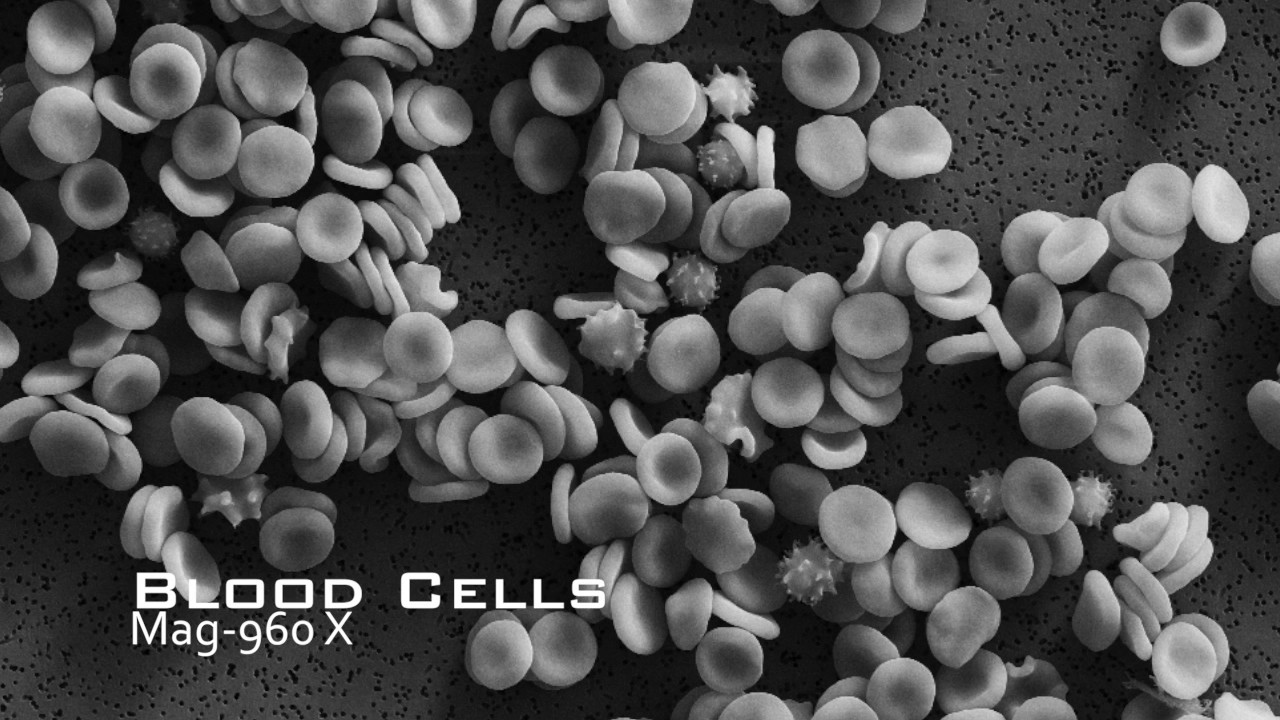 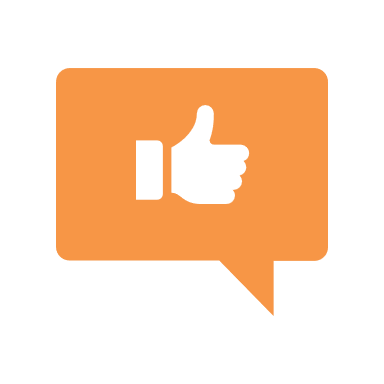 (Light Microscope Examples)
[Speaker Notes: Let’s look at some more examples of light microscope images.]
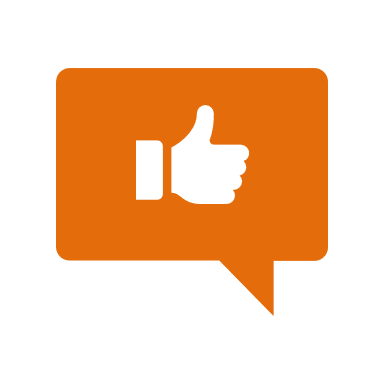 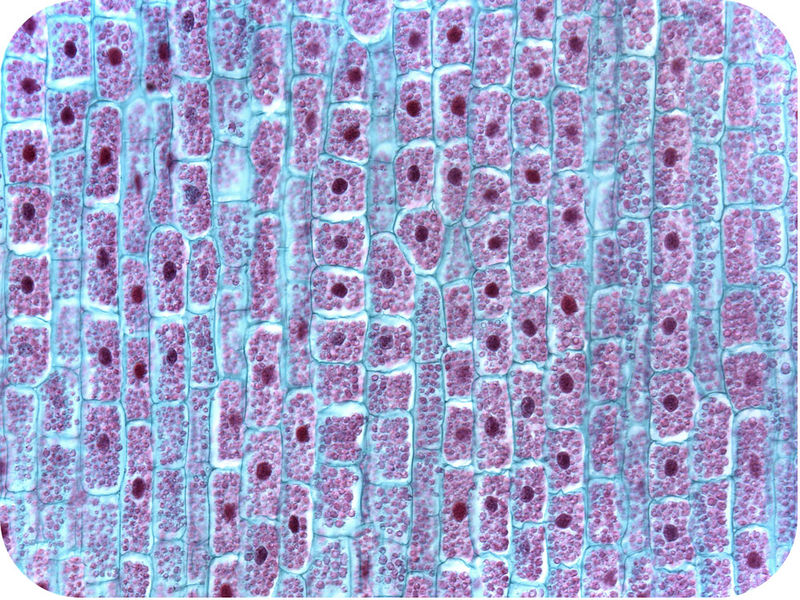 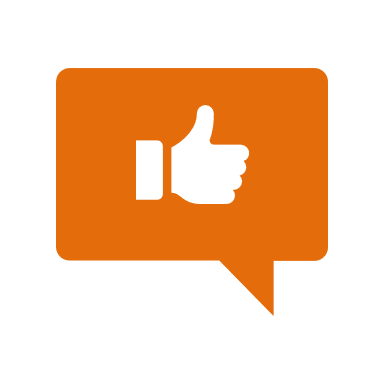 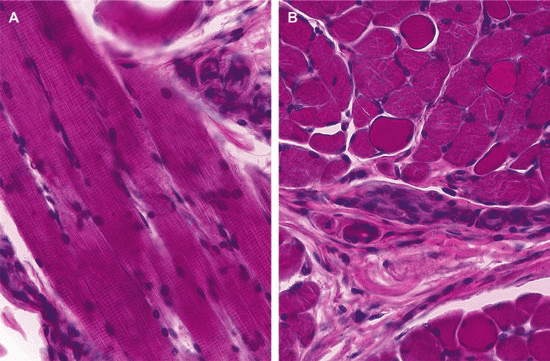 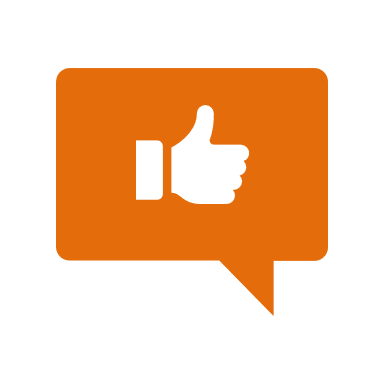 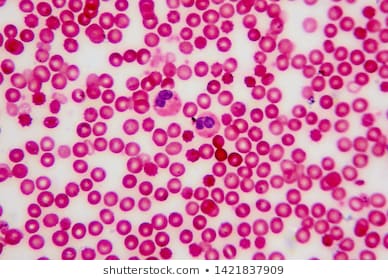 [Speaker Notes: Okay, now let’s review.]
What does an electron microscope use to magnify objects?
[Speaker Notes: What does an electron microscope use to magnify objects?

[It uses an electron beam to magnify objects.]]
What does a light microscope use to magnify objects?
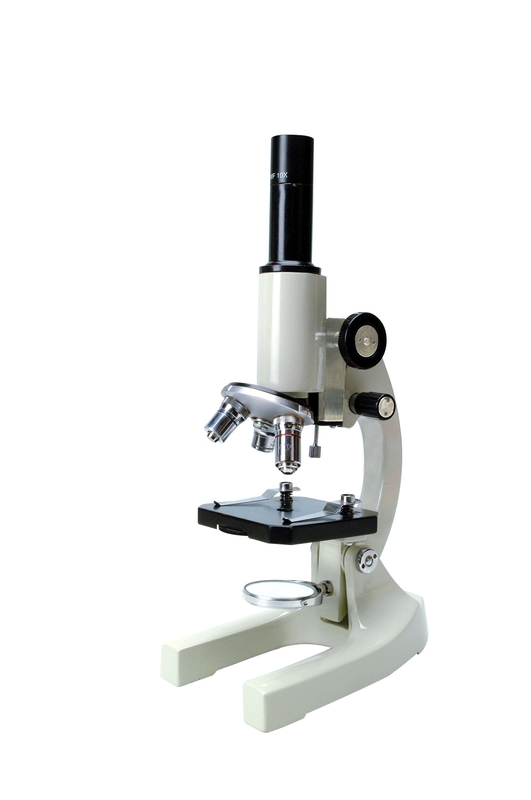 [Speaker Notes: What does a light microscope use to magnify objects?

[It uses multiple lenses and a light source to magnify objects.]]
Which type of microscope do you think captured this image?
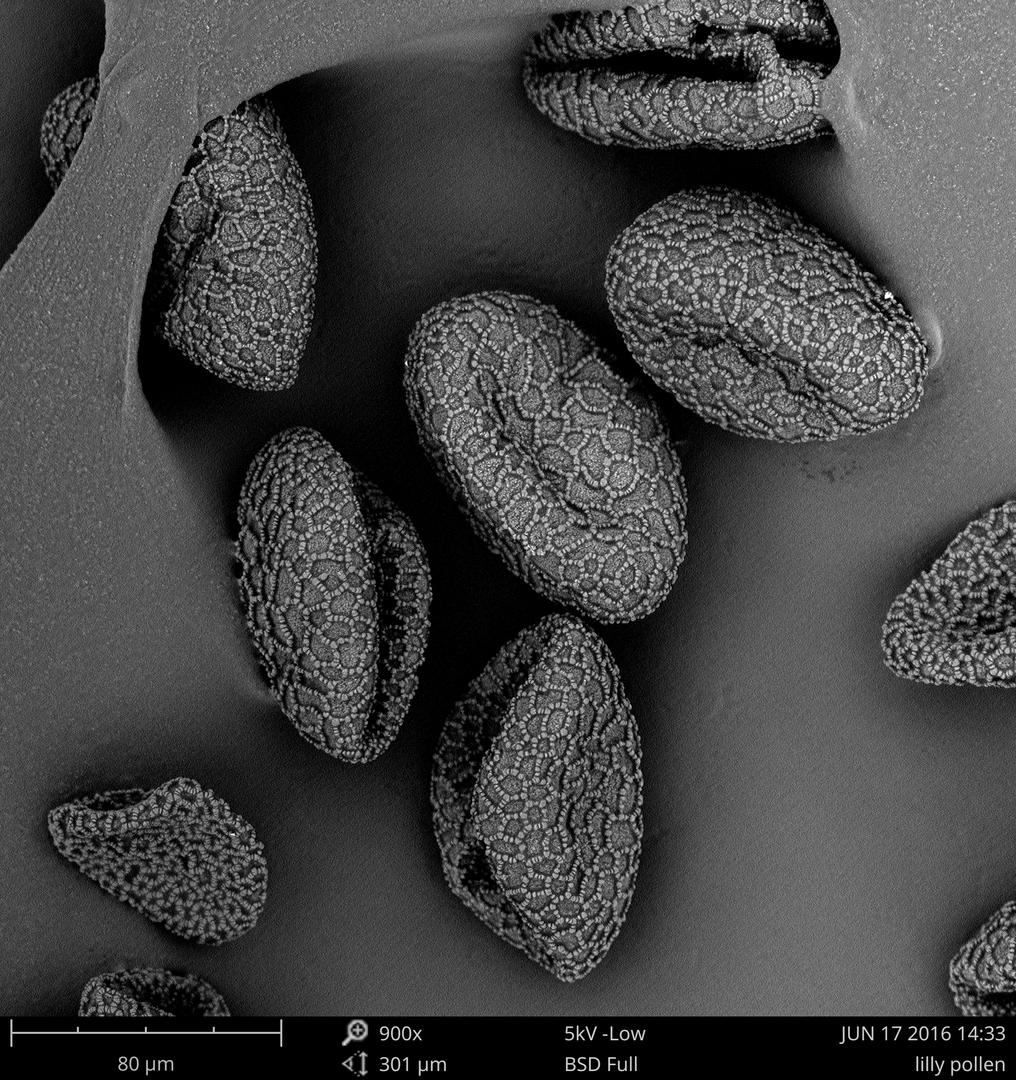 [Speaker Notes: Which type of microscope provides extremely detailed images of objects?

[An electron microscope.]]
True/False: You cannot see animal and plant cells with a light microscope.
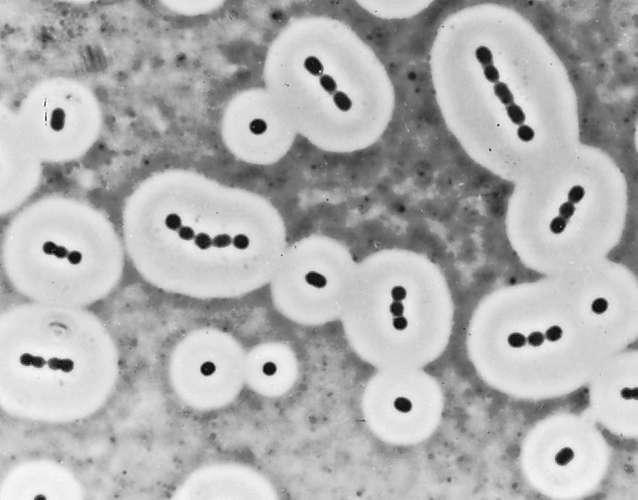 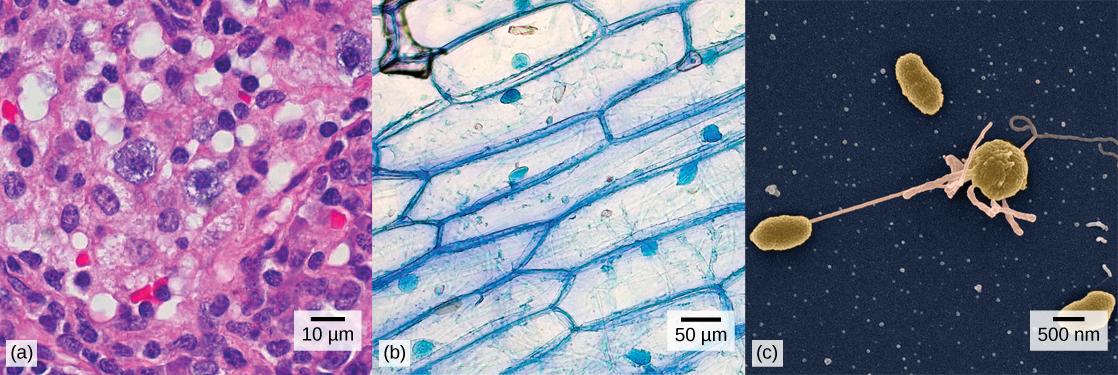 [Speaker Notes: True/False: You cannot see animal and plant cells with a light microscope.]
True/False: You cannot see animal and plant cells with a light microscope.
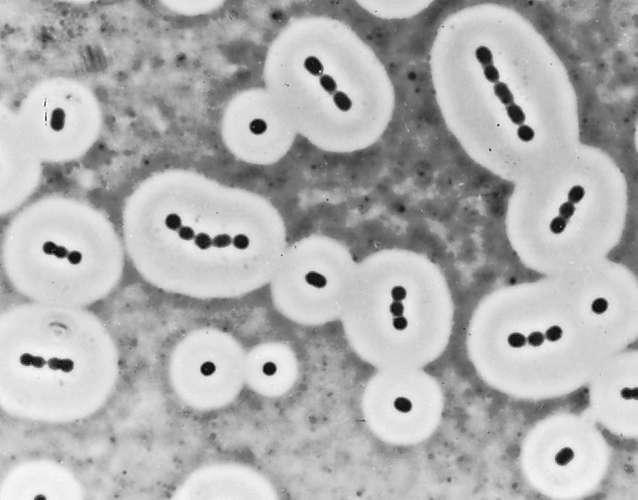 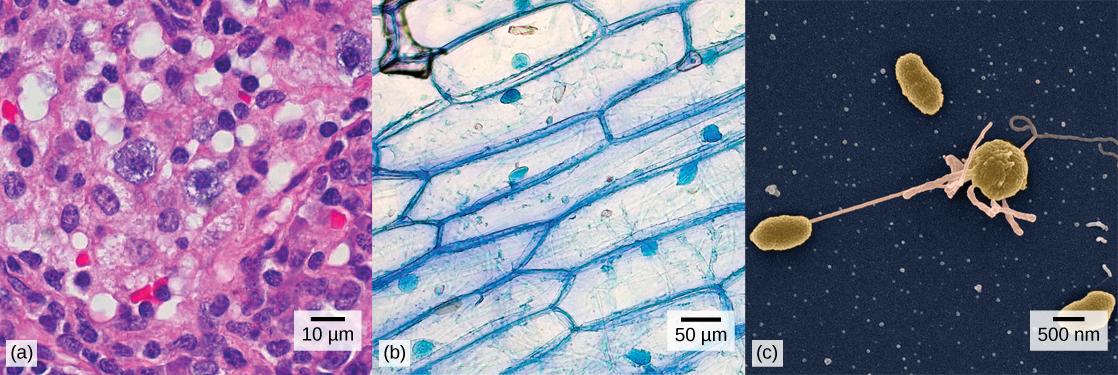 [Speaker Notes: True/False: You cannot see animal and plant cells with a light microscope.

[False – You CAN see animal and plant cells with a light microscope.  It just won’t show you as much detail as an electron microscope.]]
Remember!!!
[Speaker Notes: So remember...]
Electron Microscope: uses electron beams to magnify objects and has high resolution power
[Speaker Notes: An electron microscope uses electron beams to magnify objects and has high resolution power.  Because of its high power, the electron microscope can give people a much closer and clearer look at objects.]
Light Microscope: bends a light source through multiple lenses to magnify an object
[Speaker Notes: A light microscope bends a light source through multiple lenses to magnify an object.]
The invention of these two microscopes helped scientists gain new knowledge about cells.
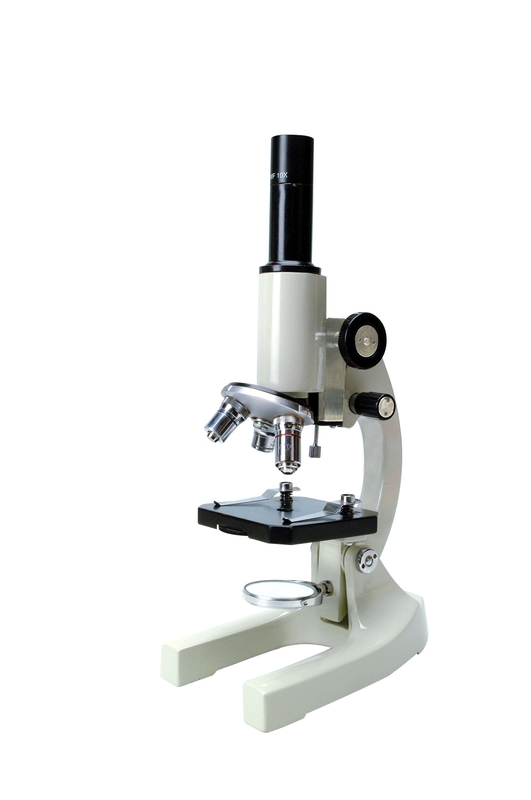 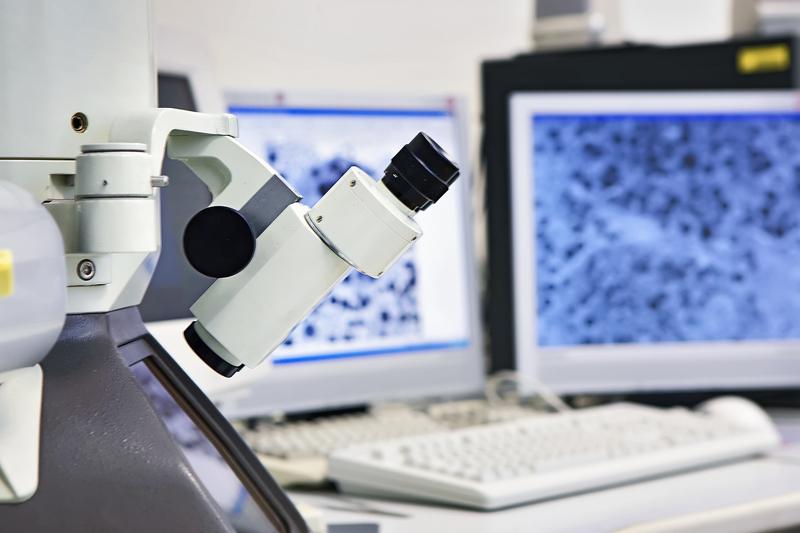 [Speaker Notes: The invention of these two microscopes helped scientists gain new knowledge about cells.]
We can look cells with both microscopes – but each one helps us see and understand different things.
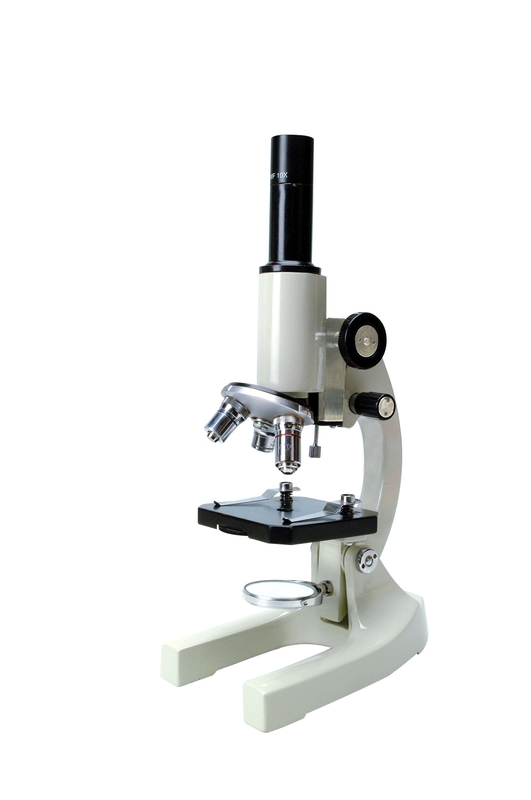 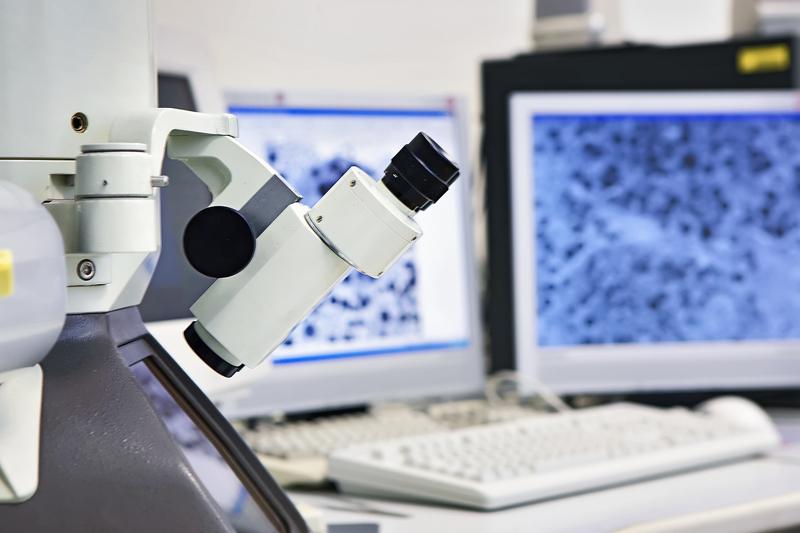 [Speaker Notes: We can look cells with both microscopes, but each one helps us see and understand different things.]
Light microscopes → cell shape and how they’re structured together

Electron microscopes → individual cells and differences in their parts
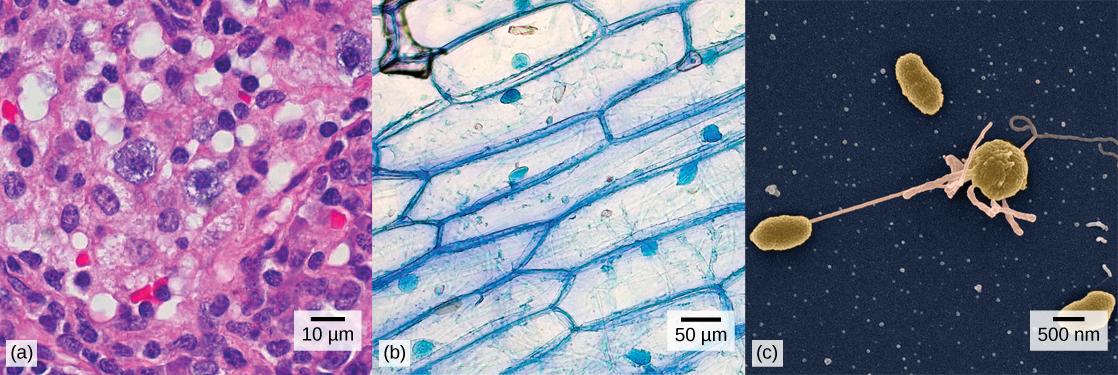 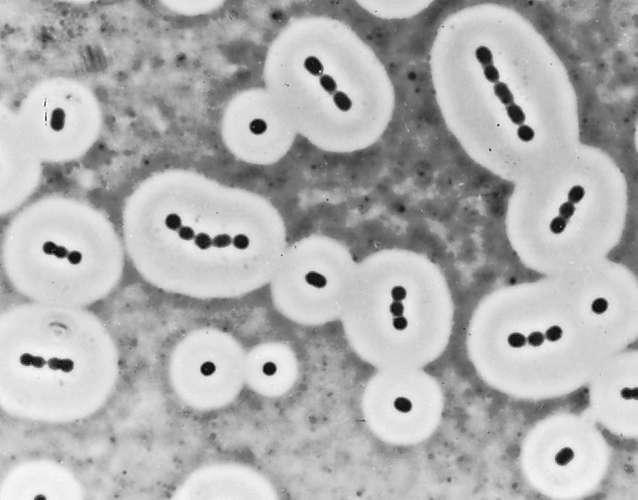 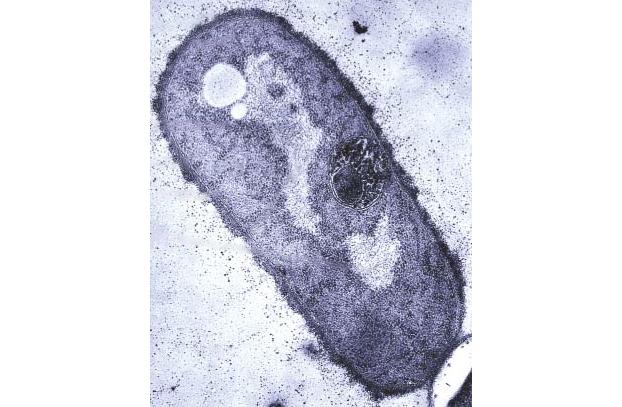 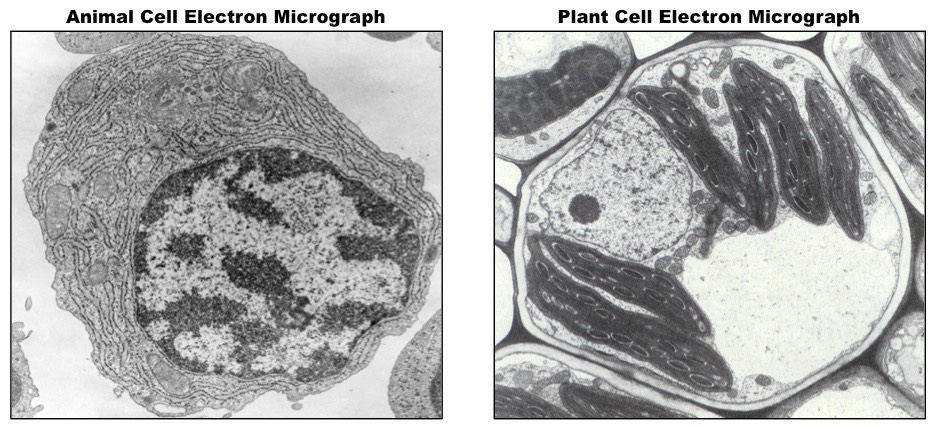 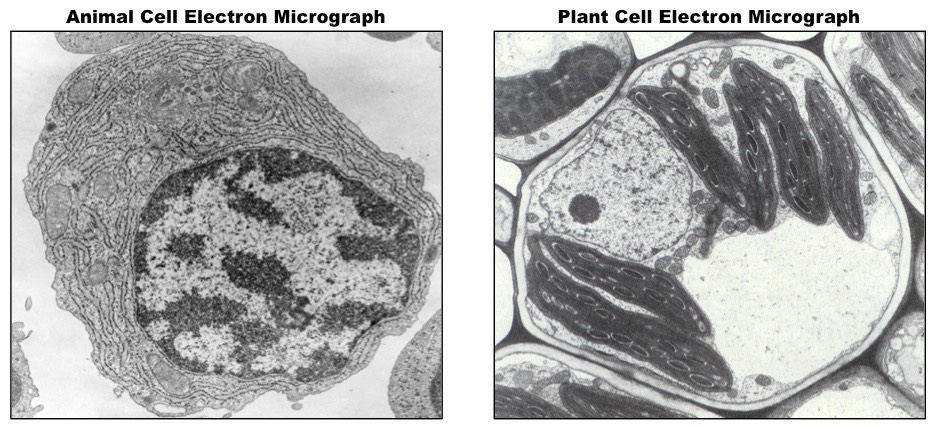 [Speaker Notes: With a light microscope, we can see the general shape of cells and how they’re structured together (or not).  With an electron microscope, we can an up-close view of the different parts that are unique to each type of cell and help them function properly.]
Electron microscopes have much greater magnification and resolution capabilities than light microscopes.
[Speaker Notes: And, lastly, why are we able to get such a close-up view of cells with electron microscopes?  Because electron microscopes have much greater magnification and resolution capabilities than light microscopes!]
Big Question: How have advances in microscope technology improved our understanding of cells and their parts?
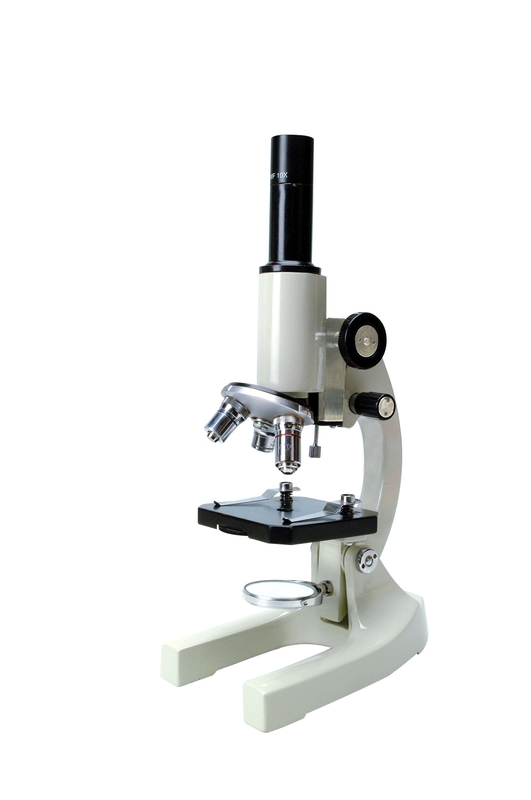 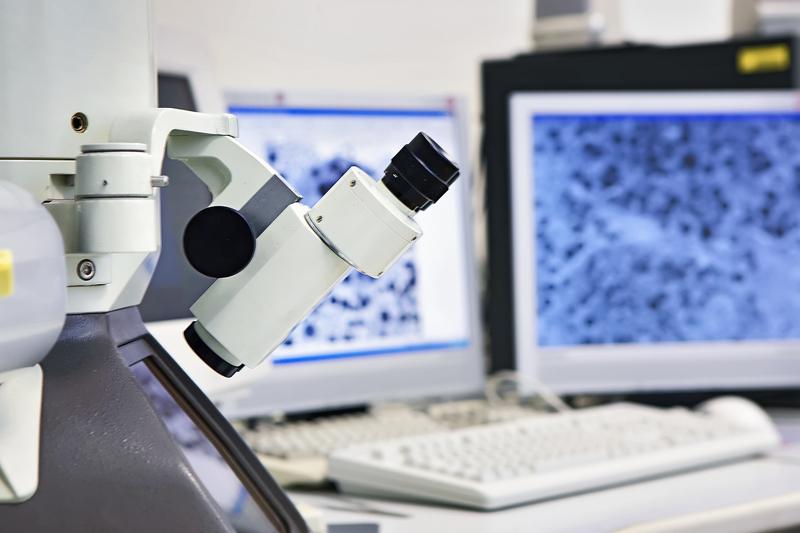 [Speaker Notes: Explicit cue to revisit the big question at the end of the lesson:  Okay everyone.  Let’s reflect once more on our big question.  Does anyone have any additional ideas to share that haven’t been discussed yet?  Is there any information that you’ve just learned that gives you some new ideas or changes some of your old ideas?]
Reinforcement Activity
The Virtual Microscope


Students can be given access to the virtual microscope lab and instructed to explore it’s features. It may be beneficial to develop a few guiding questions to provide students with a structure for their exploration.
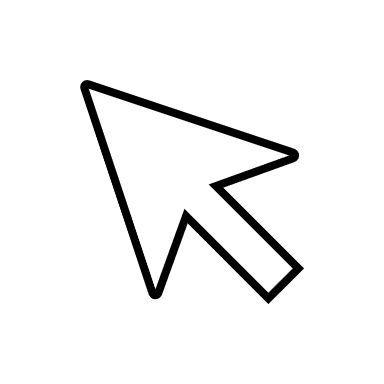 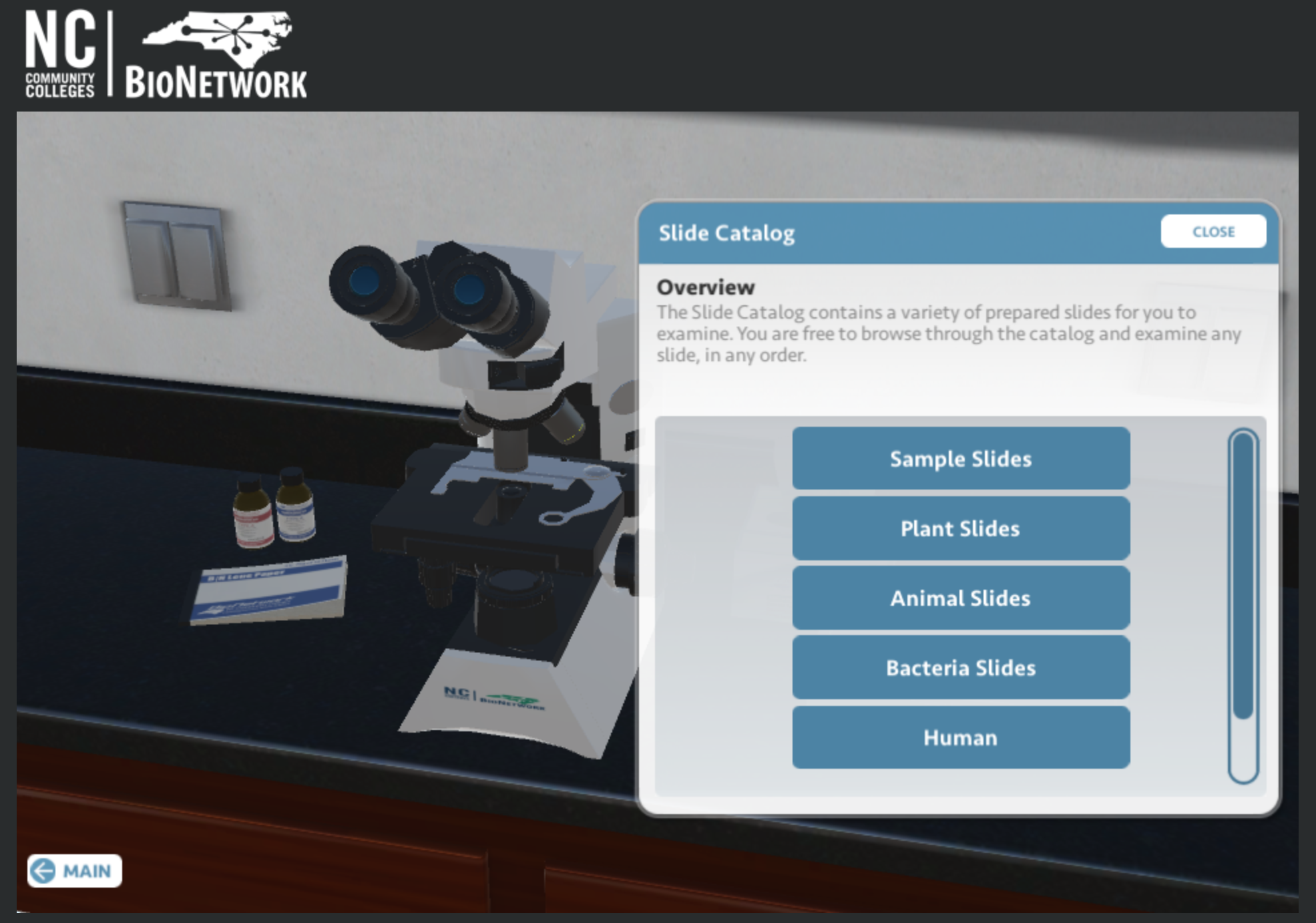 [Speaker Notes: Feedback: This simulation is a great way for students to use technology to model science phenomenon.]
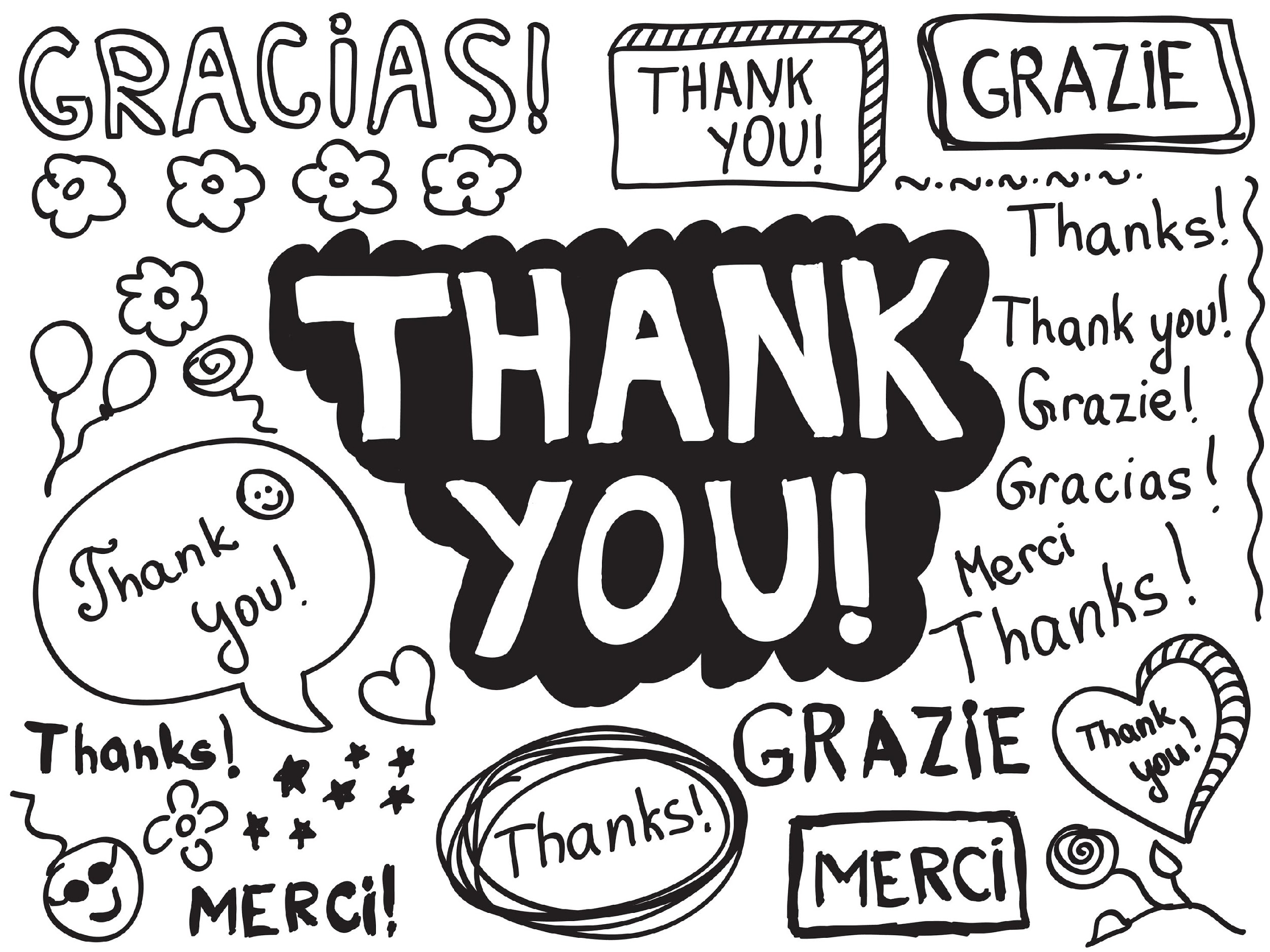 [Speaker Notes: Thanks for watching, and please continue watching CAPs available from this website.]
This Video Was Created With Resources From:
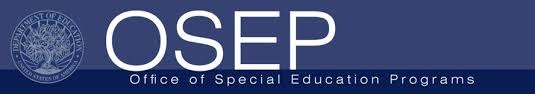 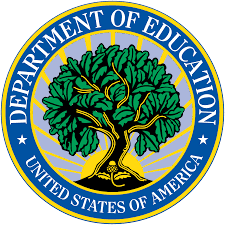 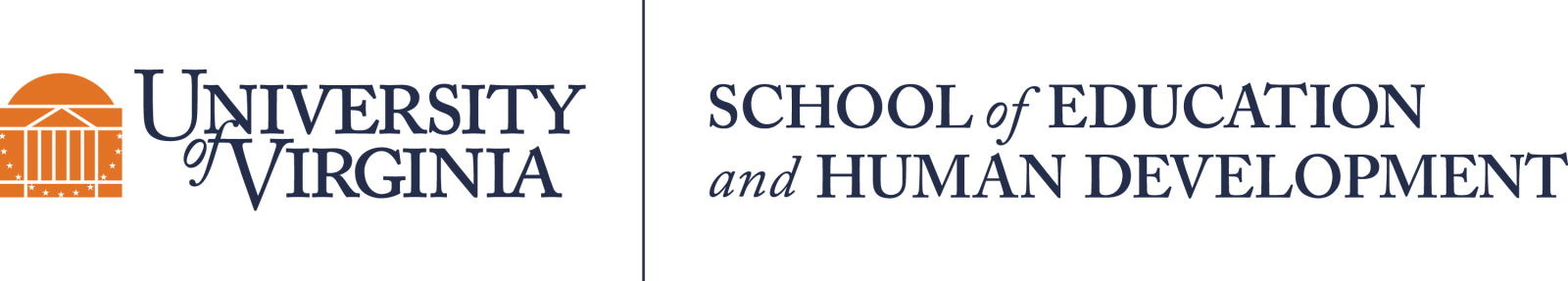 Questions or Comments

 Michael Kennedy, Ph.D.          MKennedy@Virginia.edu 
Rachel L Kunemund, Ph.D.	             rk8vm@virginia.edu